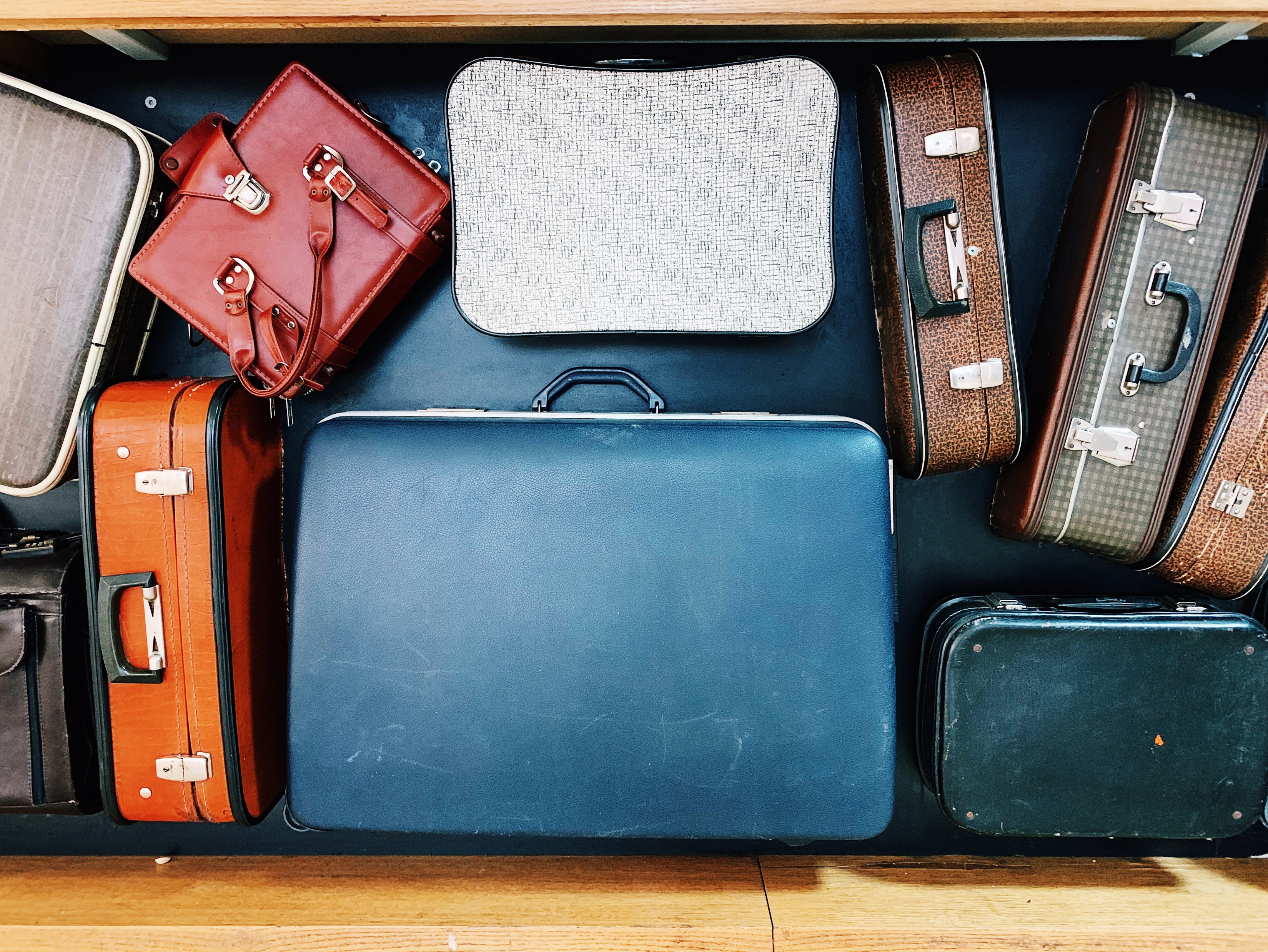 Destination: Exchange Event
08-09-2022
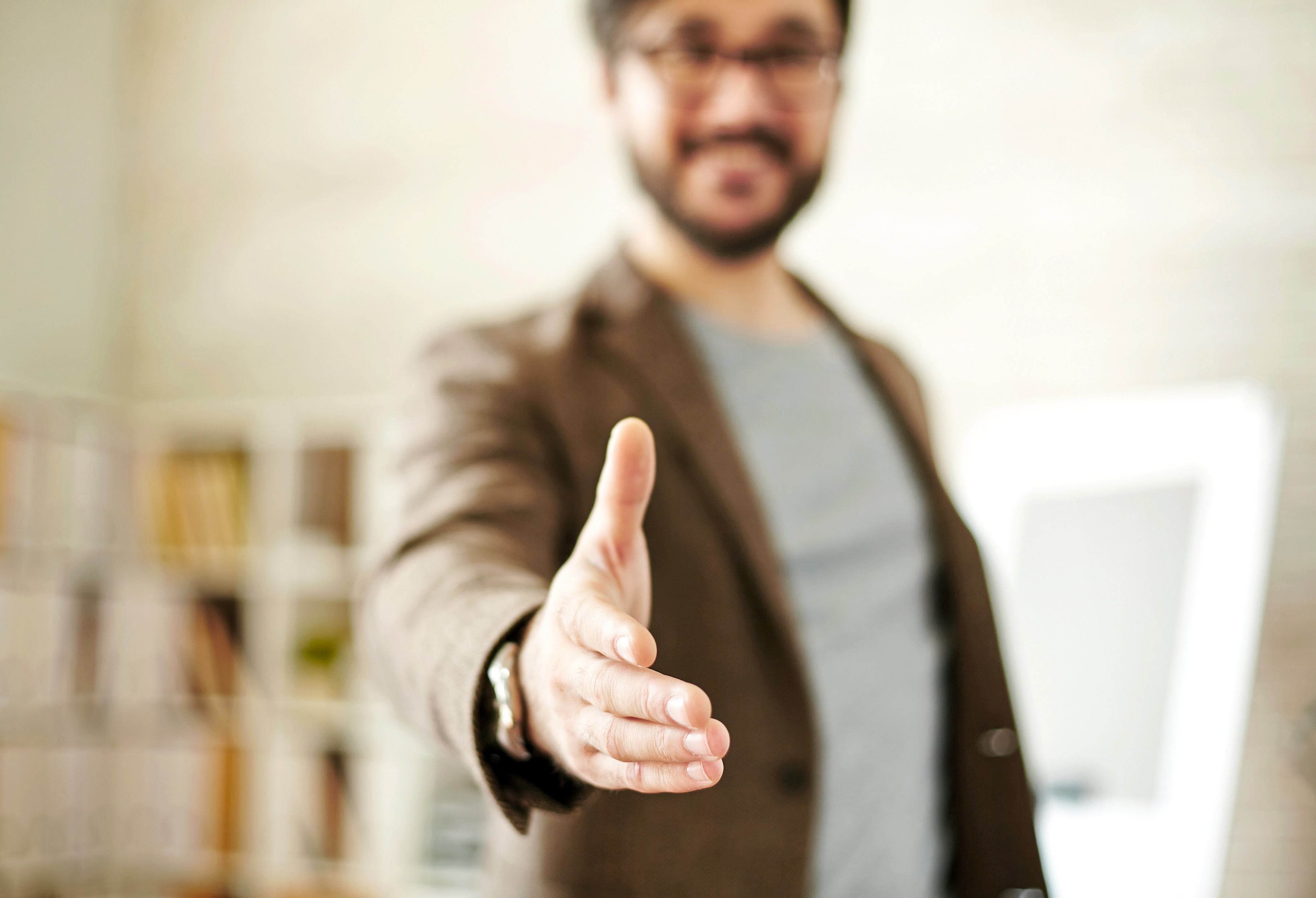 Welcome!
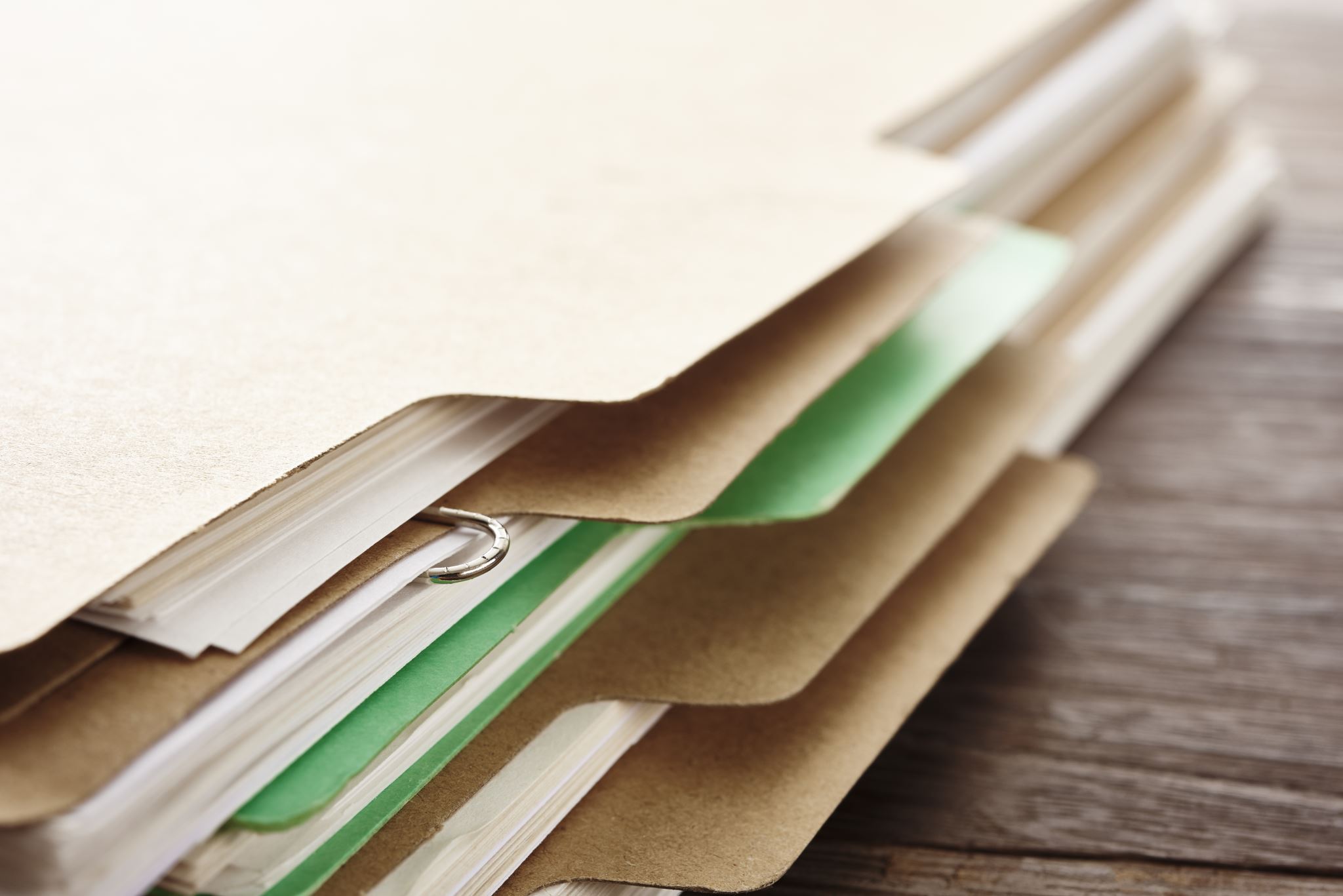 Program
First Round:Explanation Course Approval (here)
Second Round: Pre-departure presentation (room DZ2)

Finally: Meet & Greet!(foyer)
[Speaker Notes: DONE BY SA&E TEAM:Needs to be an explanation of the set-up of the event. Tell students that first they receive their Course Approval explanation from the OC’s (and what it is for) and then later they’ll receive the general pre-departure presentation from our team.Make sure students understand the link between those presentations by mentioning that they need the information about course approvals for their exchange process. In the second presentation also good to reflect on that information from the first.]
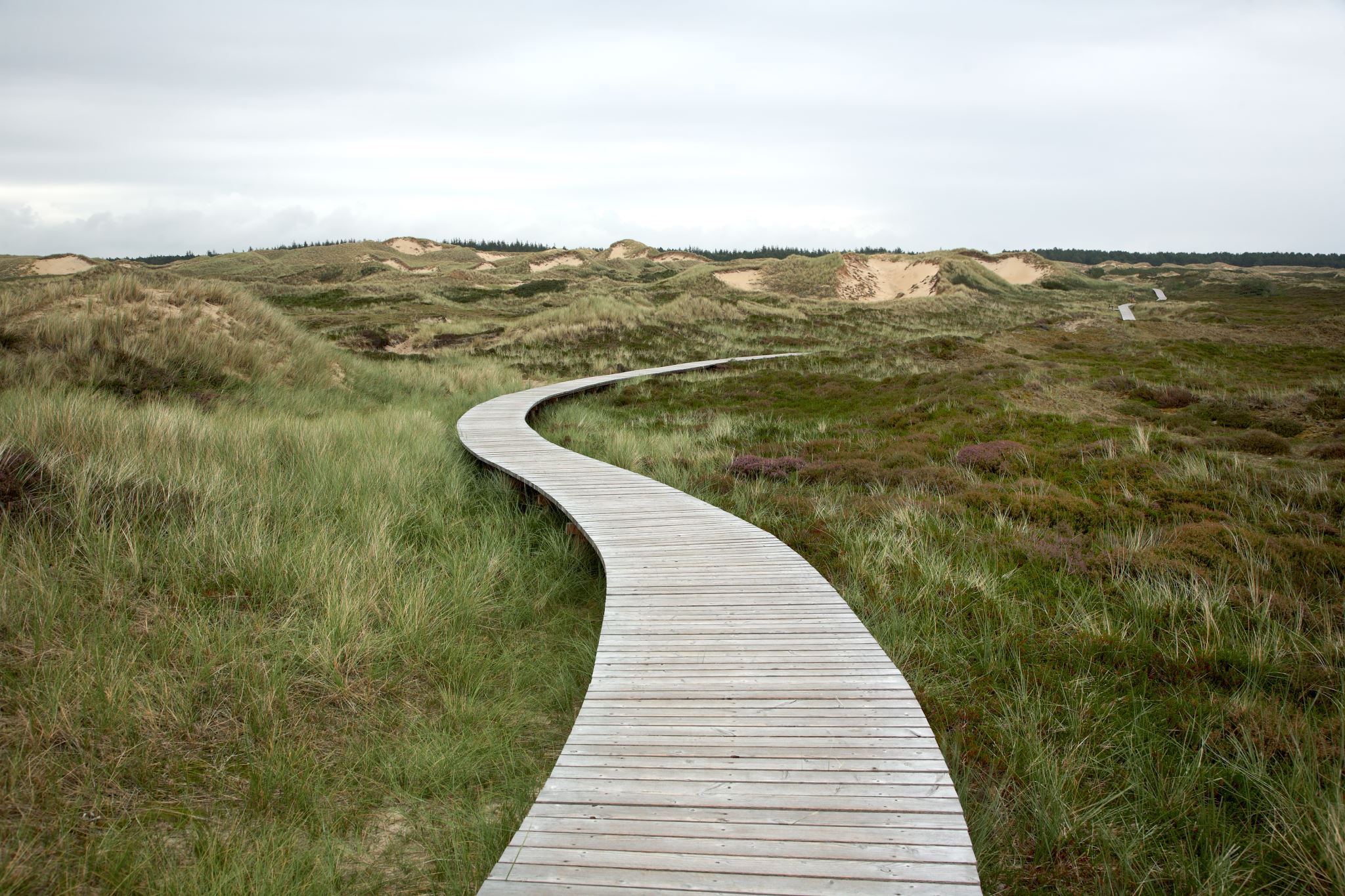 On to the Course Approval presentation!
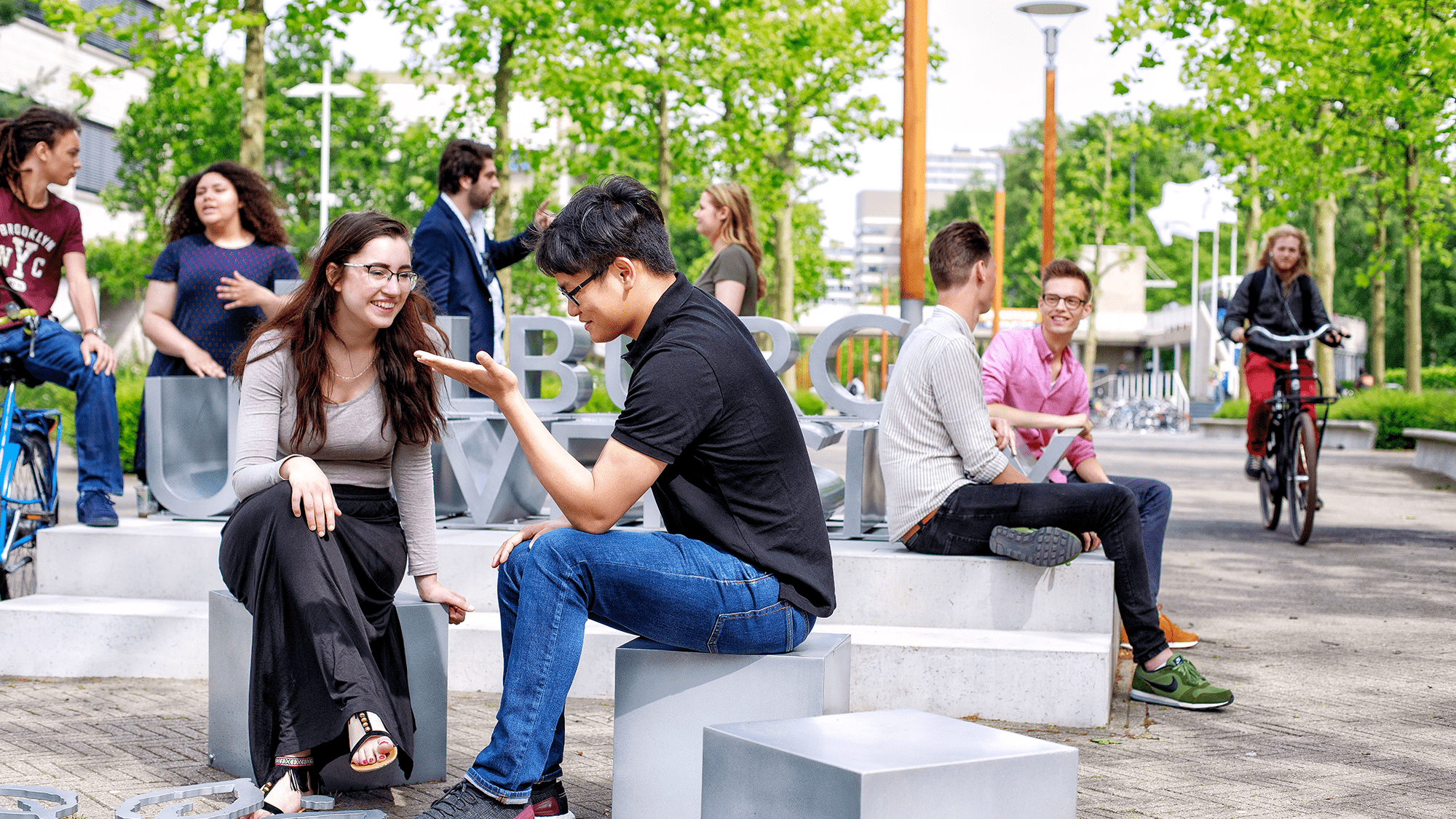 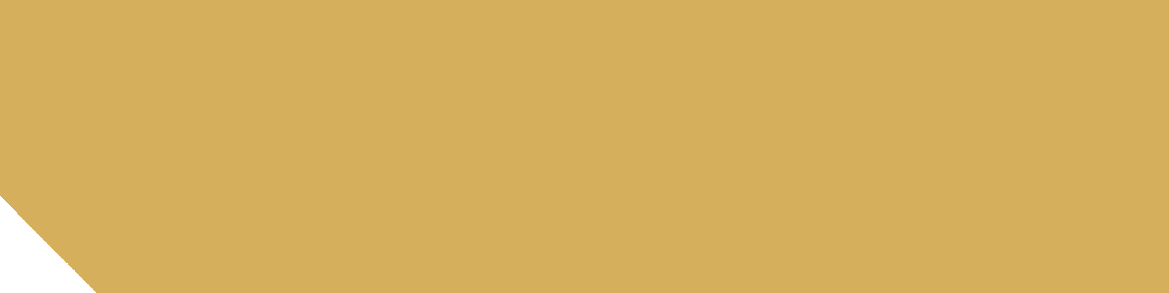 Study abroad: 
here we come  Education Coordinators TSB
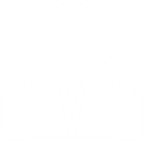 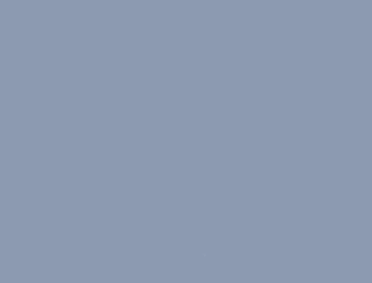 I’d rather look back at my life 
and say 
 “I can’t believe I did that!” 
Instead of saying
 “I wish I did that…”
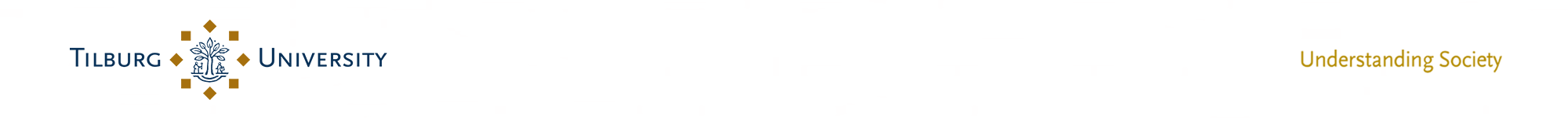 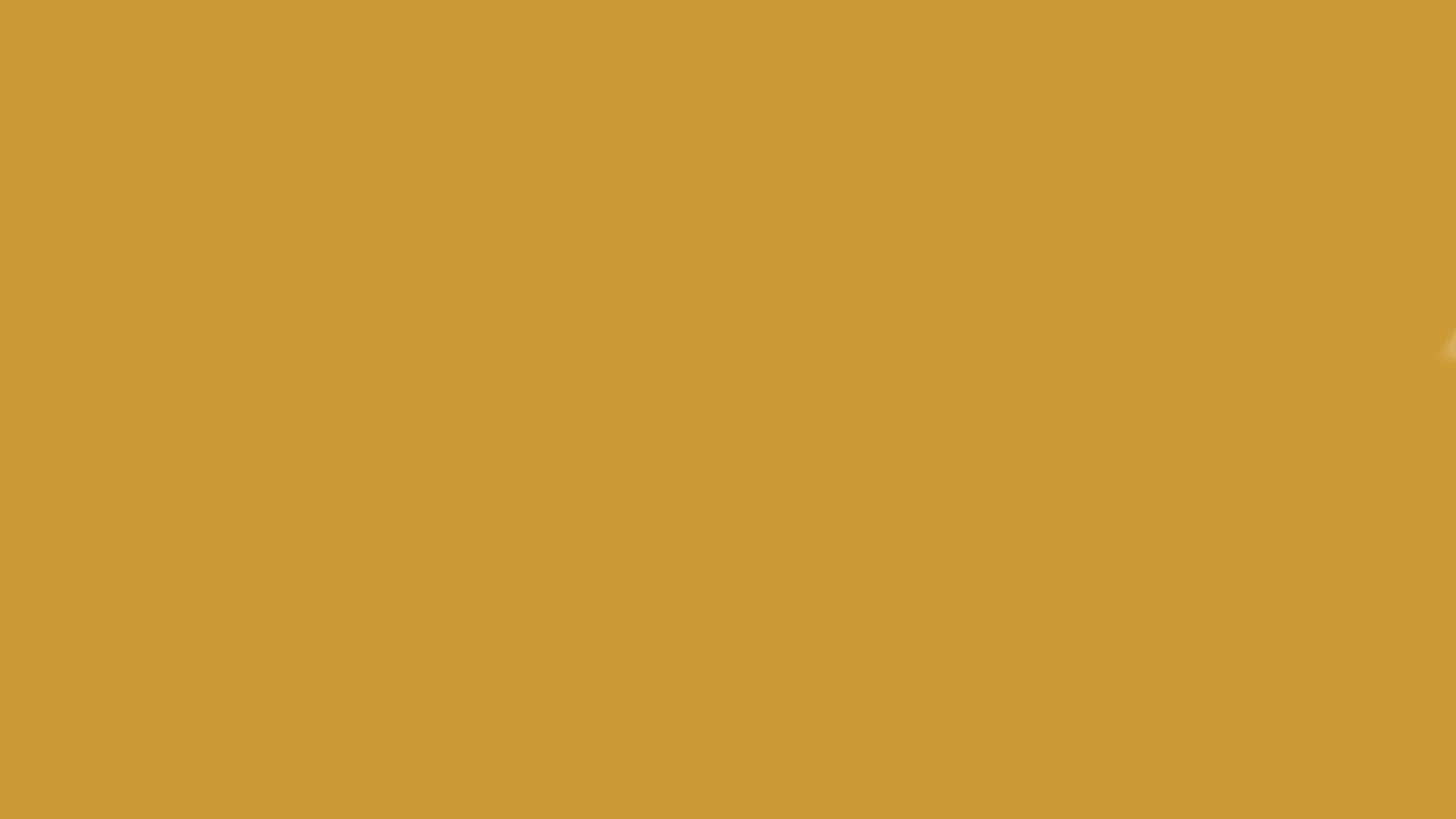 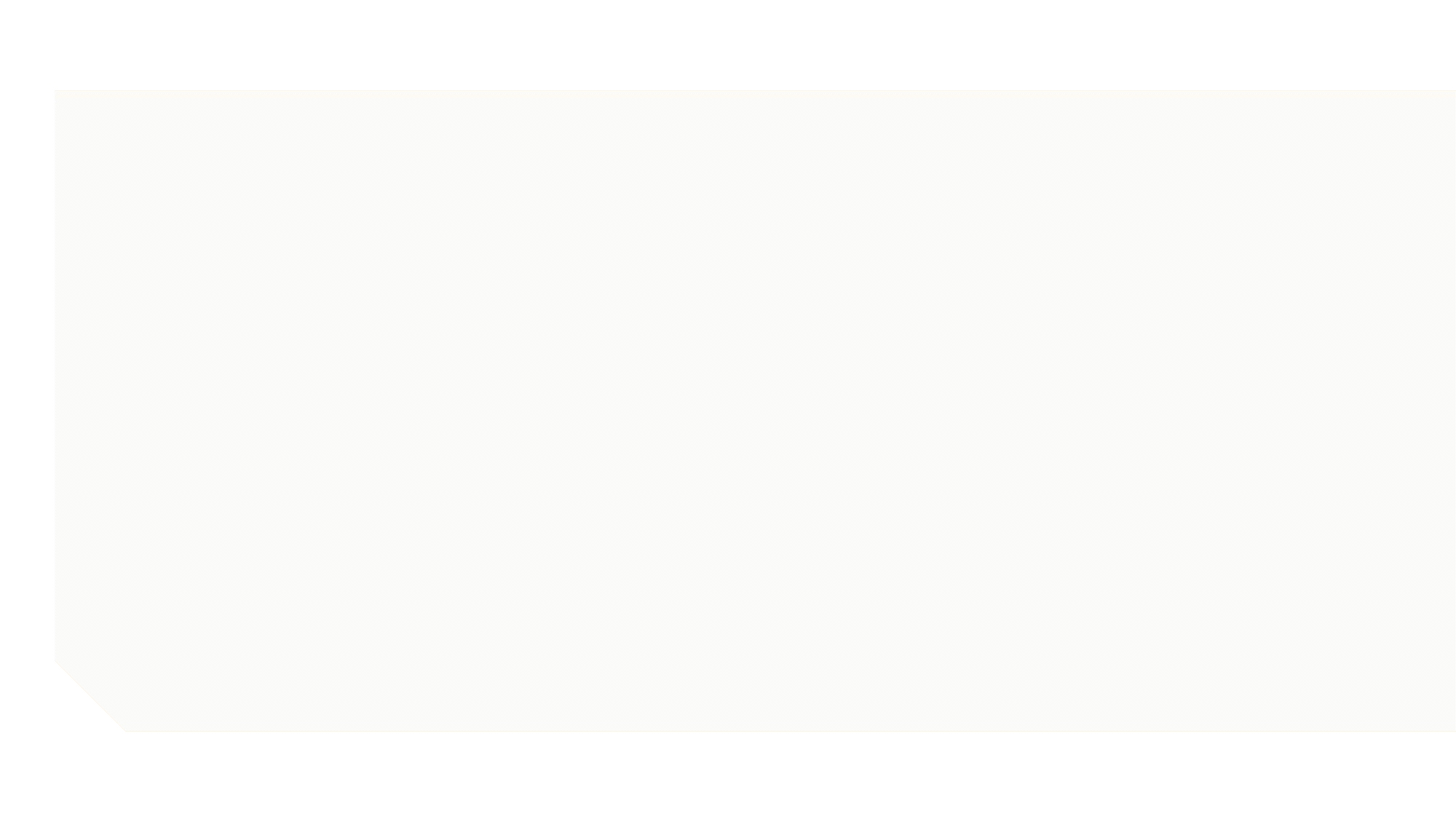 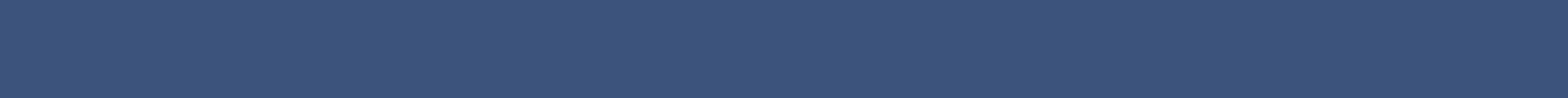 Program Course Approval TSB
18:30 – 19:00
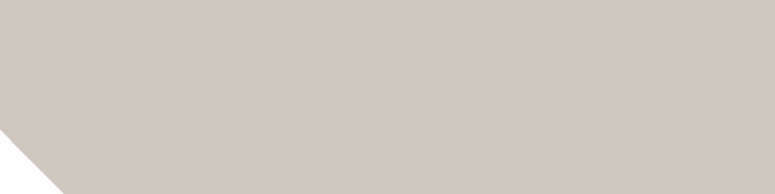 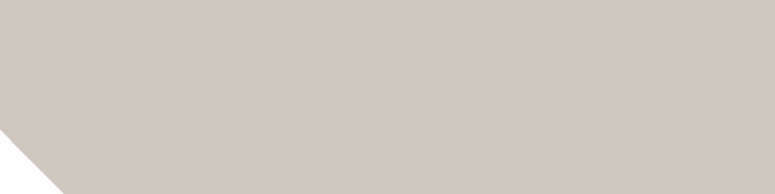 Introduction: Pre-departure Process Study Abroad

Planning your courses abroad
Approval by Examination Board TSB
Terminology
Course approval form
Substitute form

Thesis requirements
Vrijroosterregeling/Mobility Window
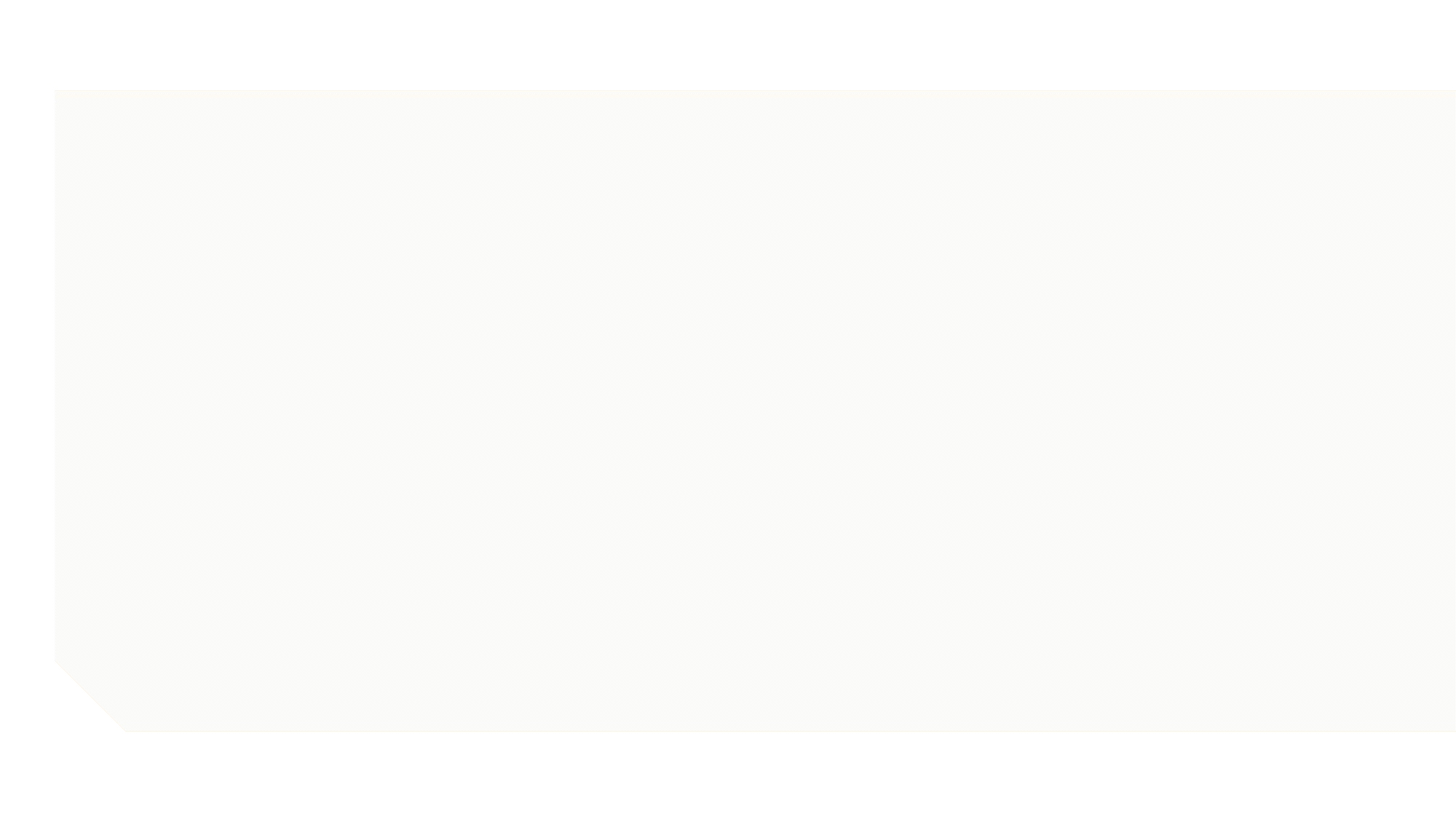 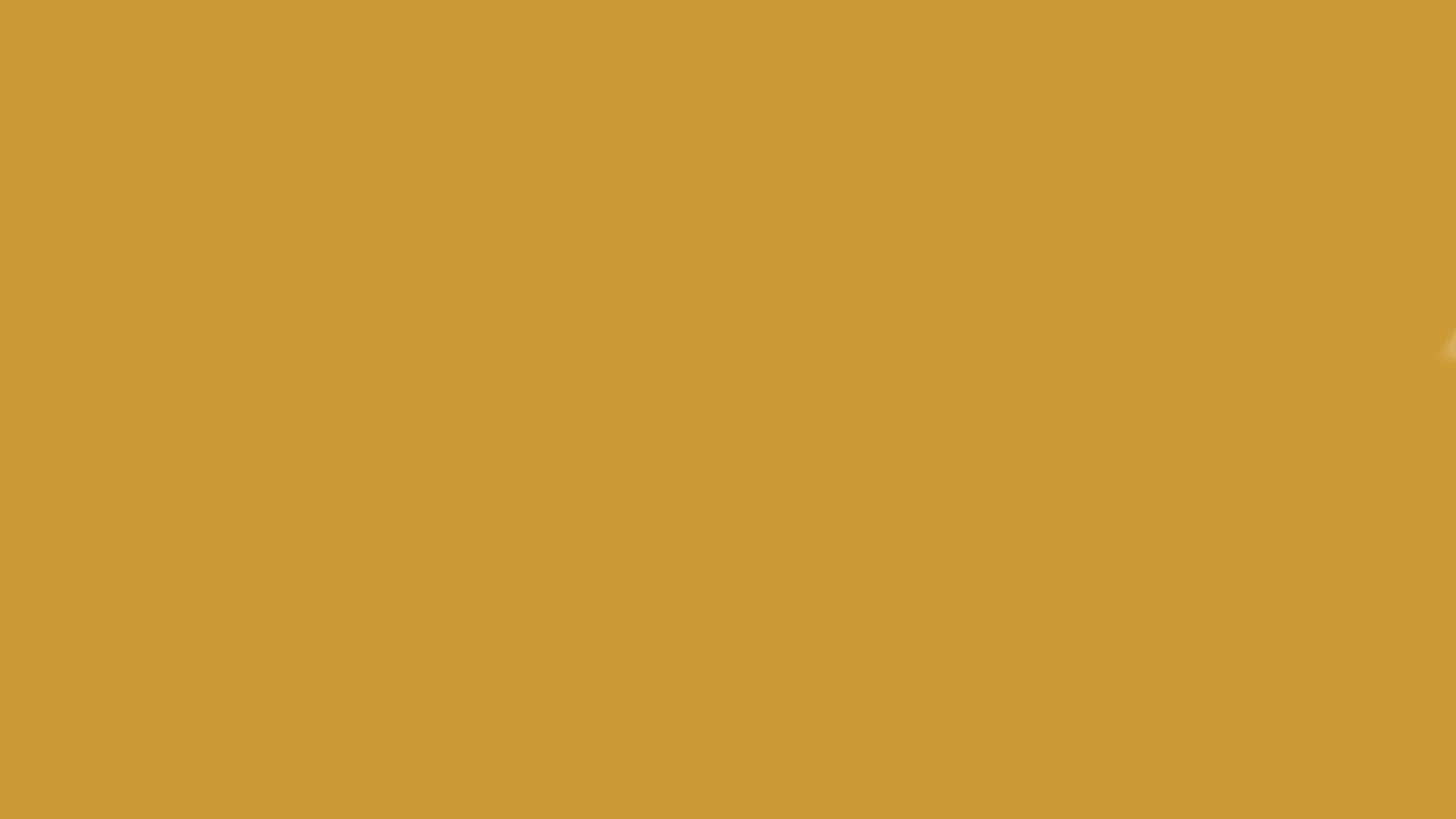 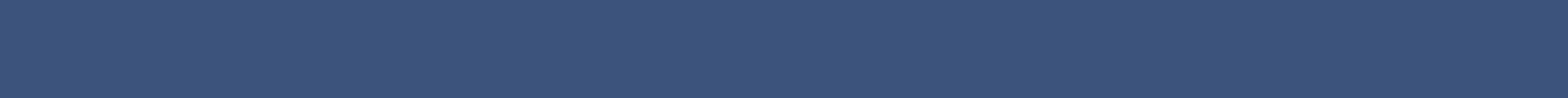 Introduction: Pre-departure Process Study Abroad
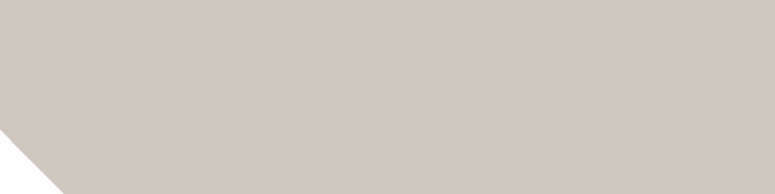 Congratulations! You have been selected for exchange. We created an activity plan to inform you about the selection and pre-departure process at Tilburg University.
Step 1:		Selection by Tilburg University
Step 2: 	Accept your placement in the exchange program
Step 3: 	Nomination to the partner university
Step 4: 	Application to the partner university
Step 5: 	Acceptance to the partner university and pre-departure preparations
Step 6: 	Receive your pre-departure documents from Tilburg University
Step 7: 	Departure to your exchange destination

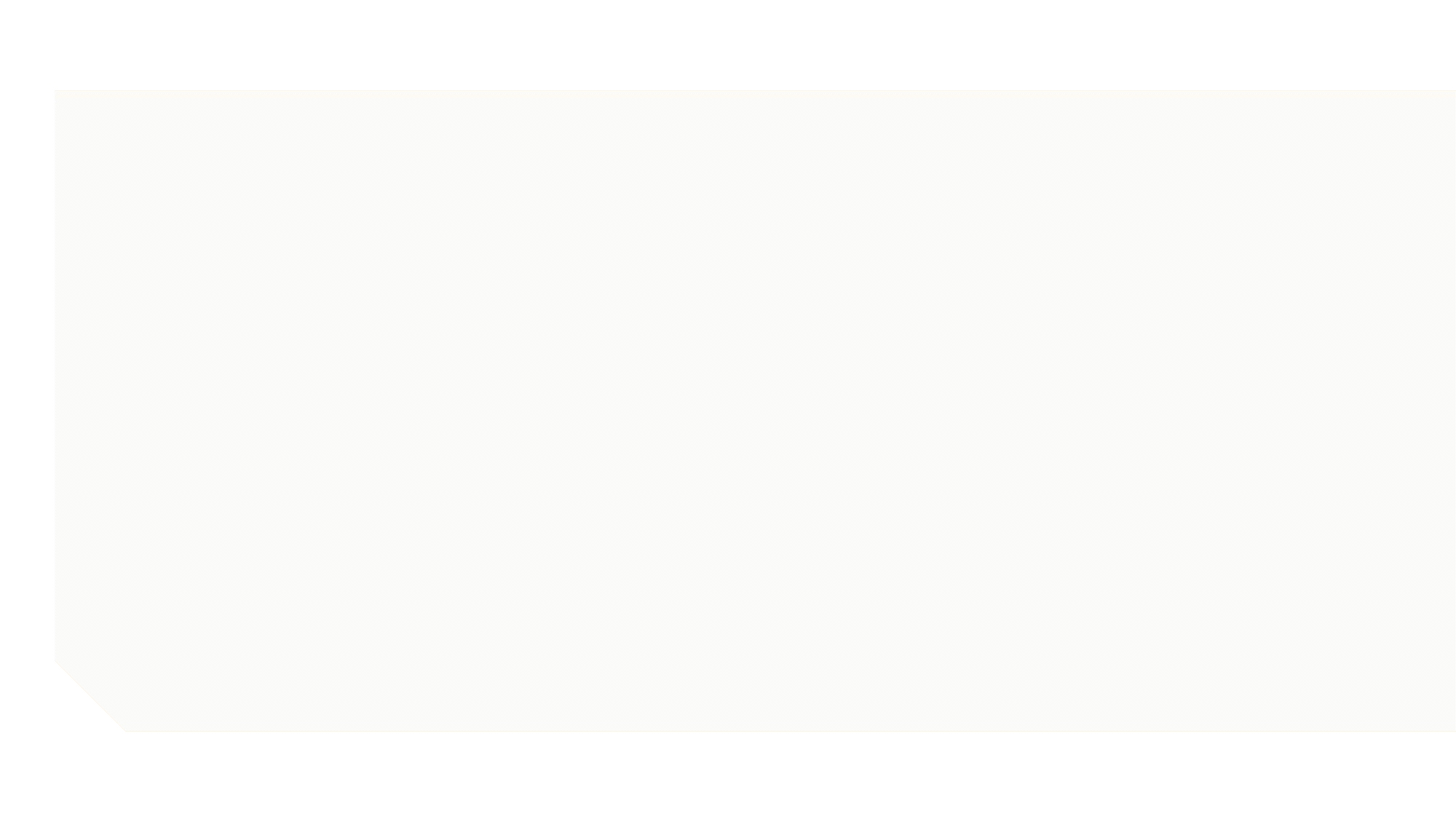 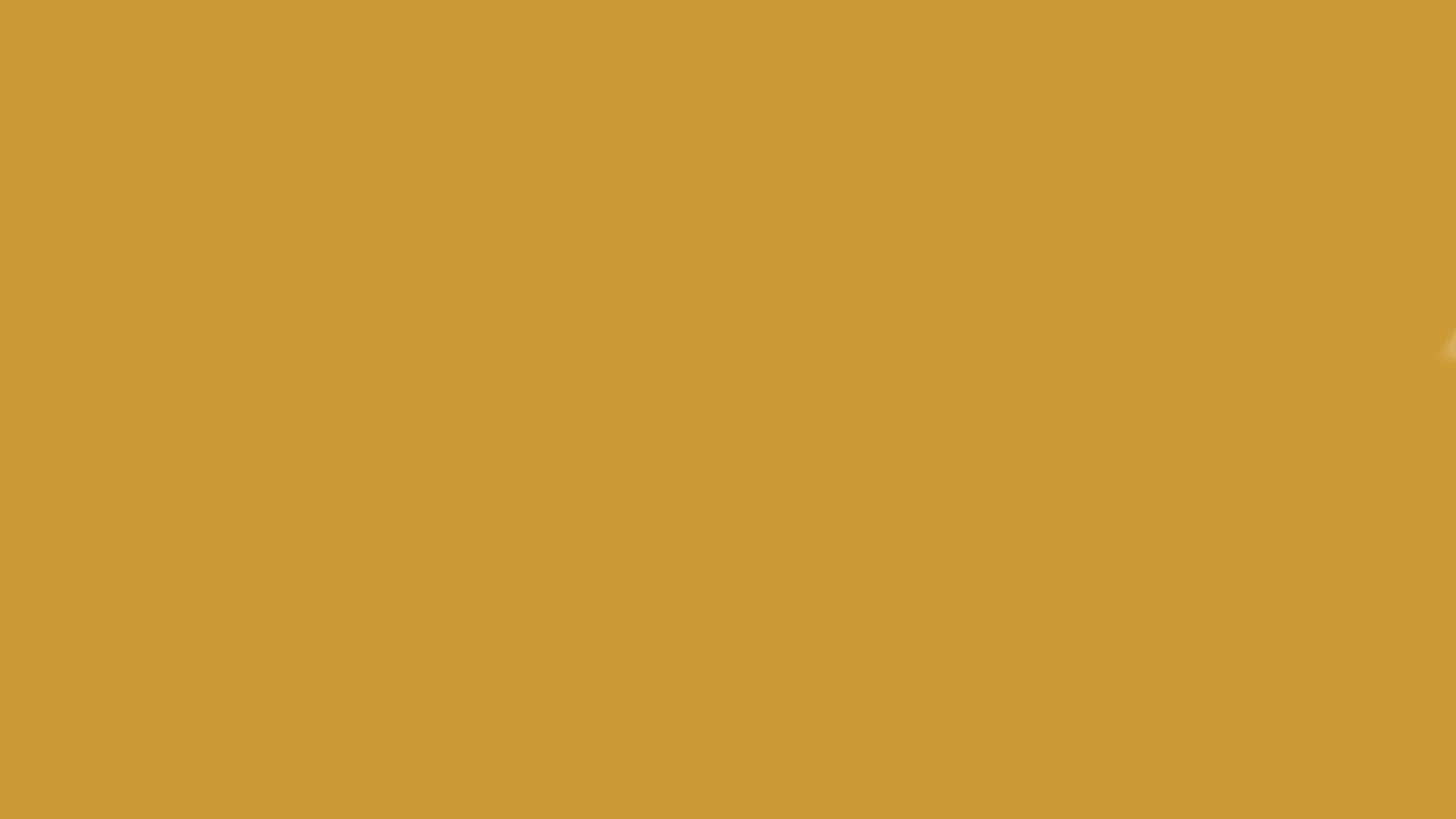 Introduction: Pre-departure Process Study Abroad
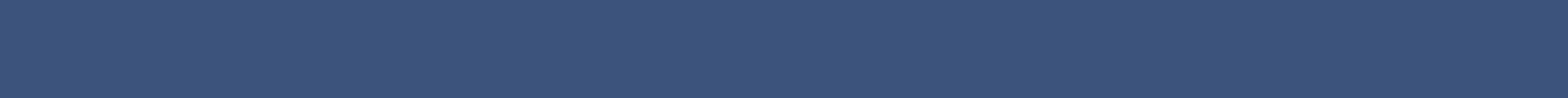 Acceptance to the Partner University and Pre-departure Preparations
Before you start packing your bags, there are some arrangements that you need to make
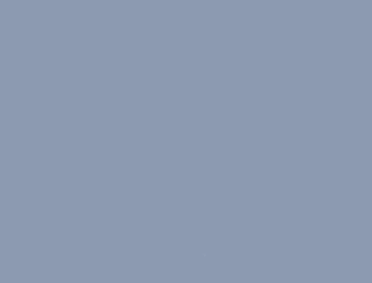 Language requirements
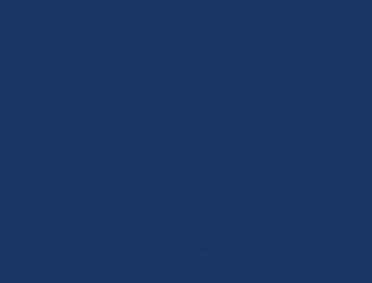 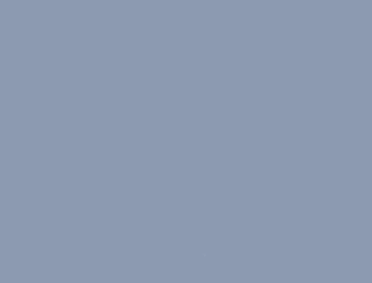 TSB
Course approval
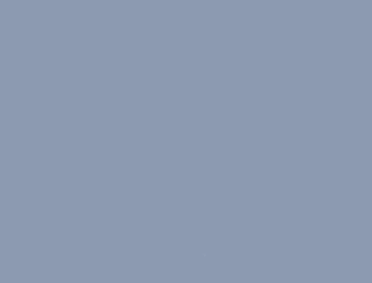 Scholarship related preparations
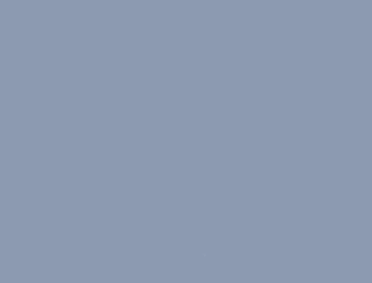 Further pre-departure preparations
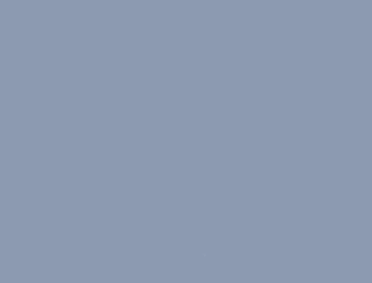 What’s next?
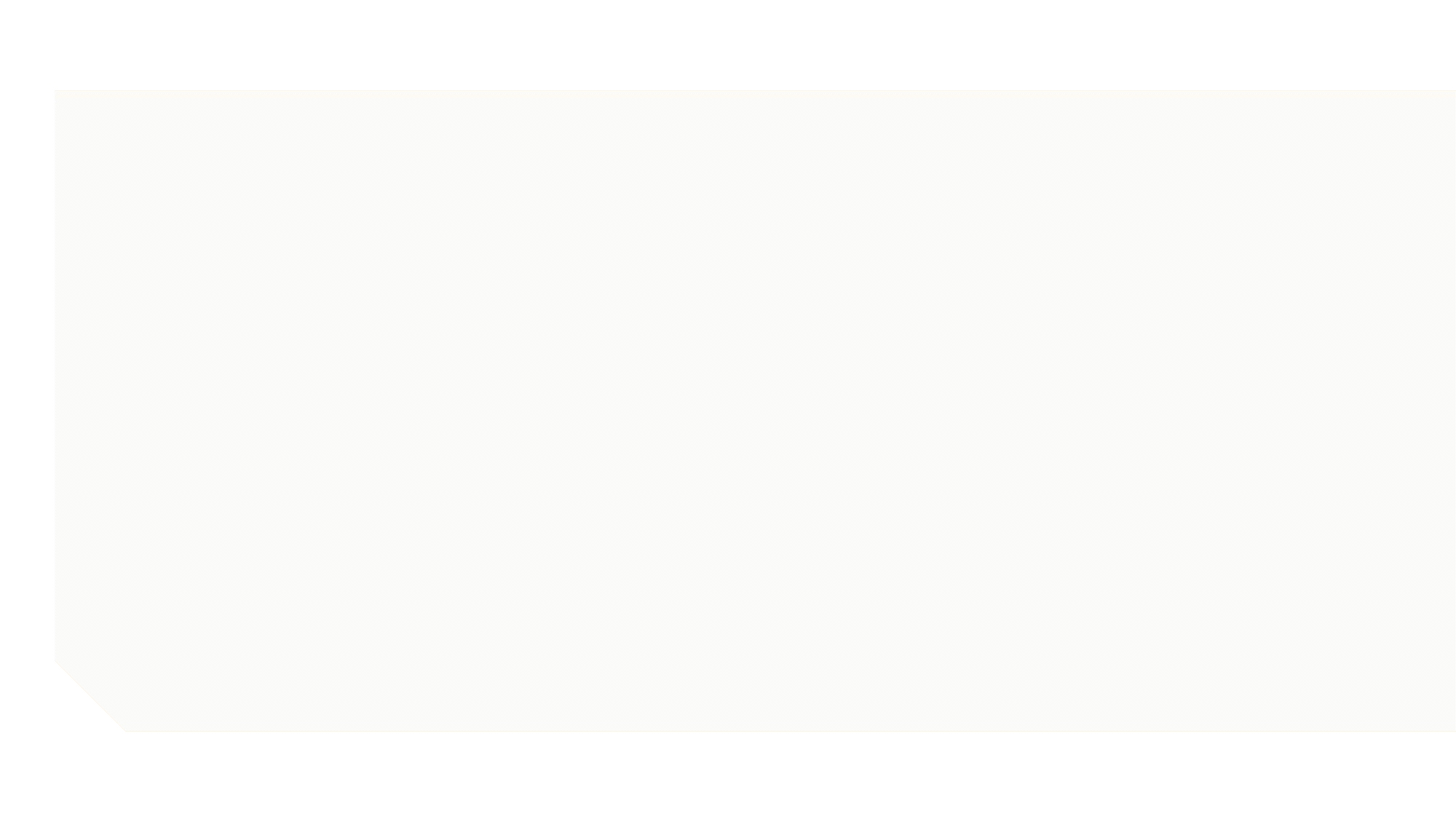 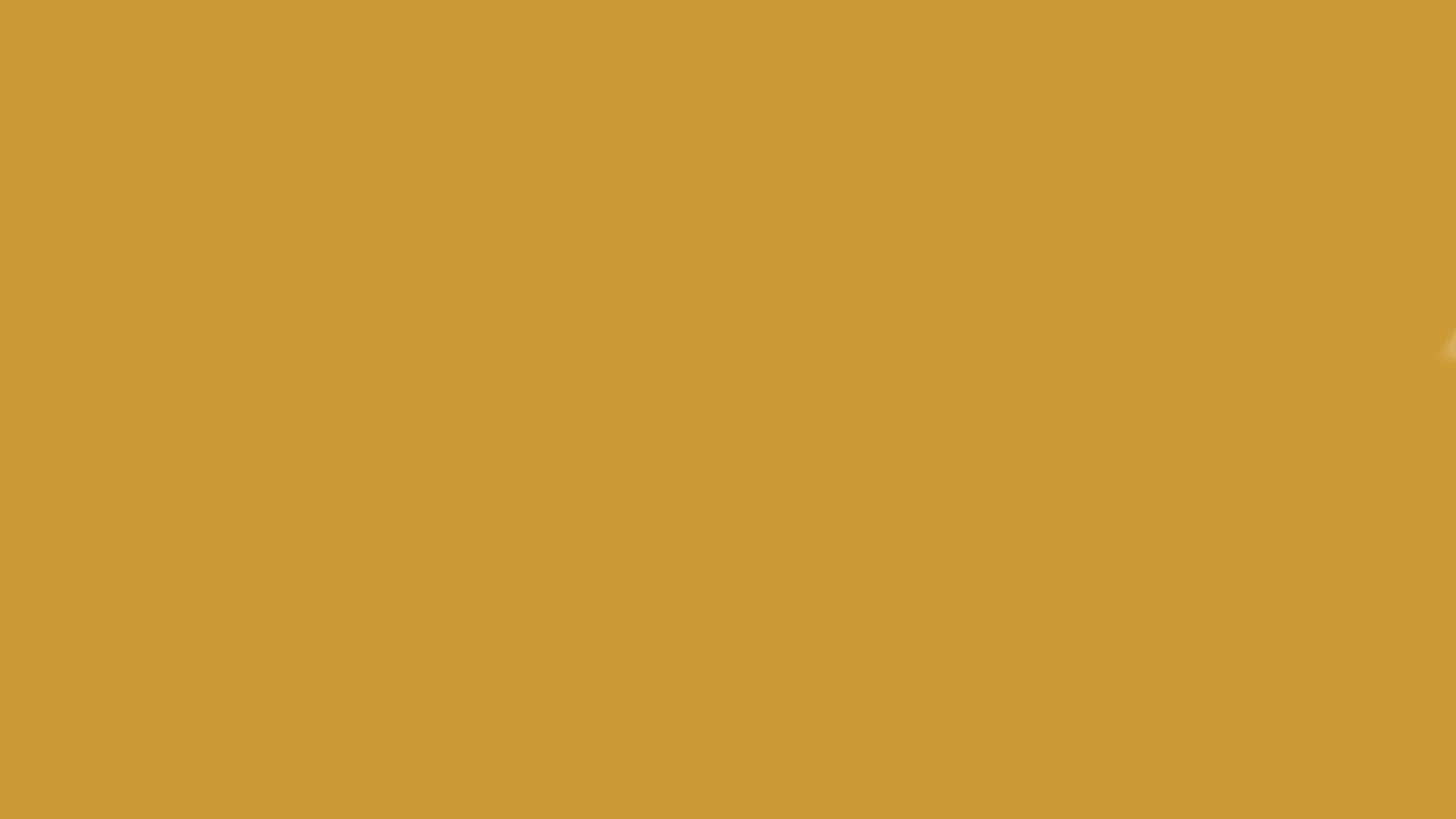 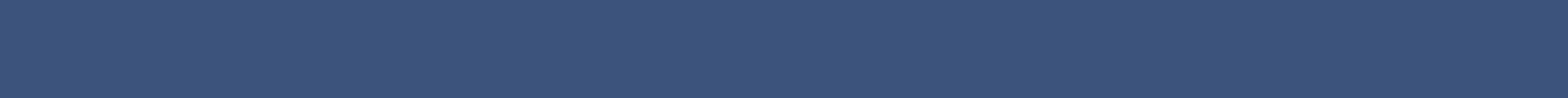 Planning your courses abroad
Total at least 24 ECTS (requirement Exchange Office)


Minor/elective/substitute courses:






*	Approval by Examination Board TSB (all courses abroad!)
- Number of ECTS and courses depend on your program
- Requirements minor/elective courses:
Bachelor level courses
No master courses
No language courses
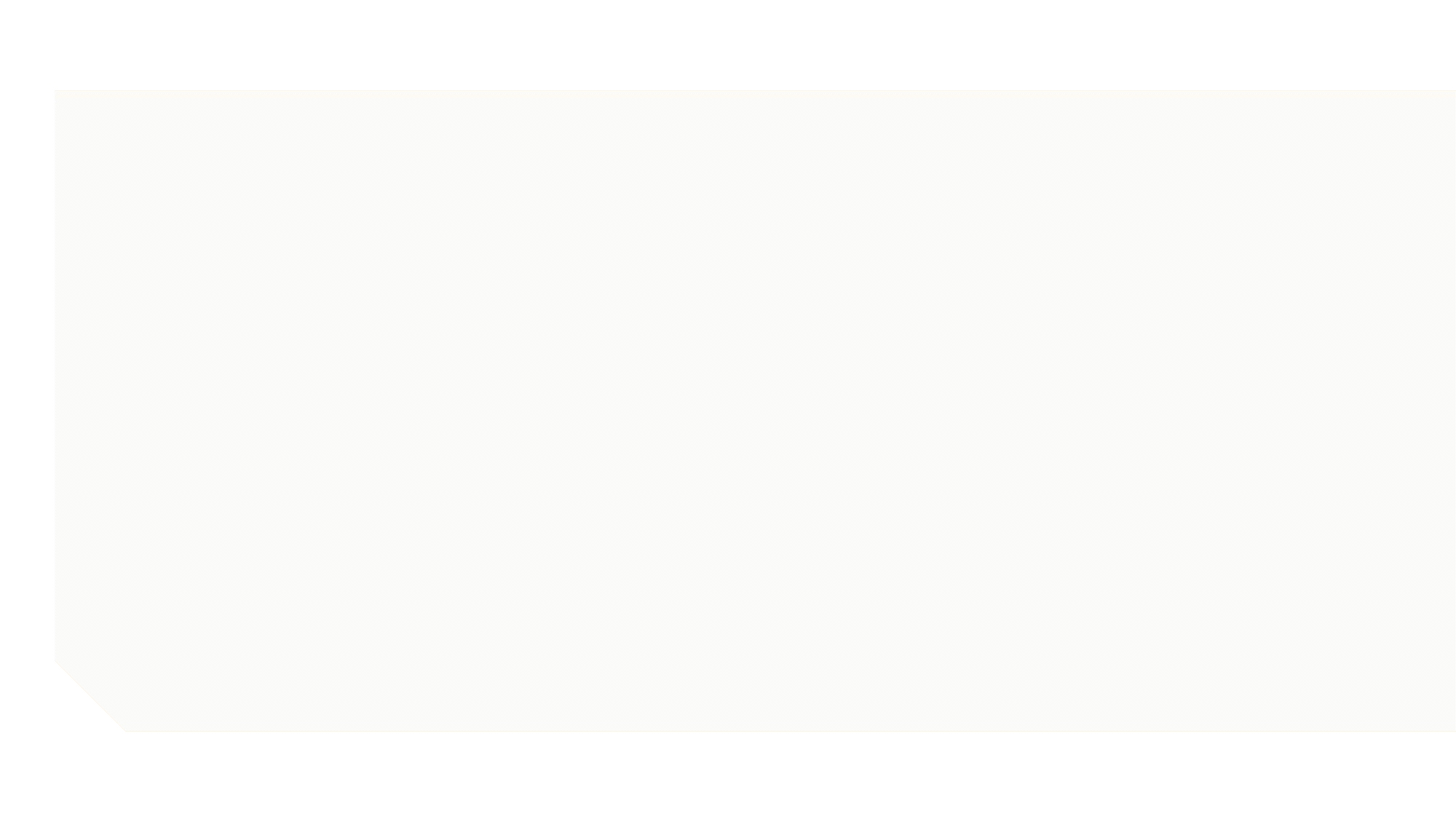 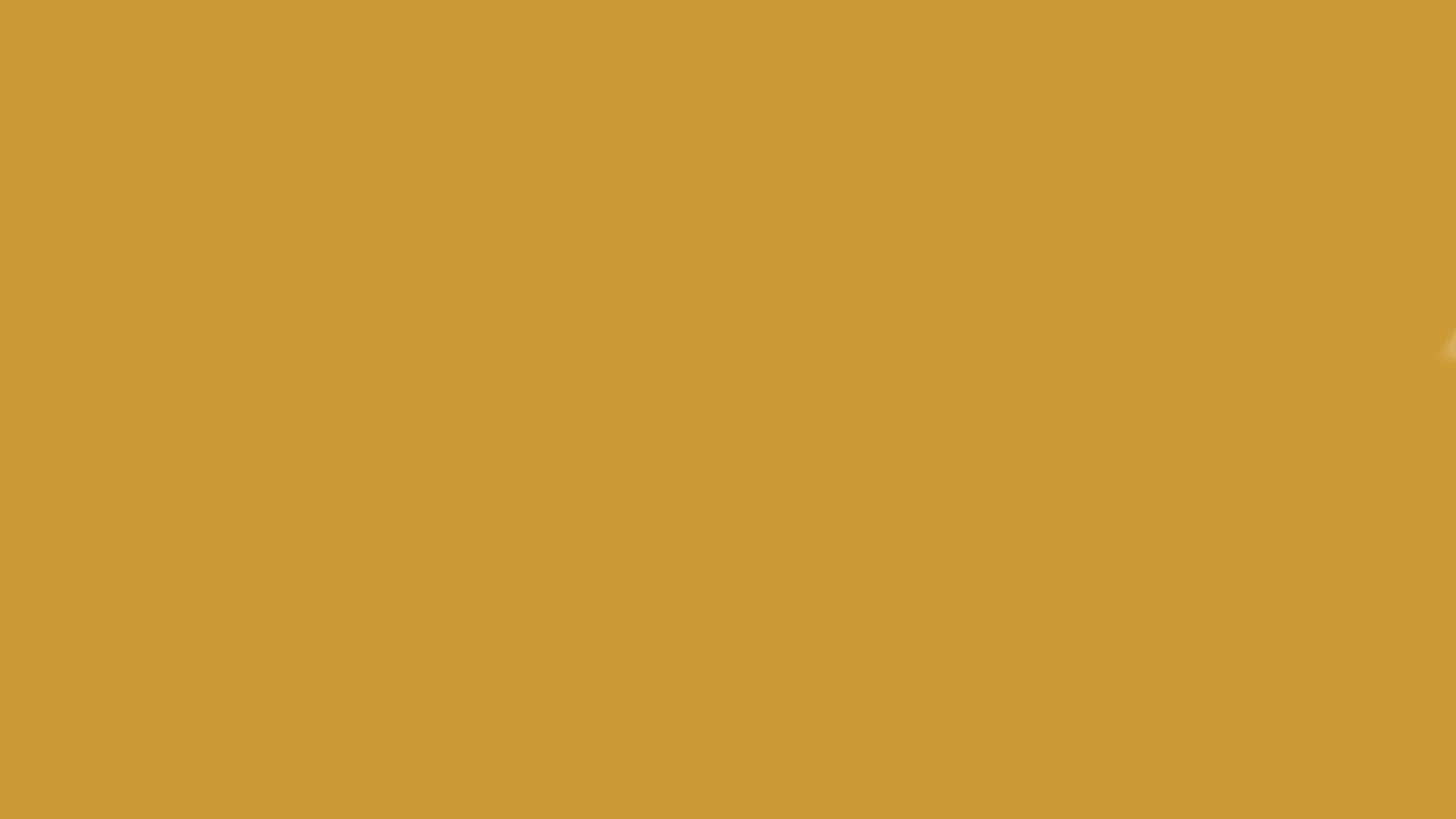 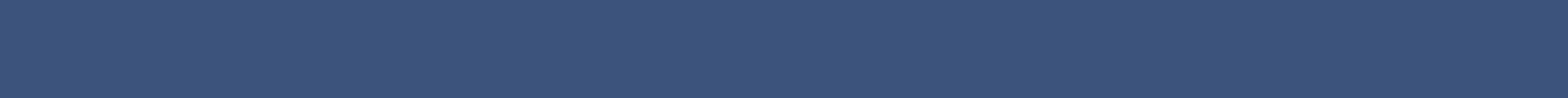 Approval by Examination Board TSB
Are courses of an appropriate level and content? 

Approval needed to get the ECTS registered!
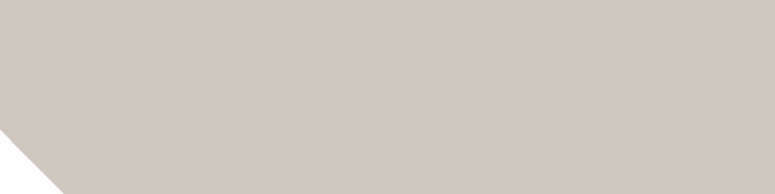 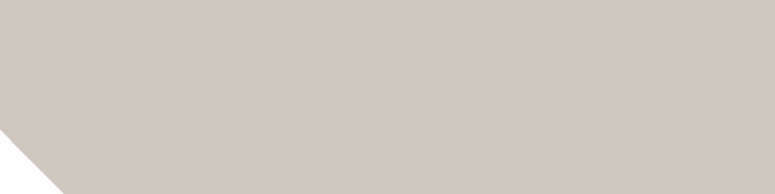 Why?
How?
Courses that you want to REPLACE during your exchange: 
	Form: “study abroad substitute course” 
	(assessed by the program director)

Minor courses, electives and extra courses you want to do during exchange
	Form: “study abroad course approval form”
	(assessed by the Examination Board)
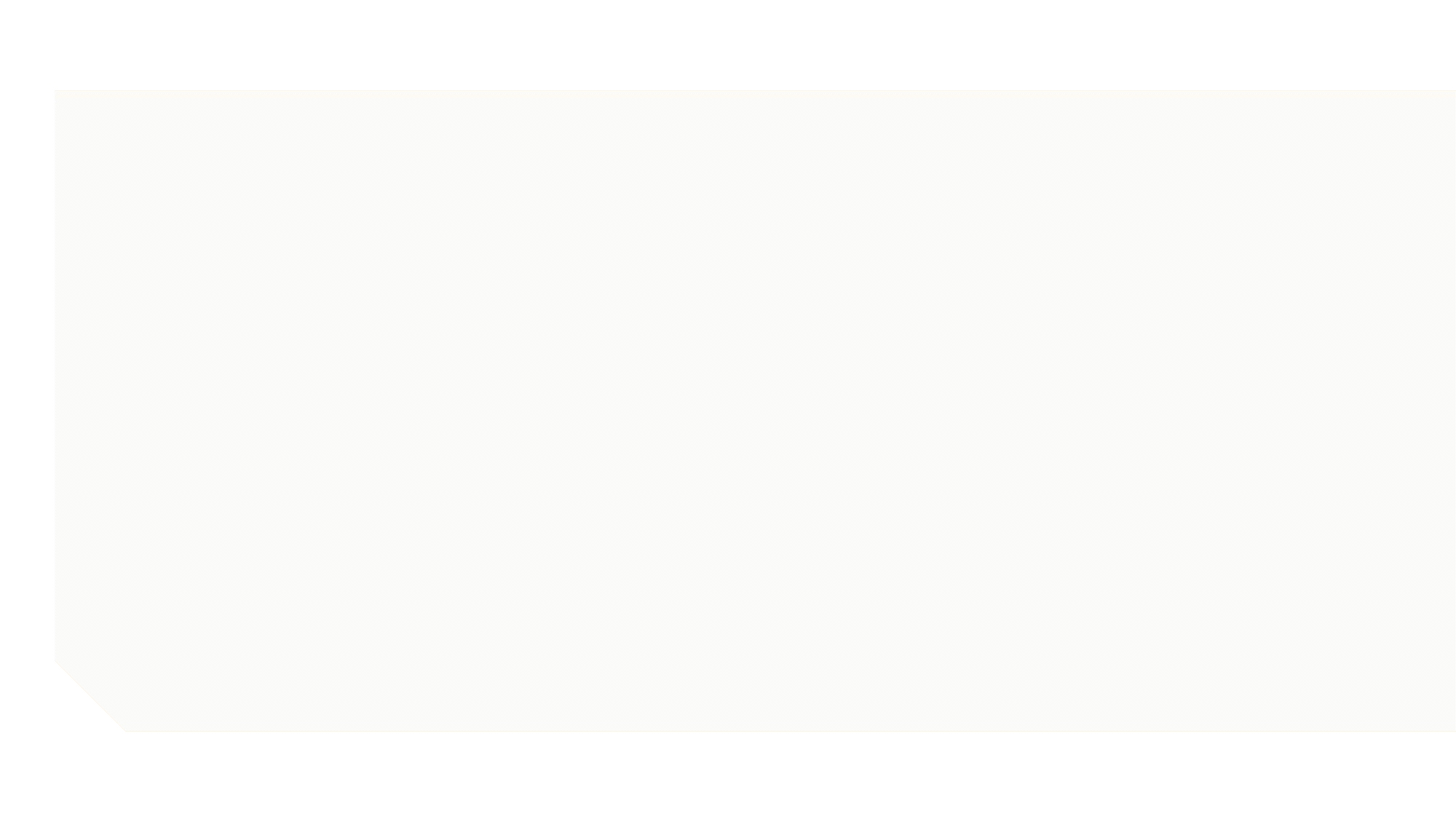 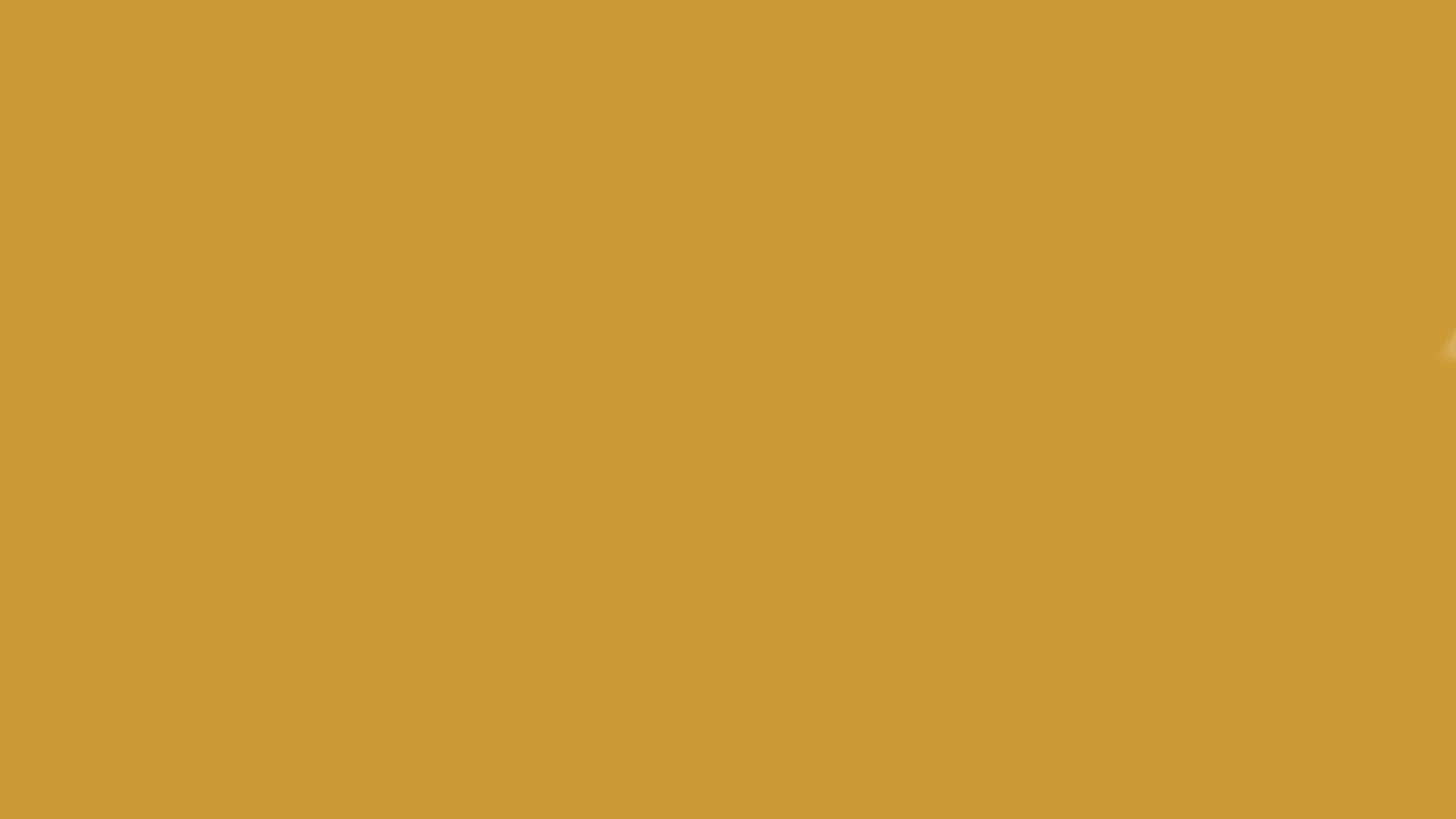 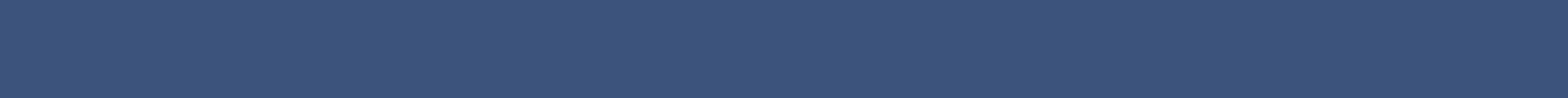 Approval by Examination board TSB
Go to:
Examination Board TSB: Study Abroad | Tilburg University
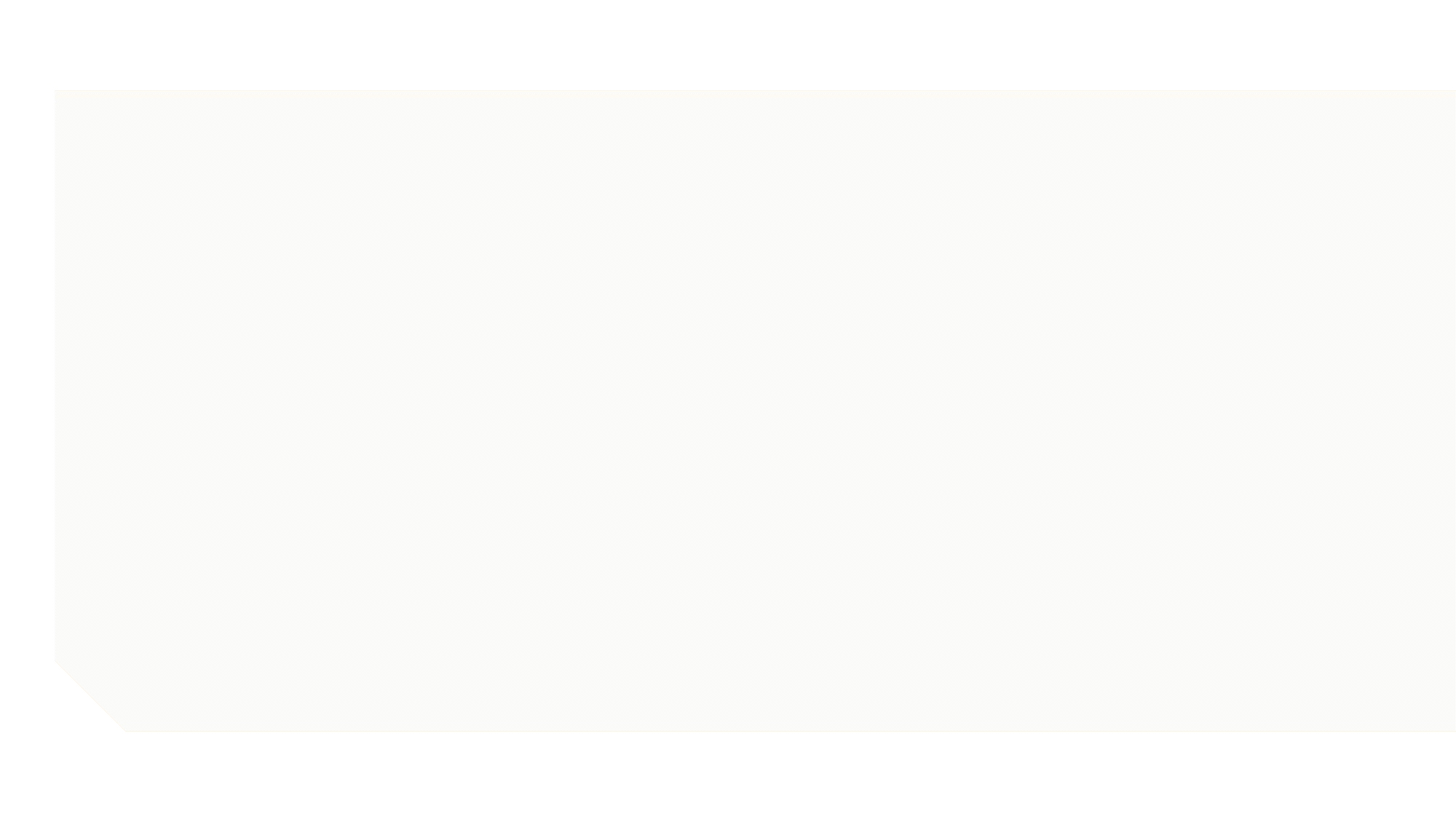 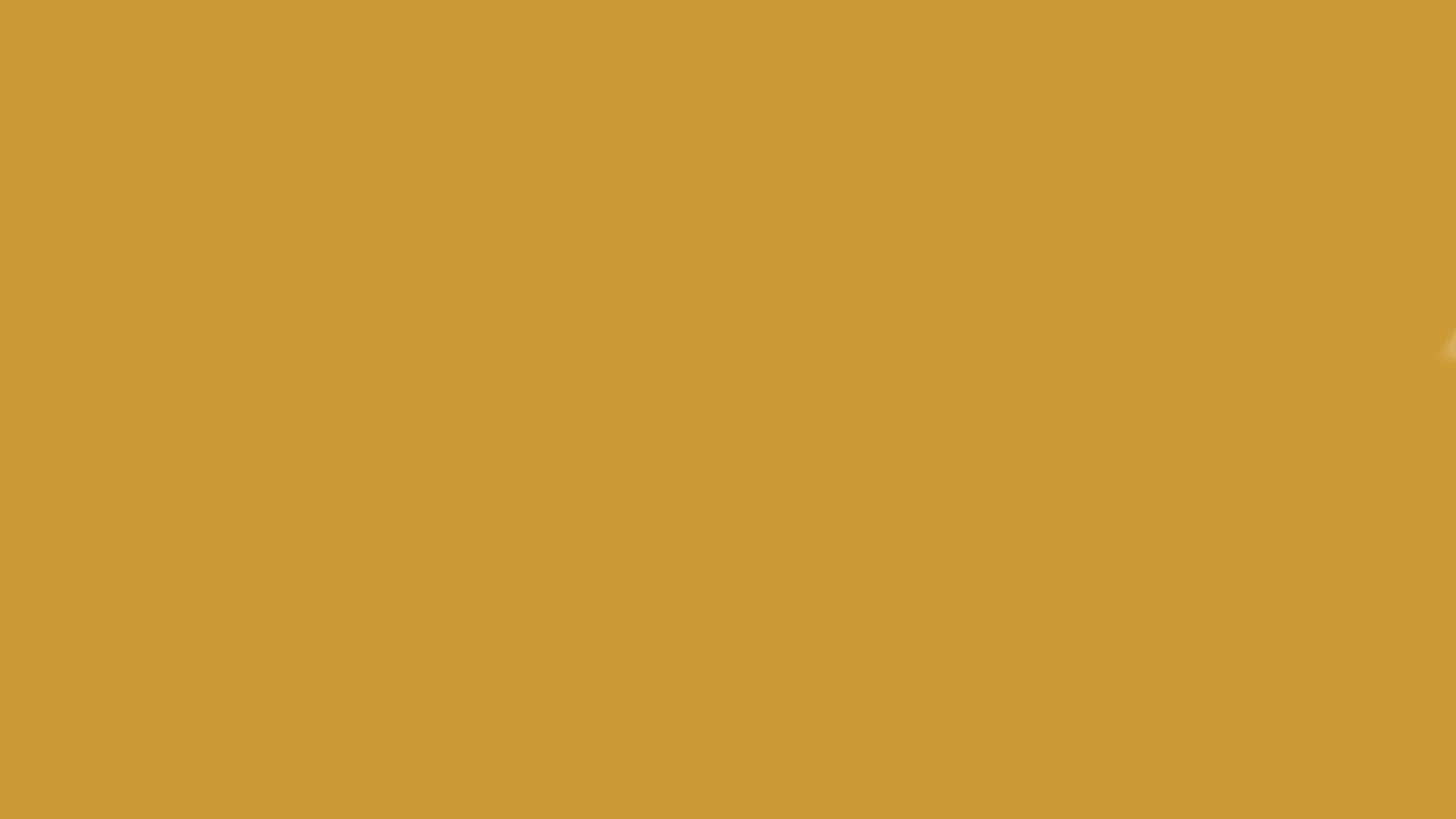 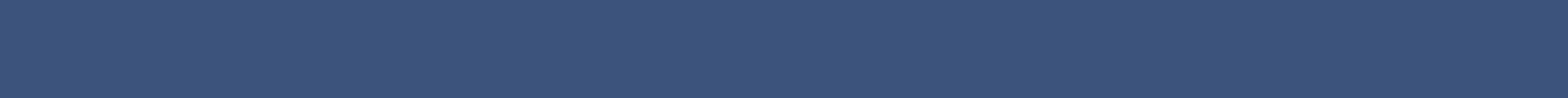 Terminology
Extra course

Elective			“study abroad course approval” form

Minor

Substitute course		“study abroad substitute course” form
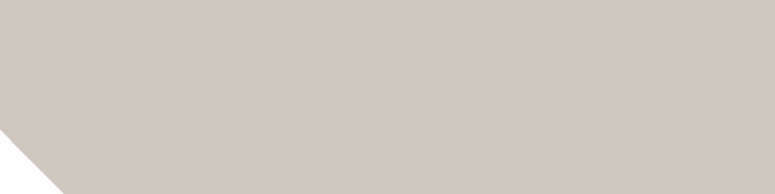 Be aware
OW verplicht keuze vak = substitute course!!! (use the right form)
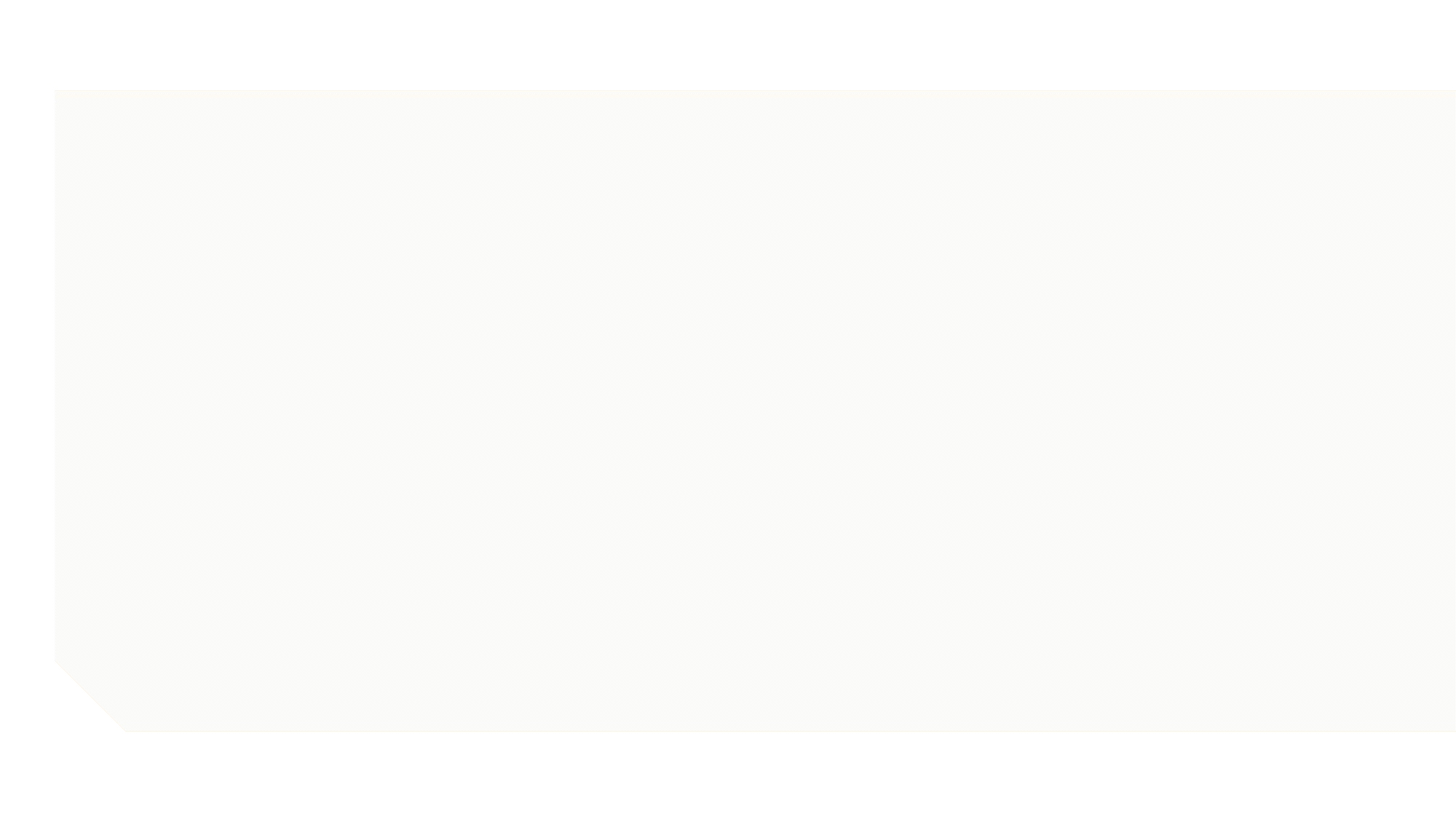 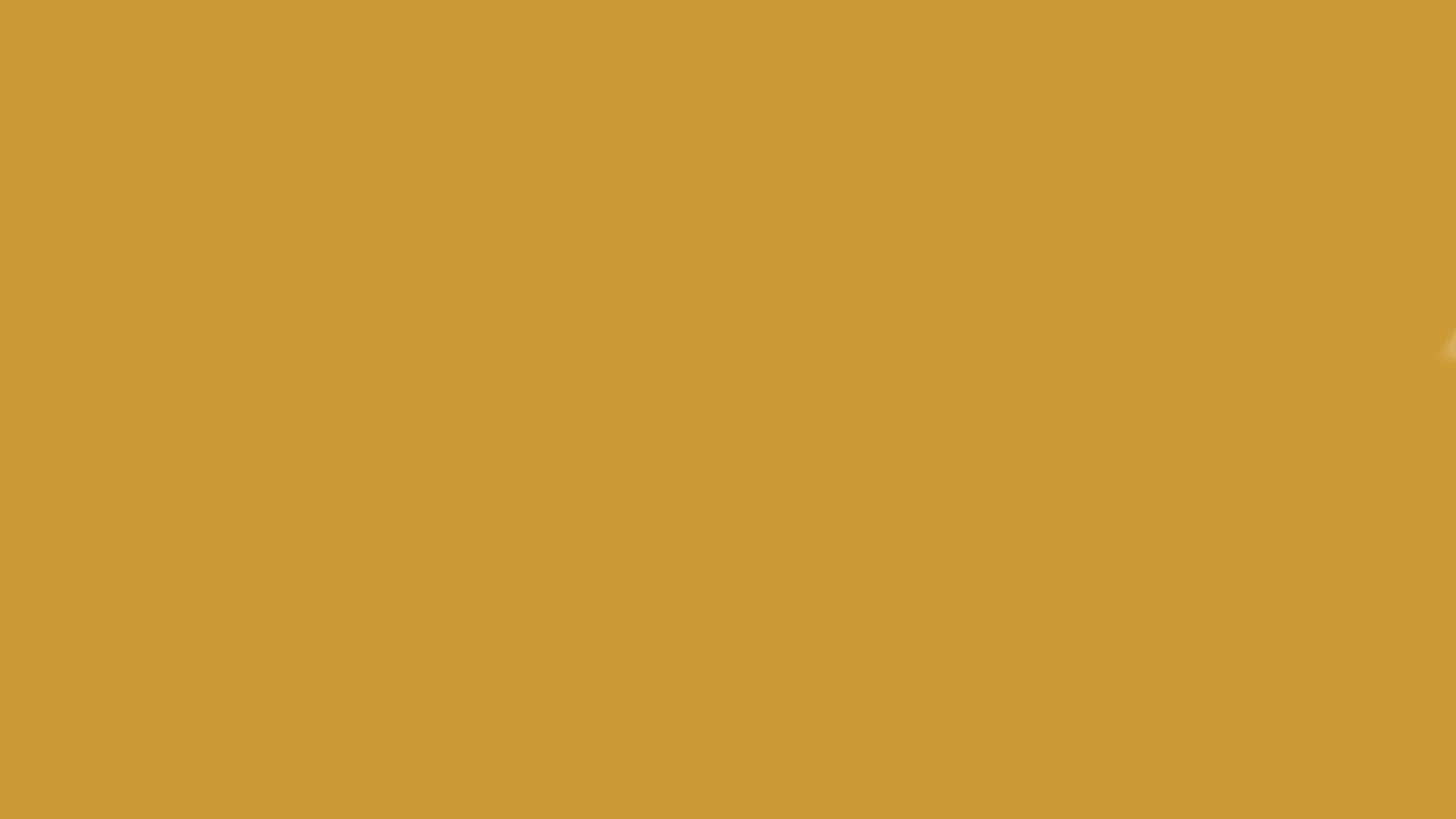 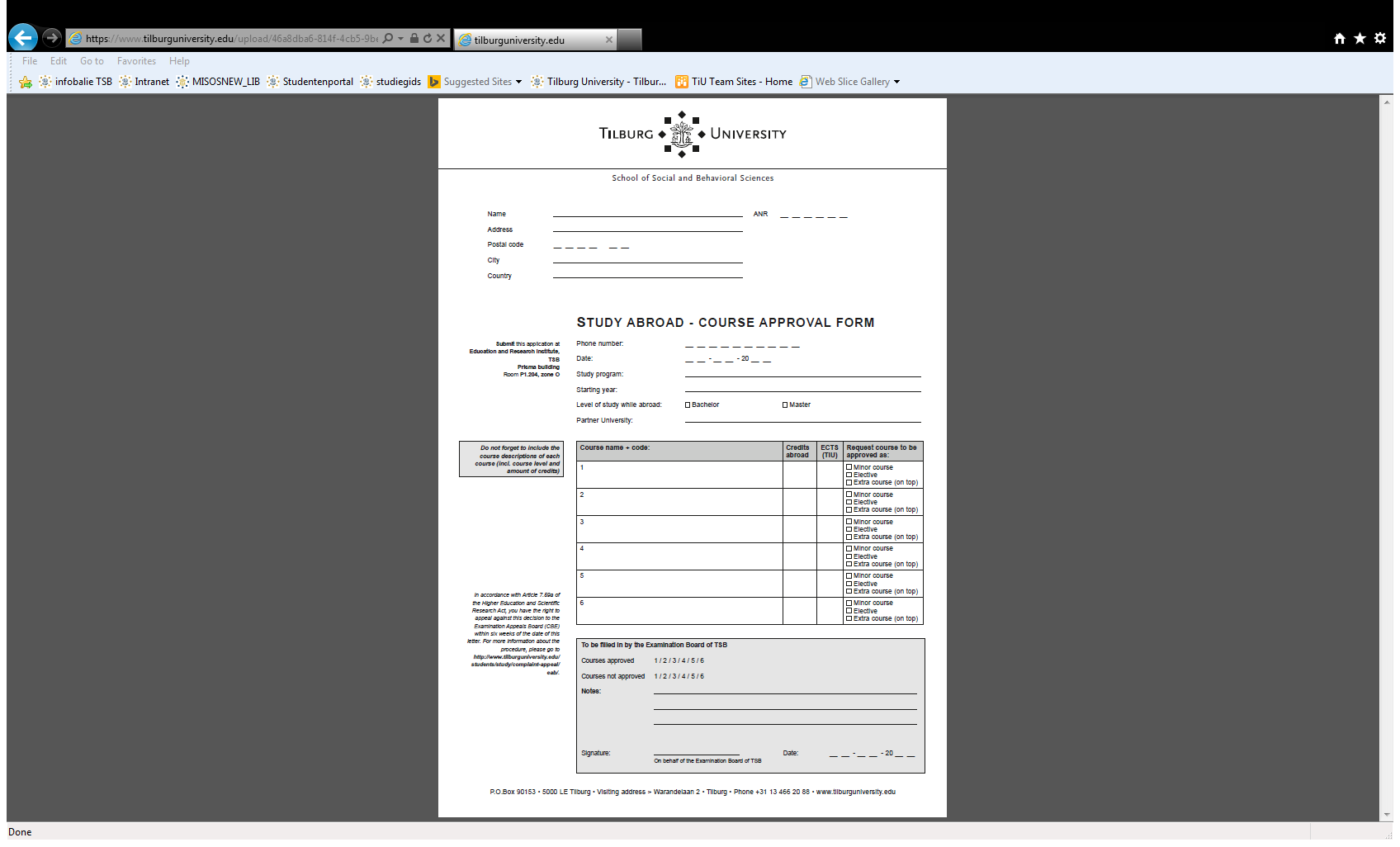 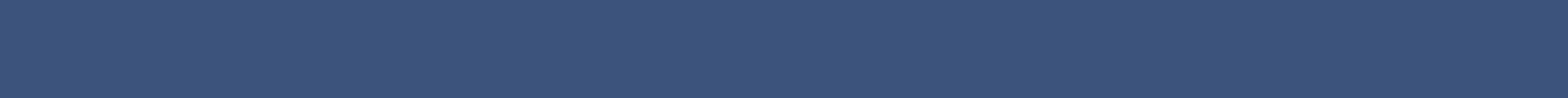 Course Approval form
Minor / Electives
-  Bachelor level courses
No master courses
No language courses

Extra courses
	-  No requirements
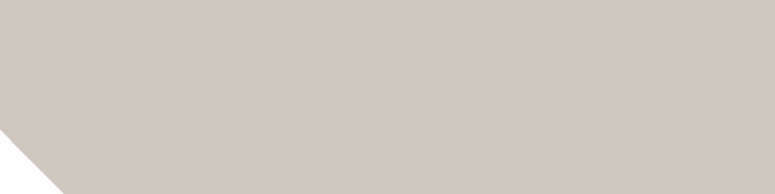 Requirements
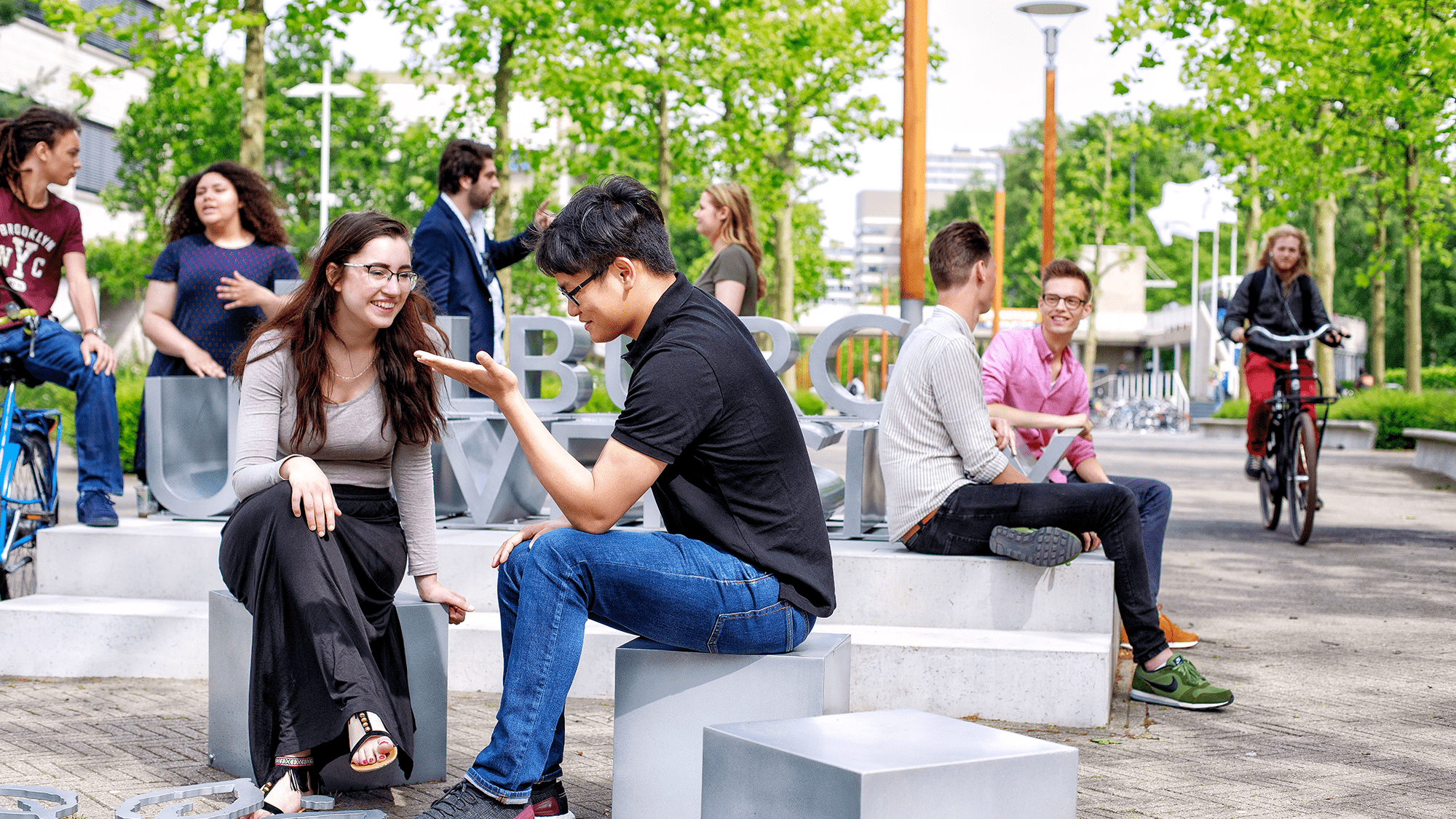 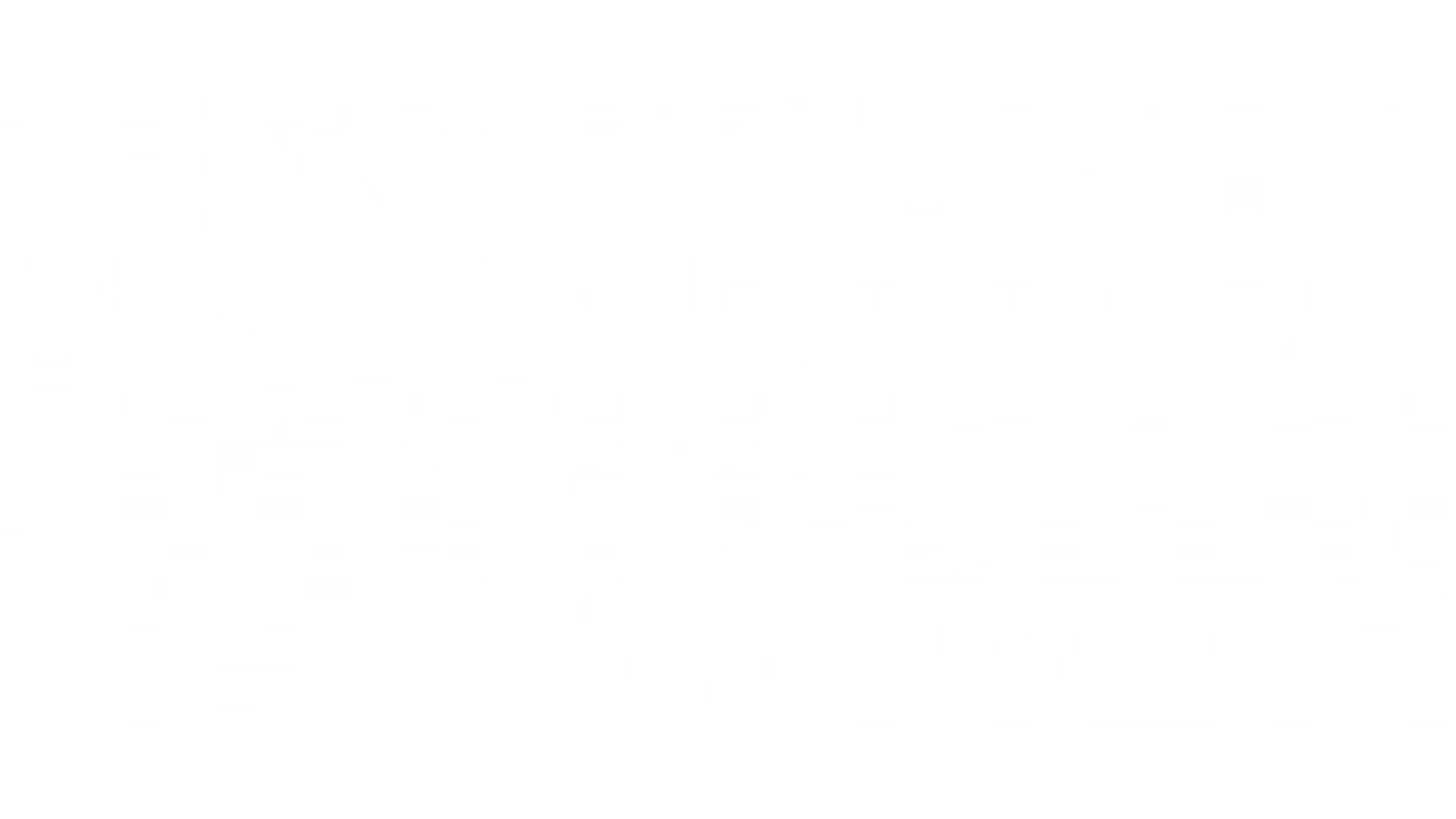 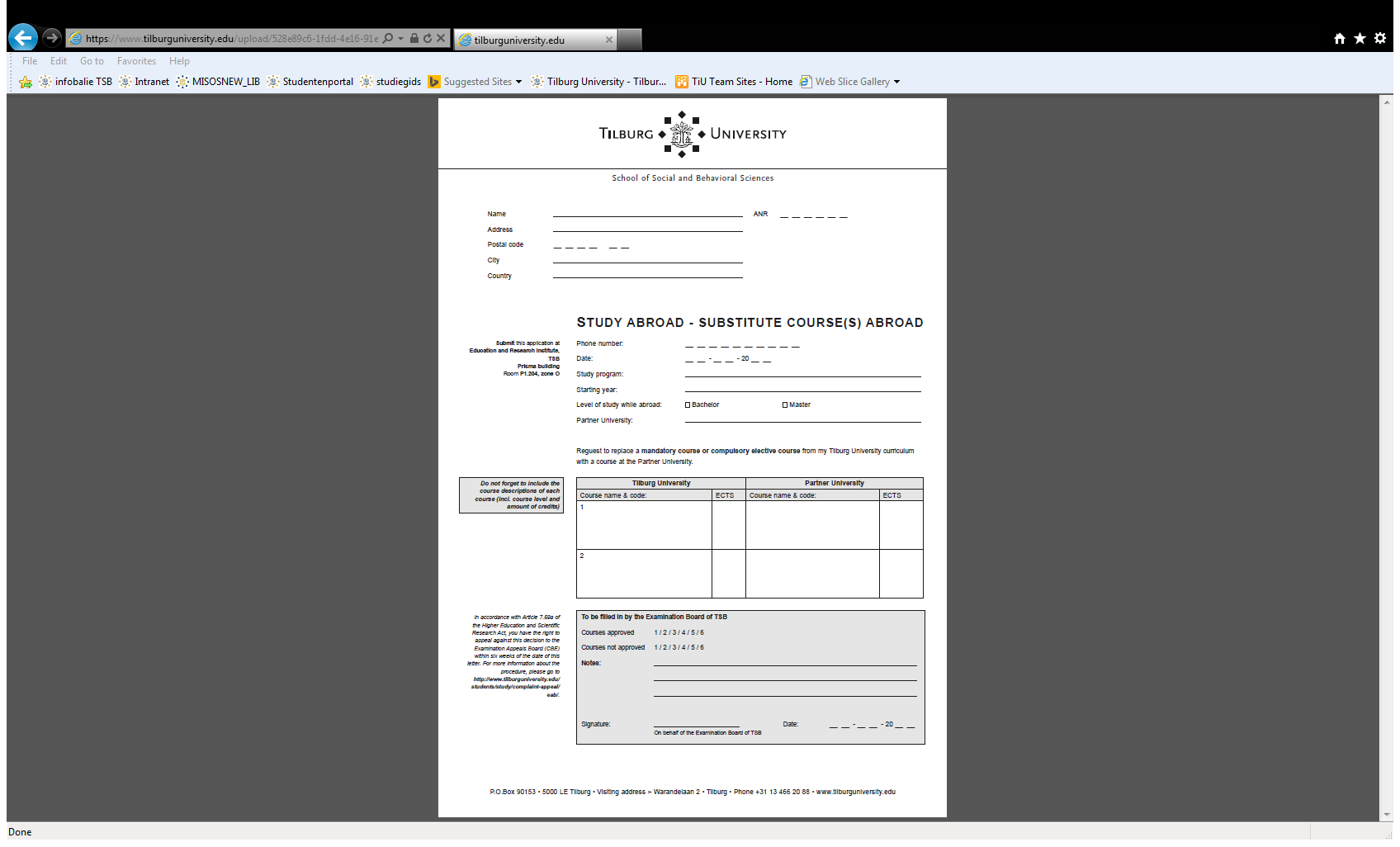 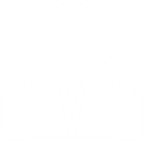 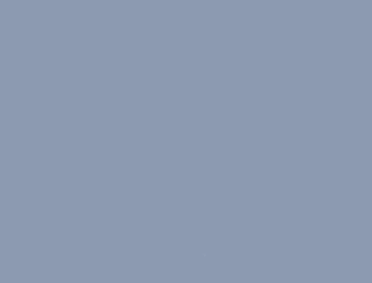 Assessment by program director takes more time!
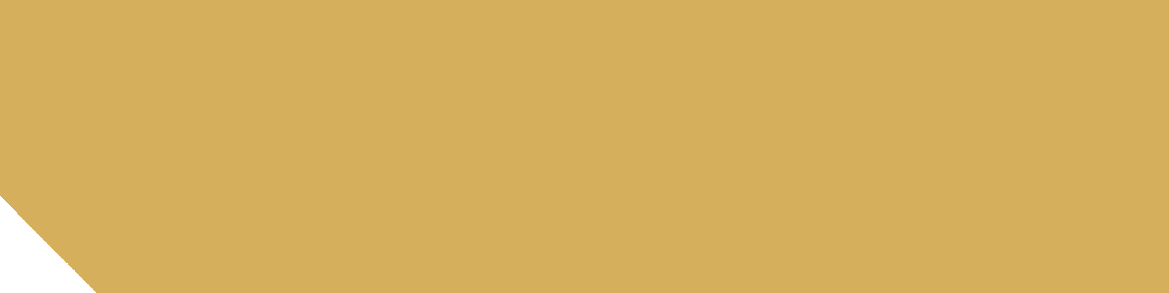 Substitute Course(s) form
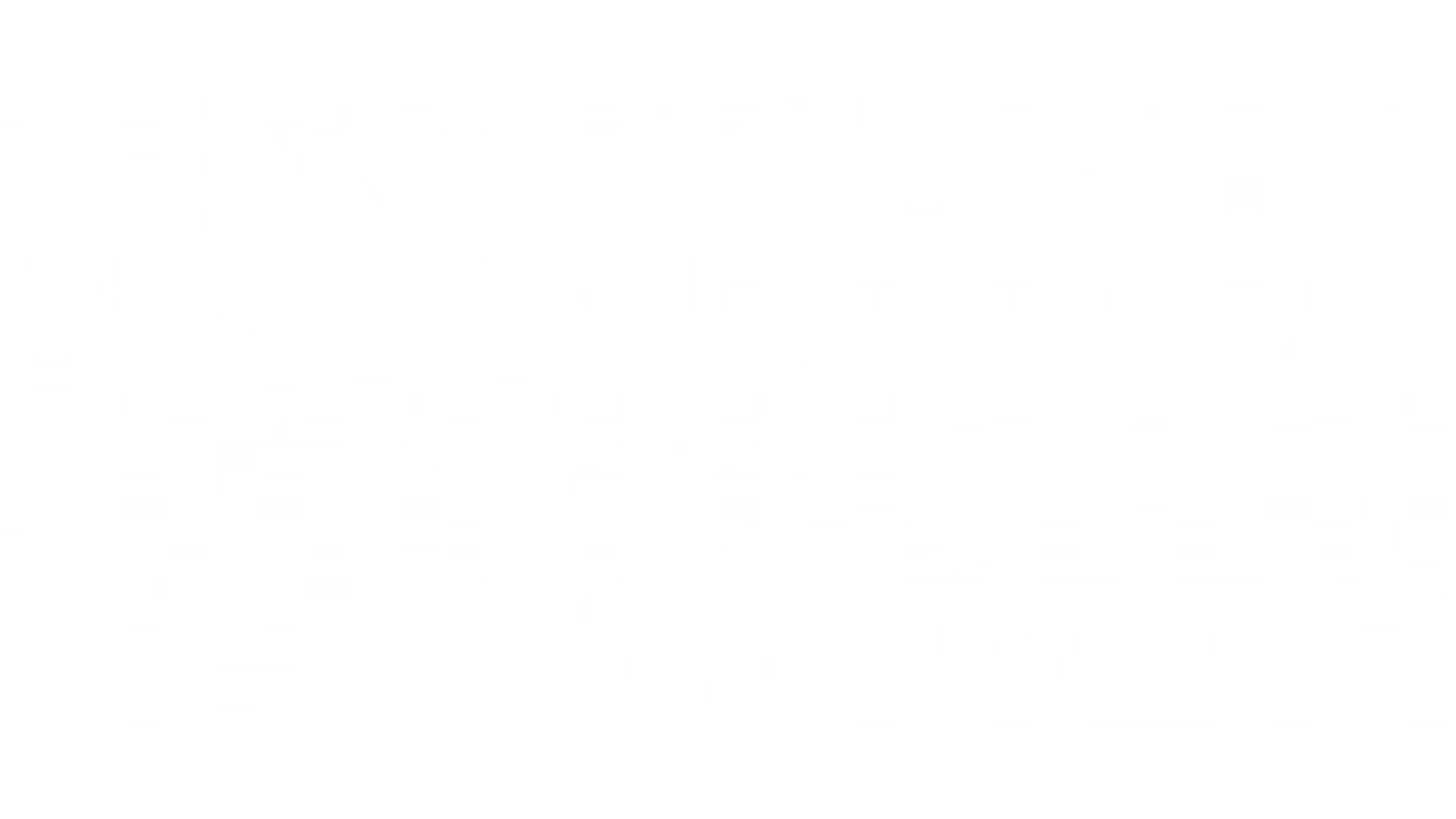 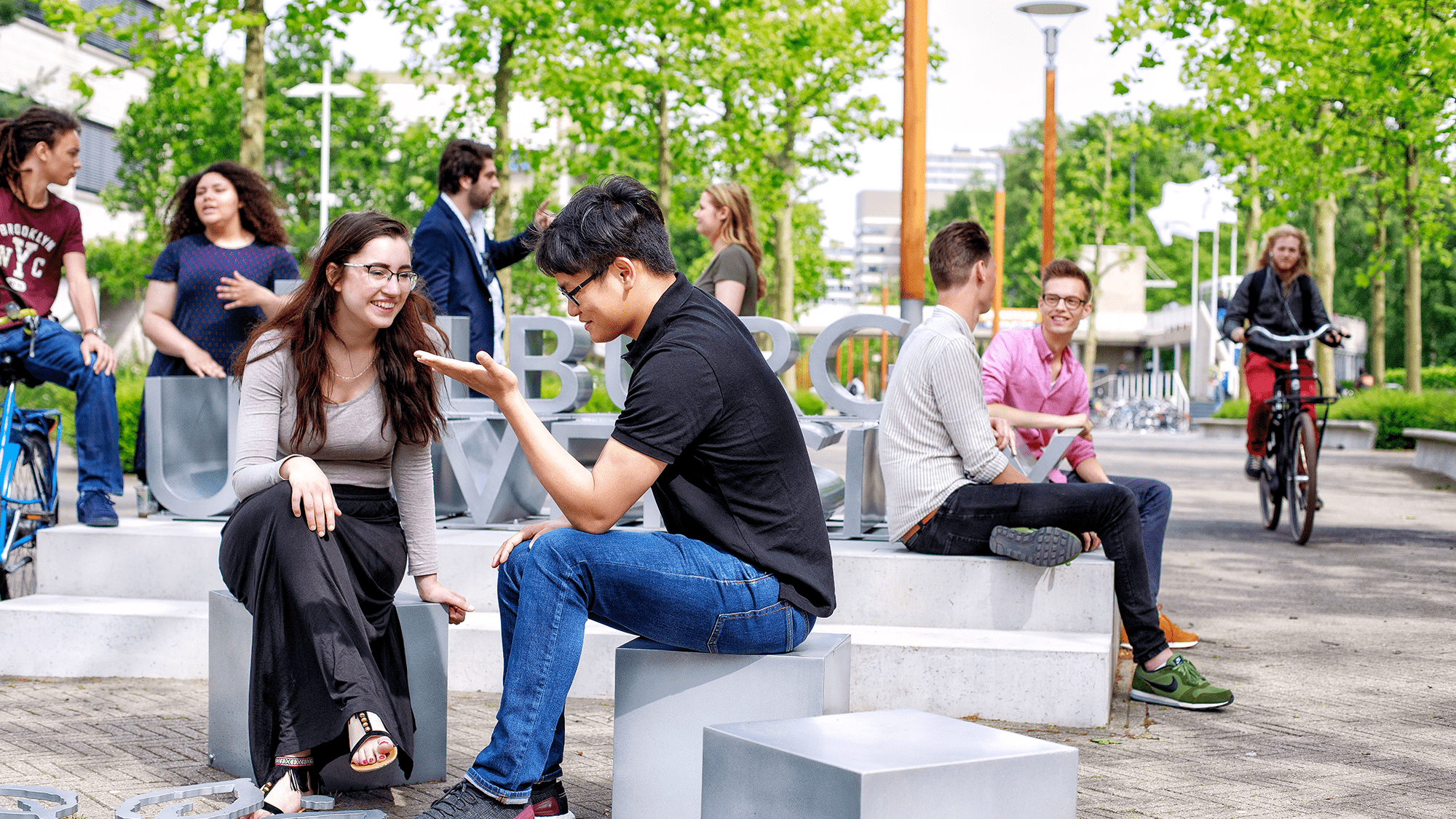 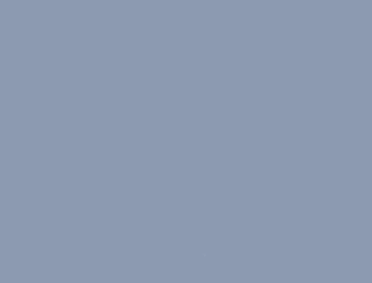 Make an individual plan (together with your Education Coordinator)
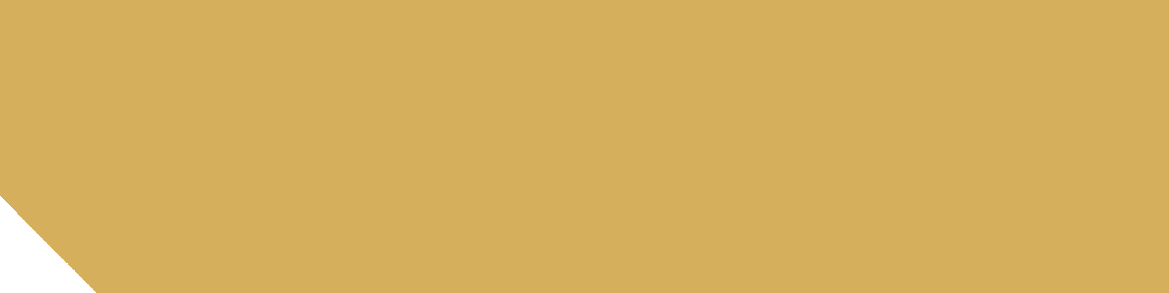 What about study delay?
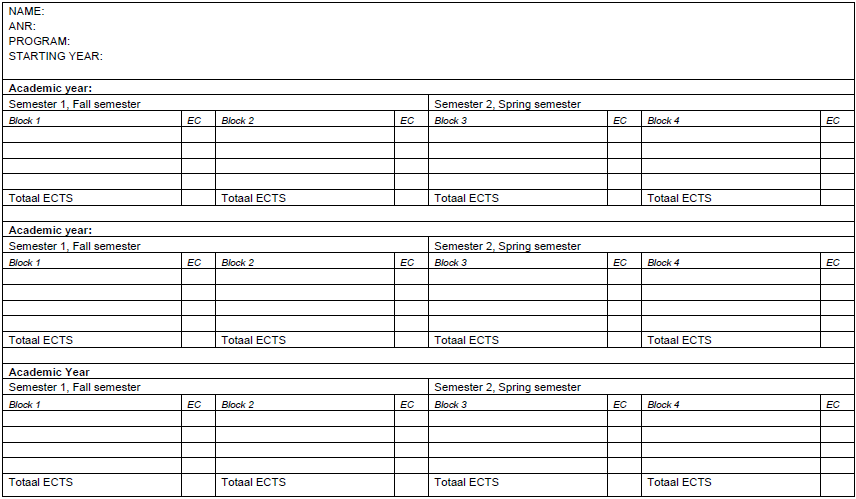 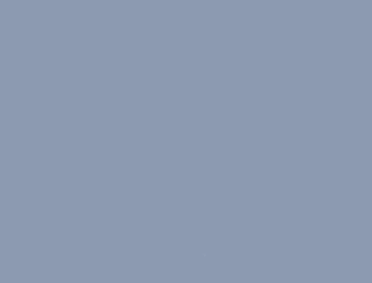 Ask for distance exams, Examination board TSB
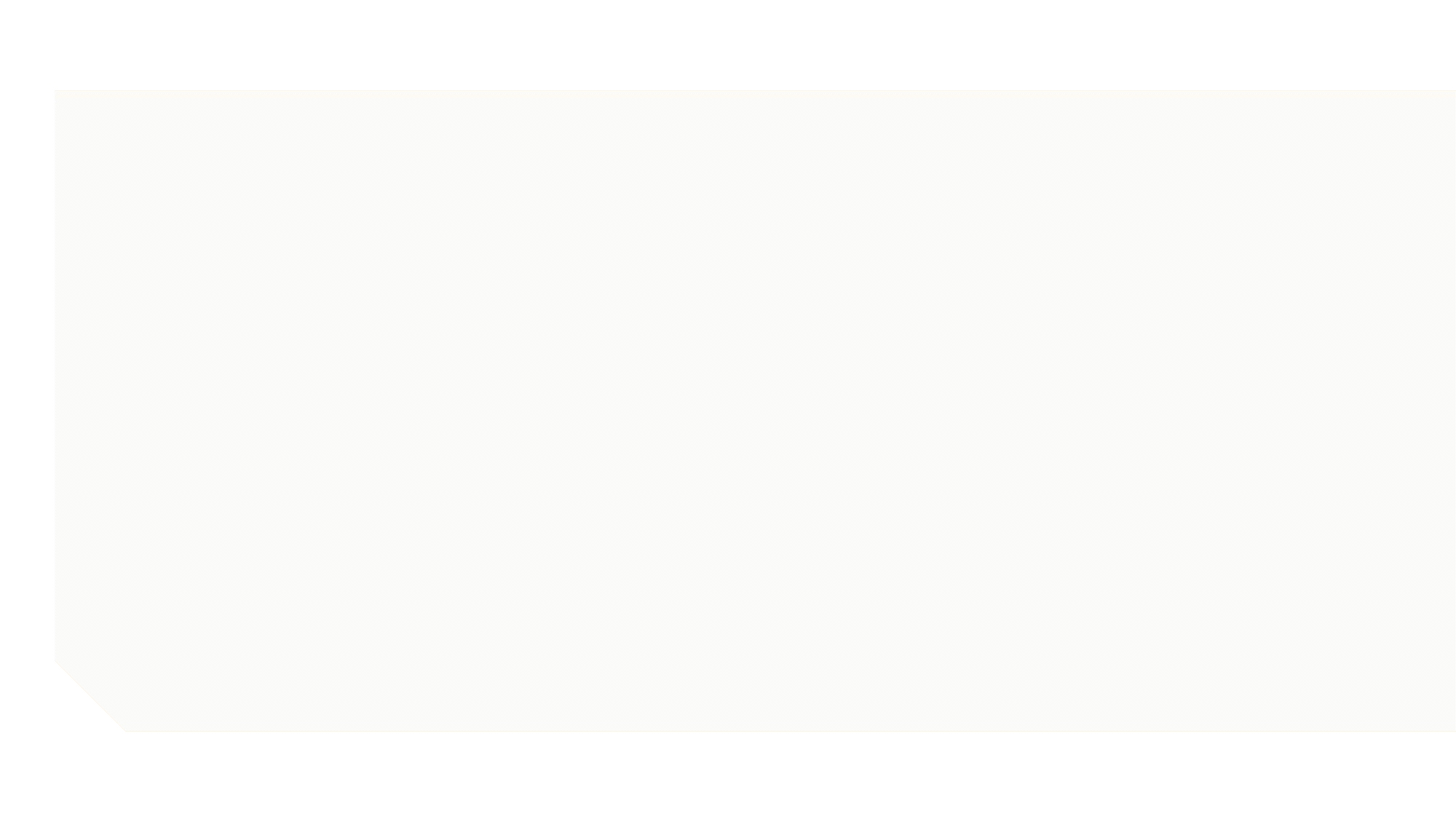 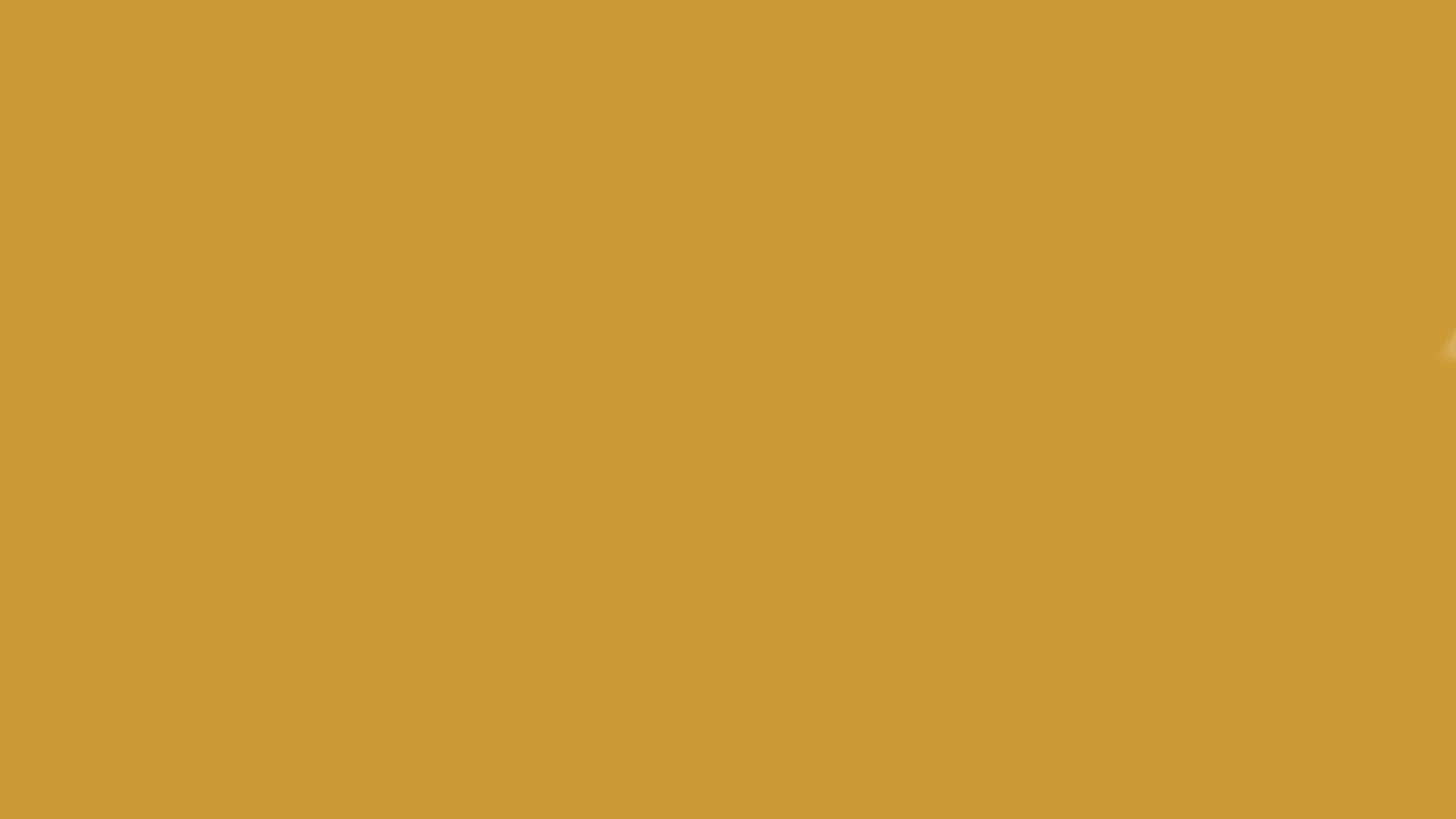 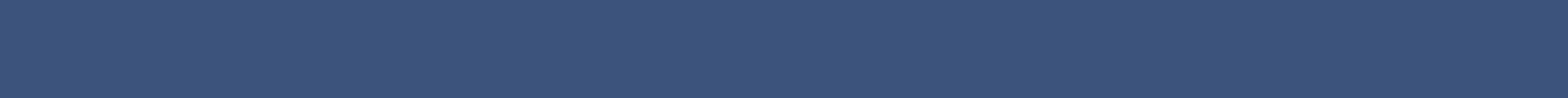 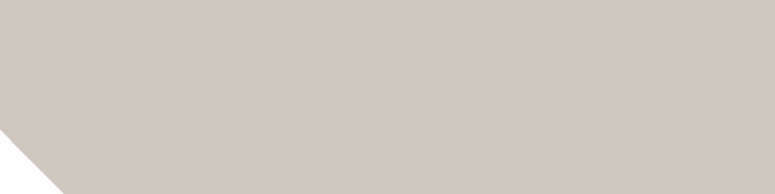 Vrijroosterregeling (TSB Exchange Schedule) or Mobility Window
https://www.tilburguniversity.edu/students/studying/lectures/abroad/studyabroad-study-plan-tsb//
Abroad without study delay: TSB Exchange Schedule or Mobility Window

	Unique for TSB:
	* Without study delay
	* Rescheduling courses
		- Replace courses abroad
		- Do minor- and electives abroad
	* Different per program and per starting year!



Abroad with study delay: individual study plan
	* Education Coordinator
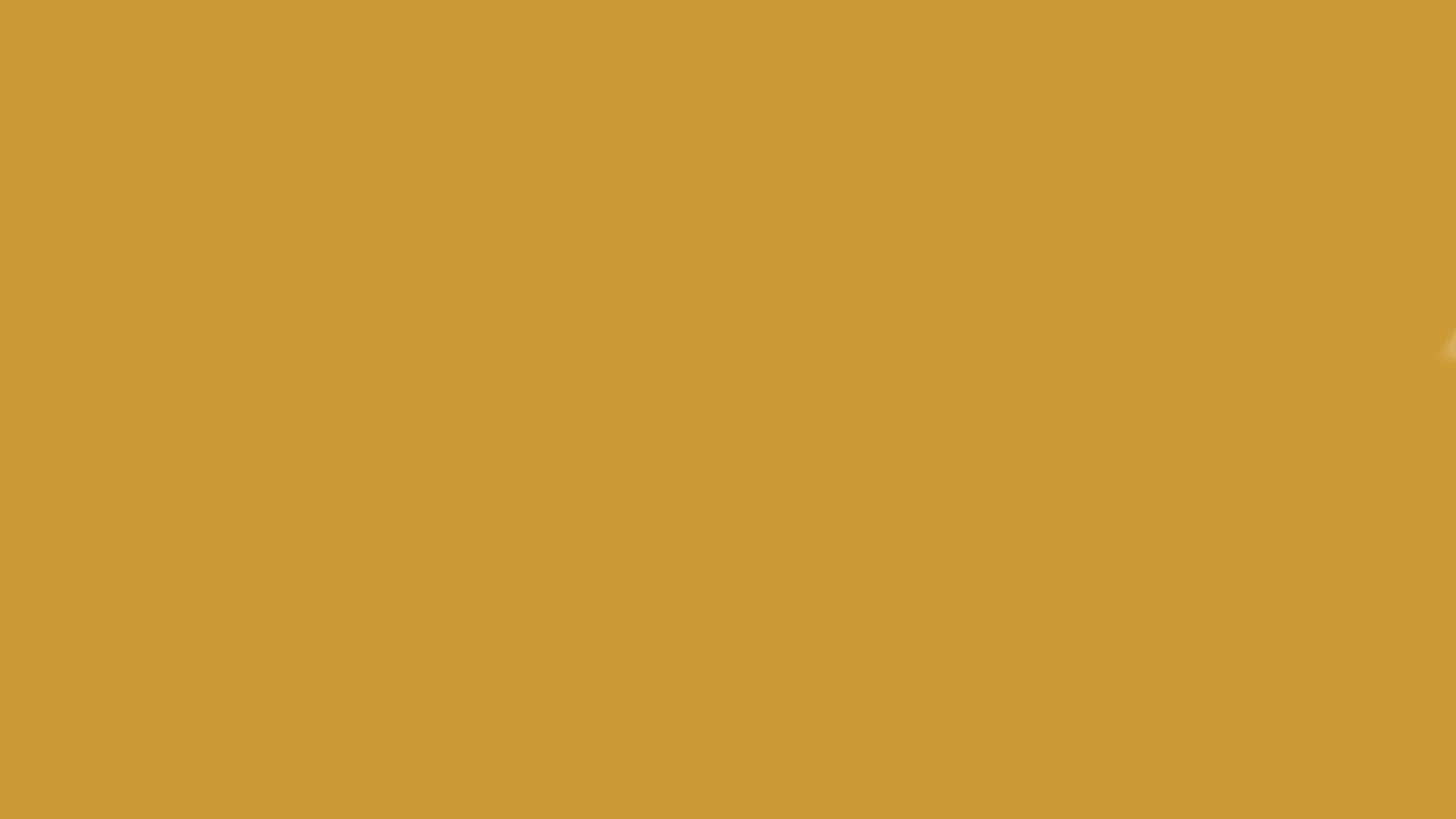 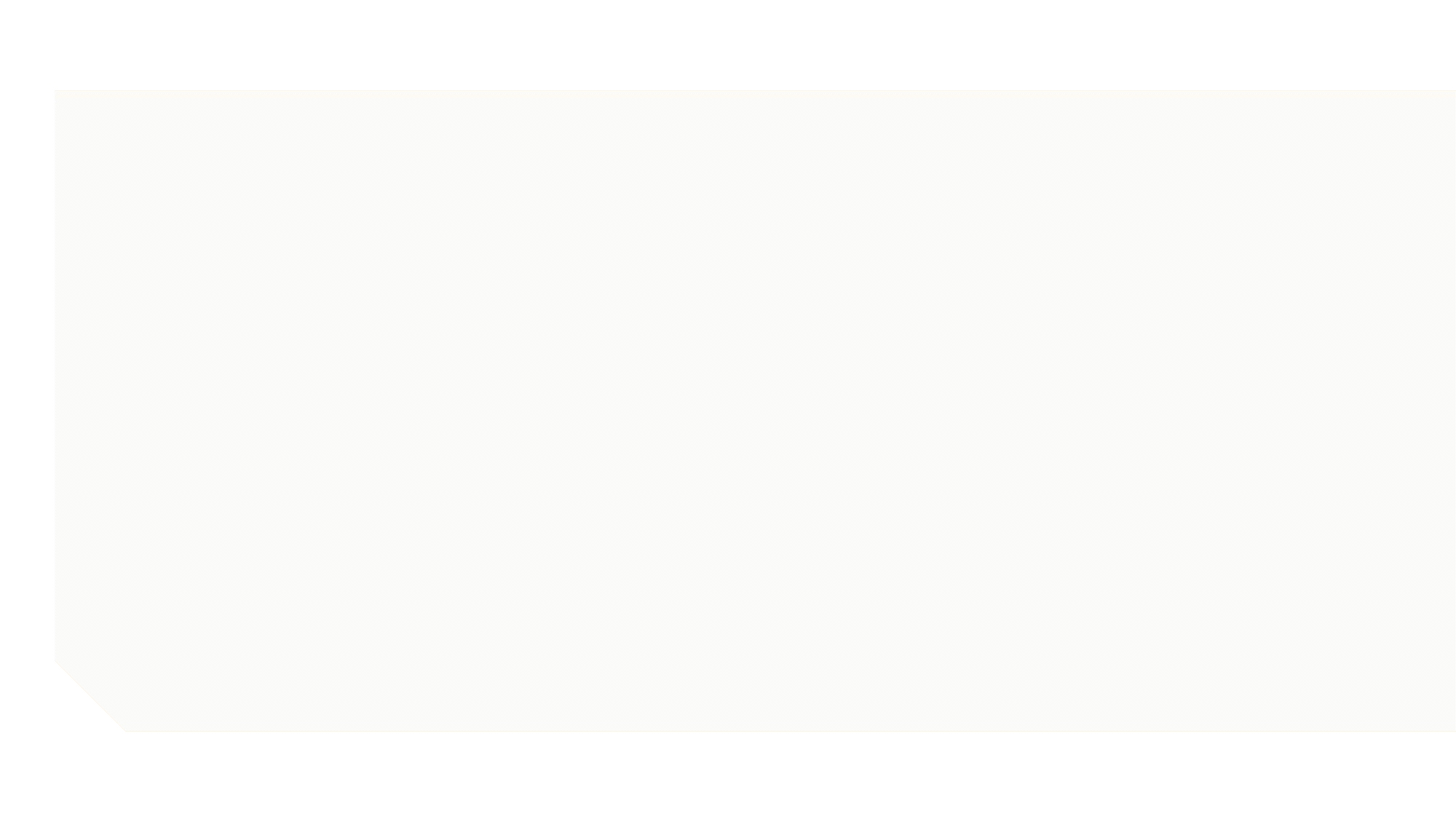 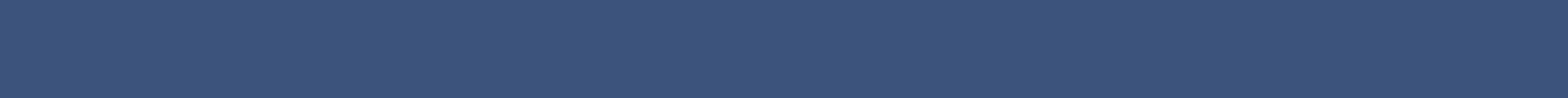 Thesis requirements
In order to be allowed to start writing a BA thesis, the student should have completed successfully: 

all courses from the “propedeutic” phase of the BA program (first year) and 

60 credits from the “postpropedeutic” phase (year 2 and 3) of the BA program. 

in total 120 ECTS.
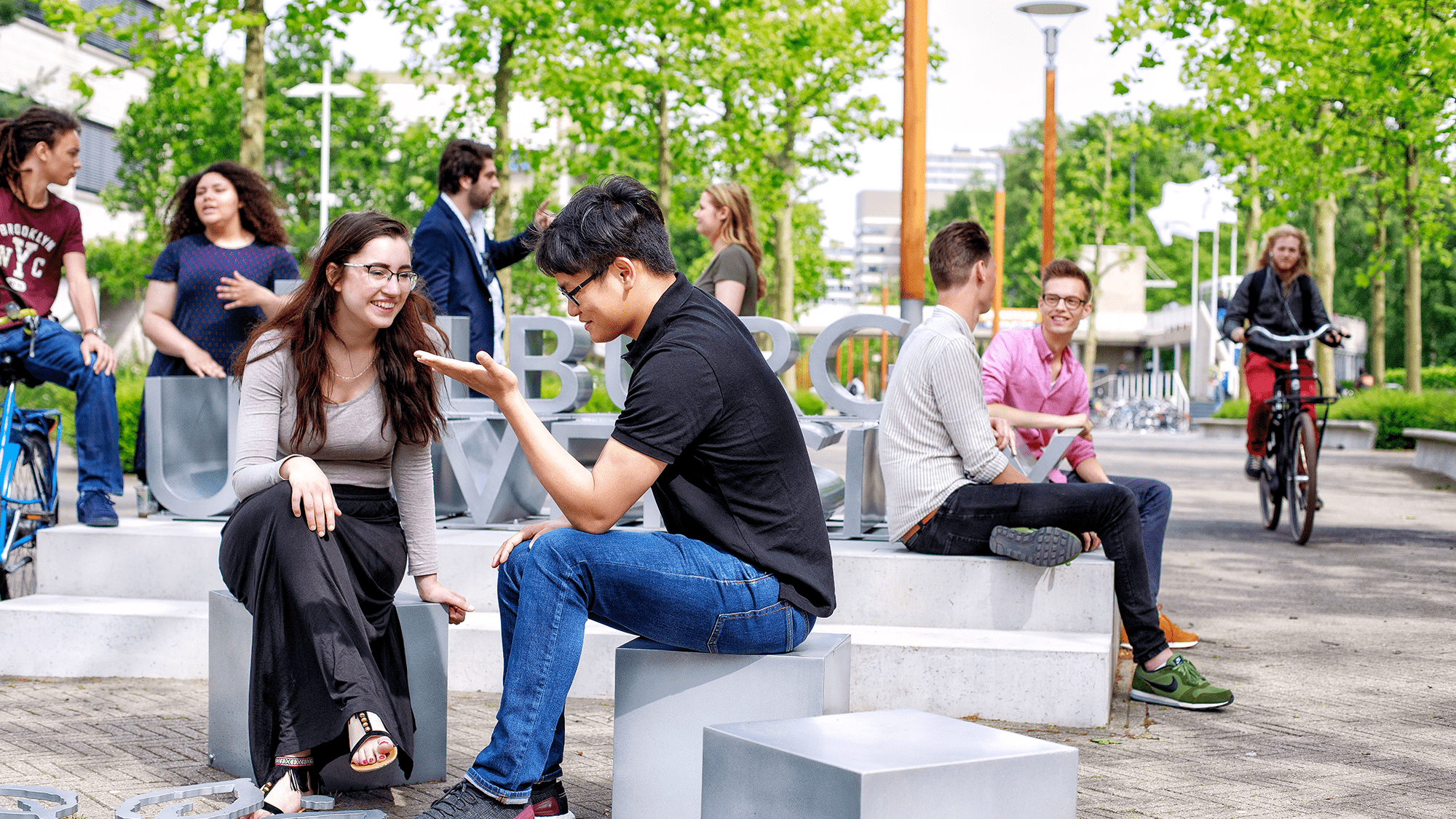 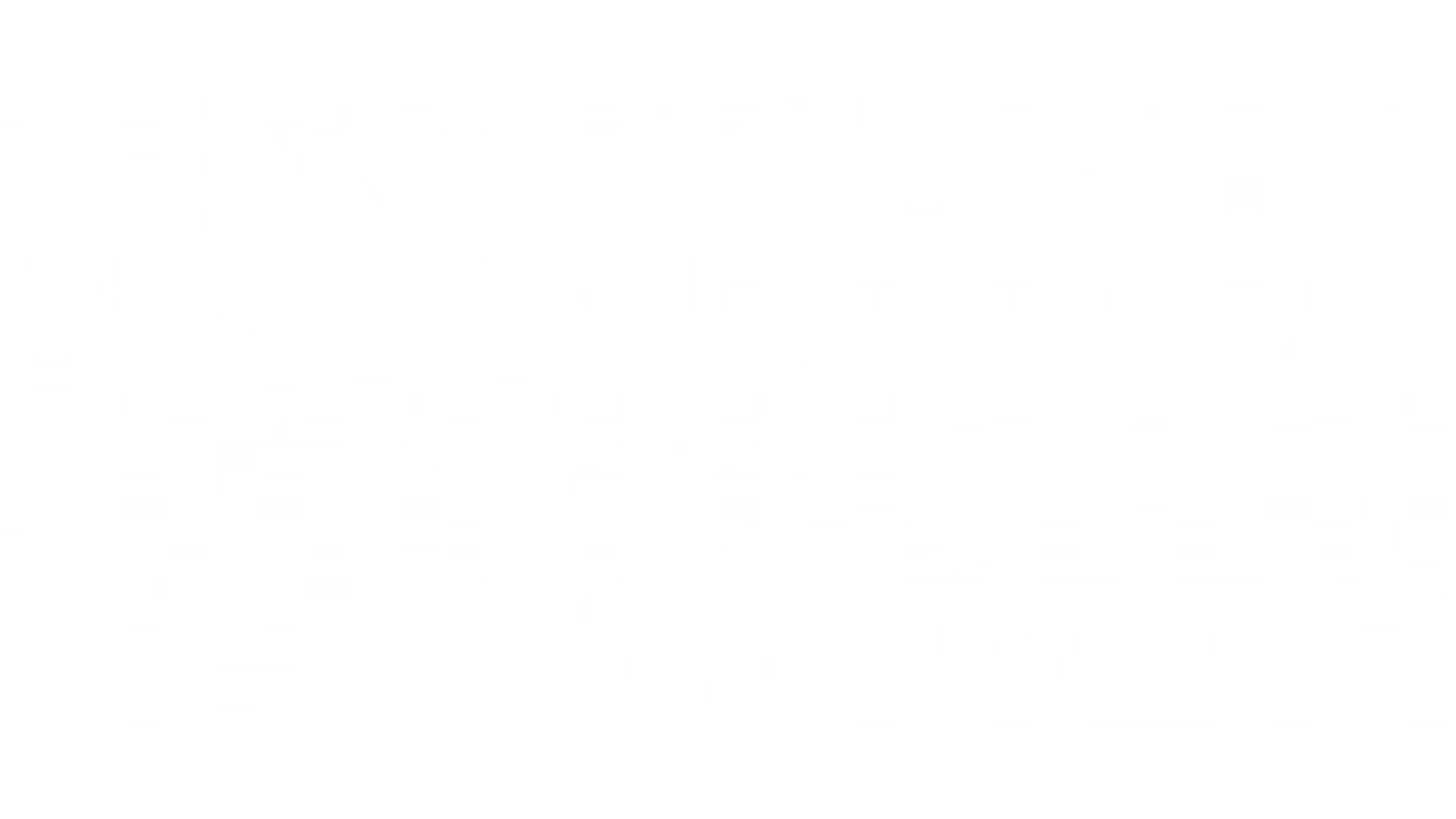 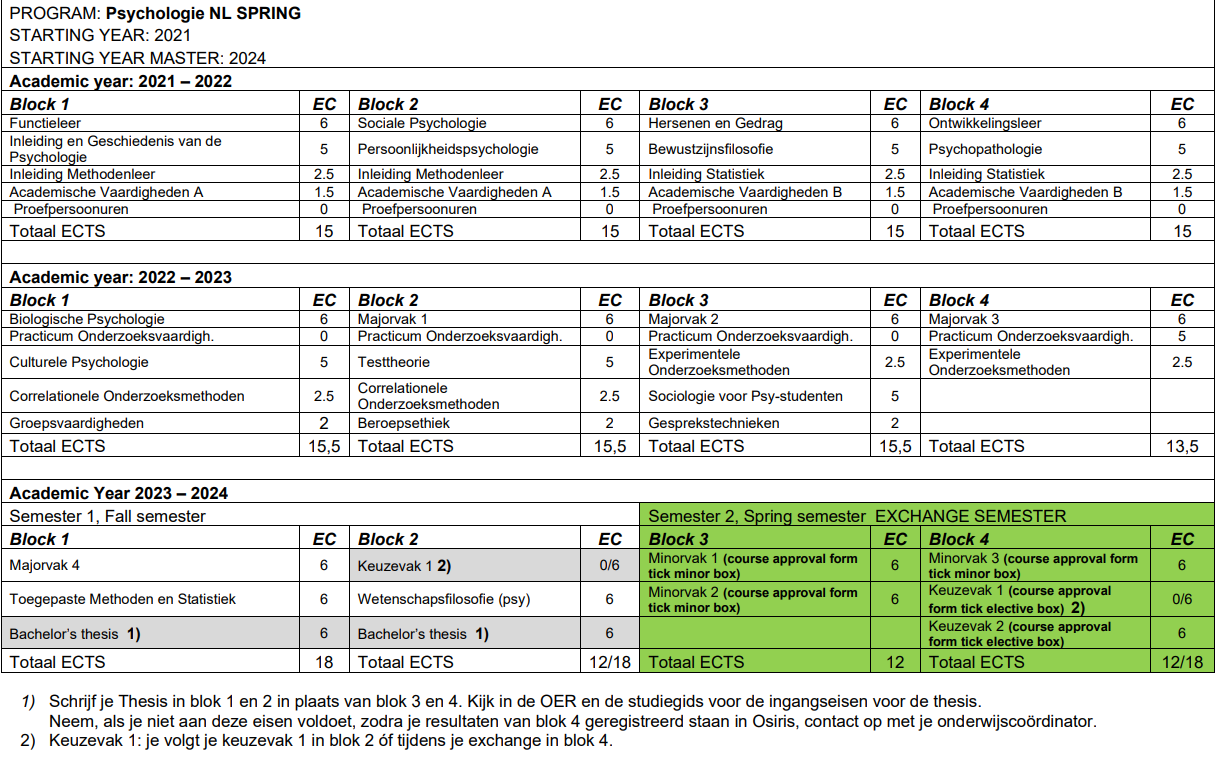 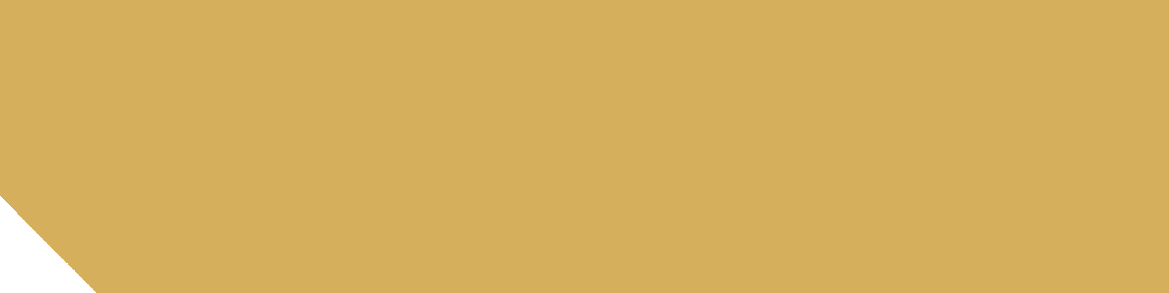 Psychologie Spring
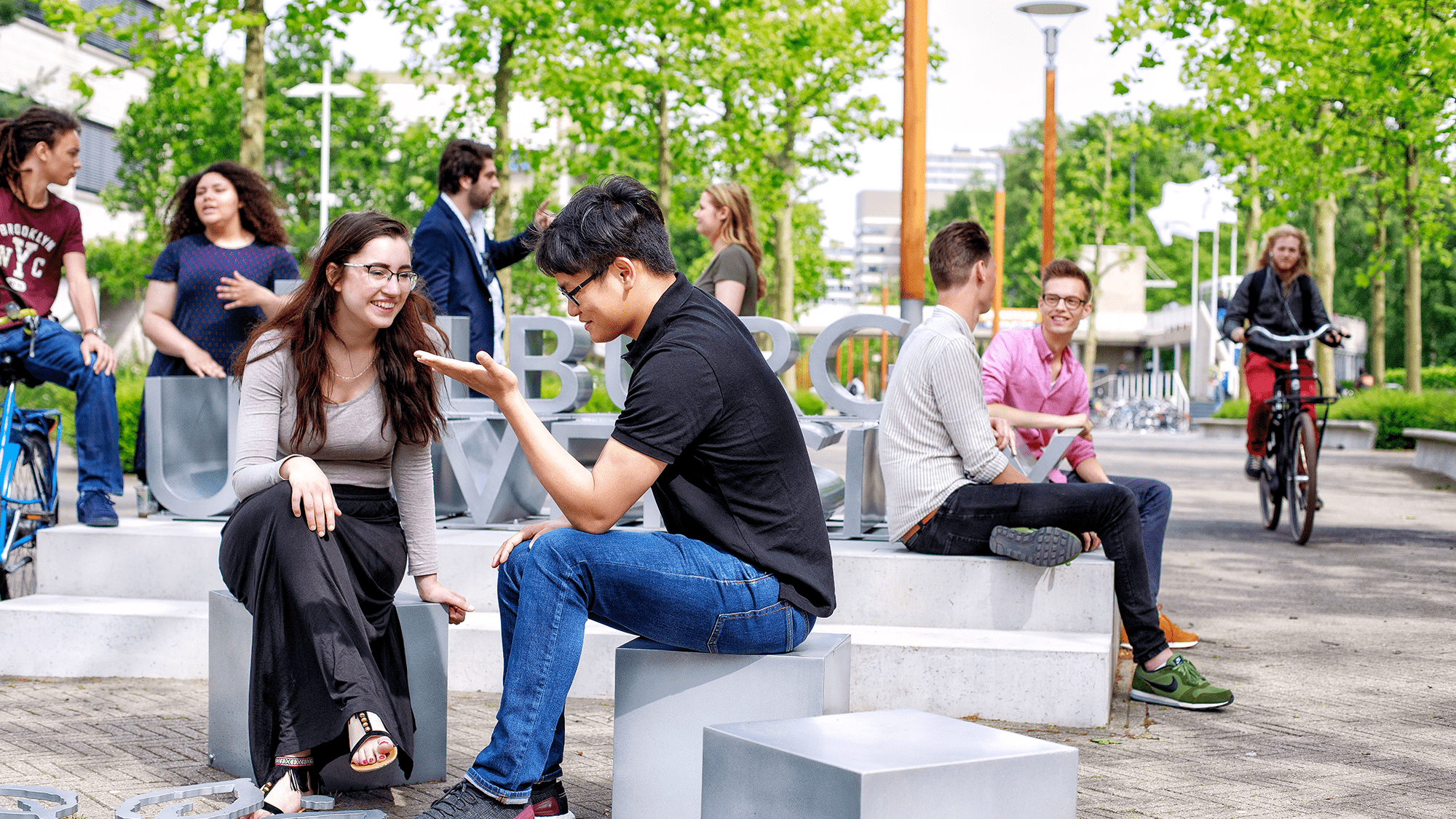 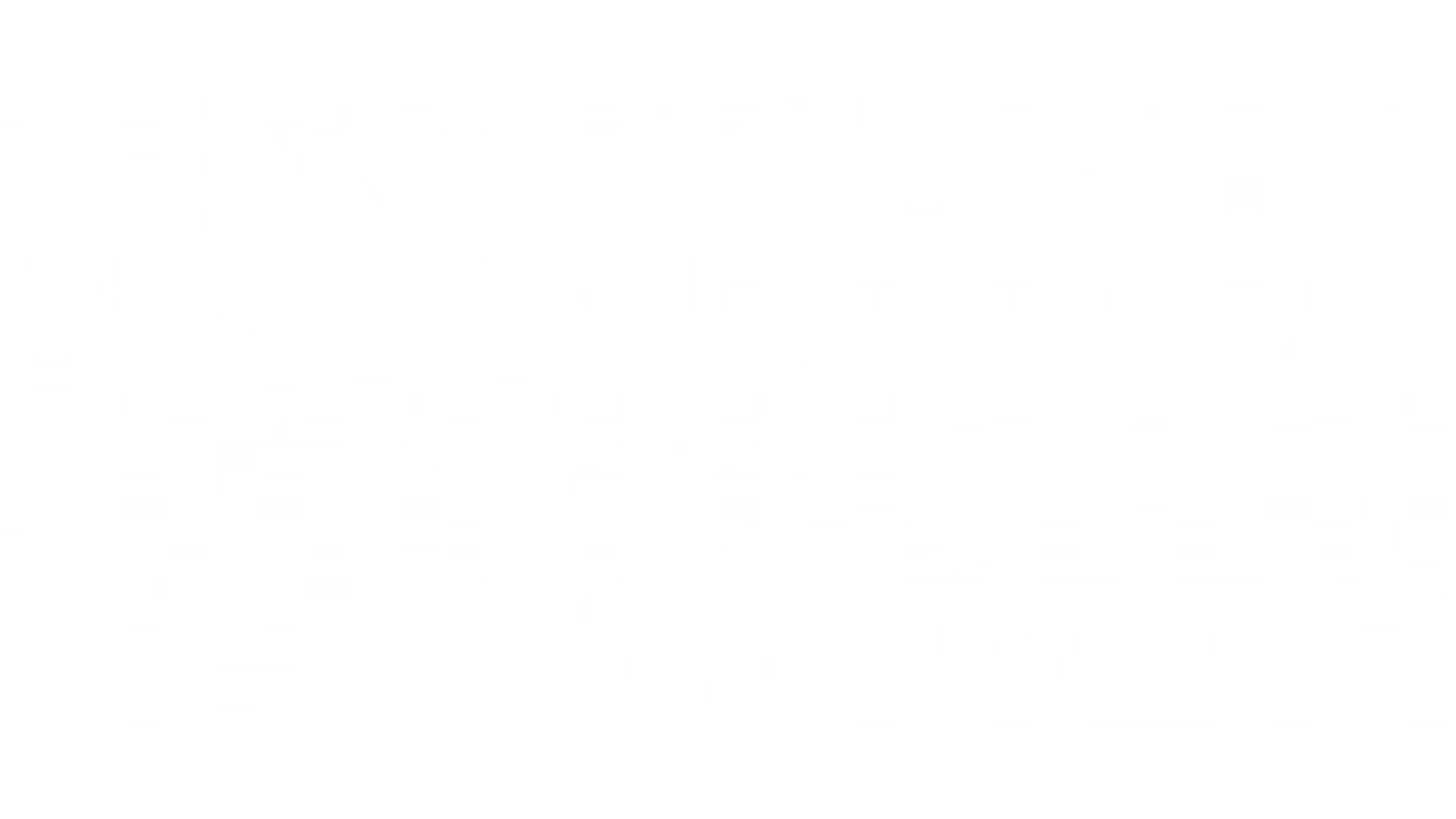 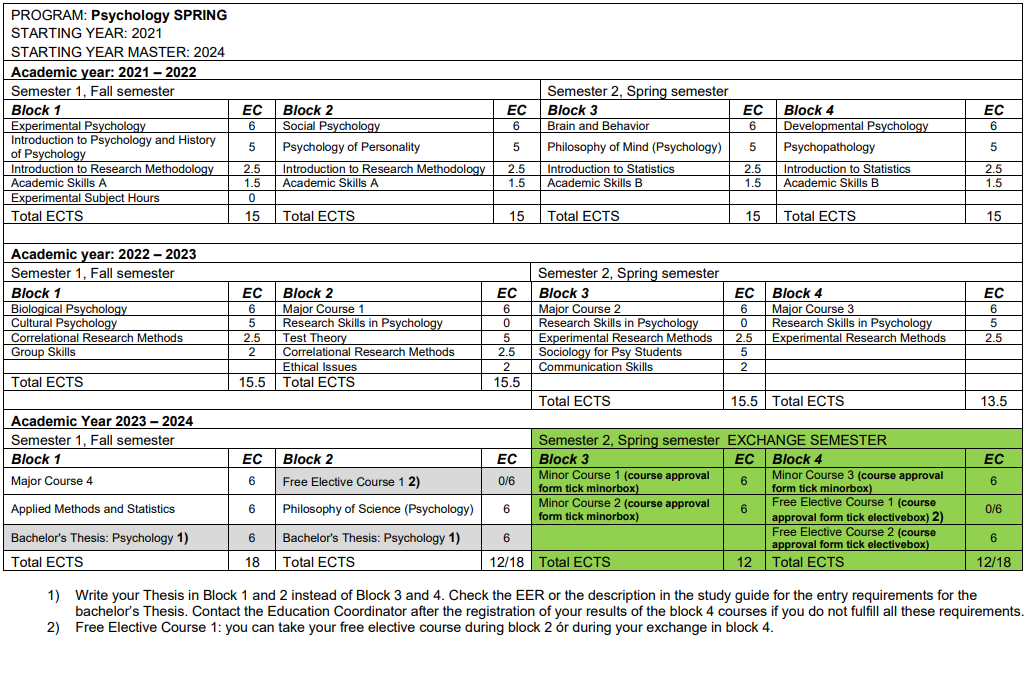 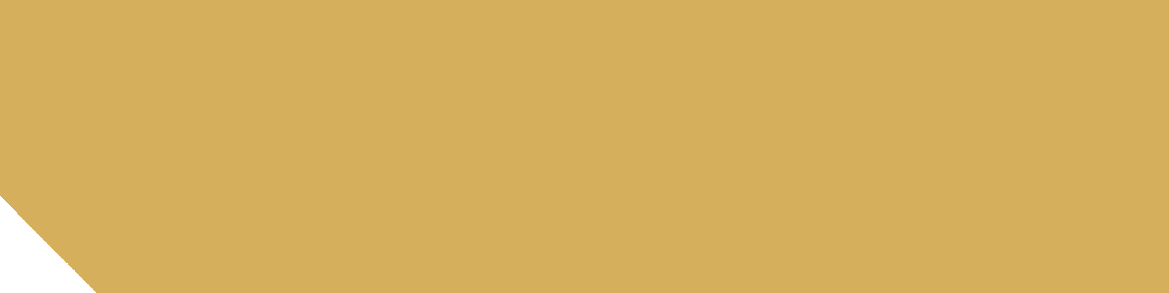 Psychology Spring
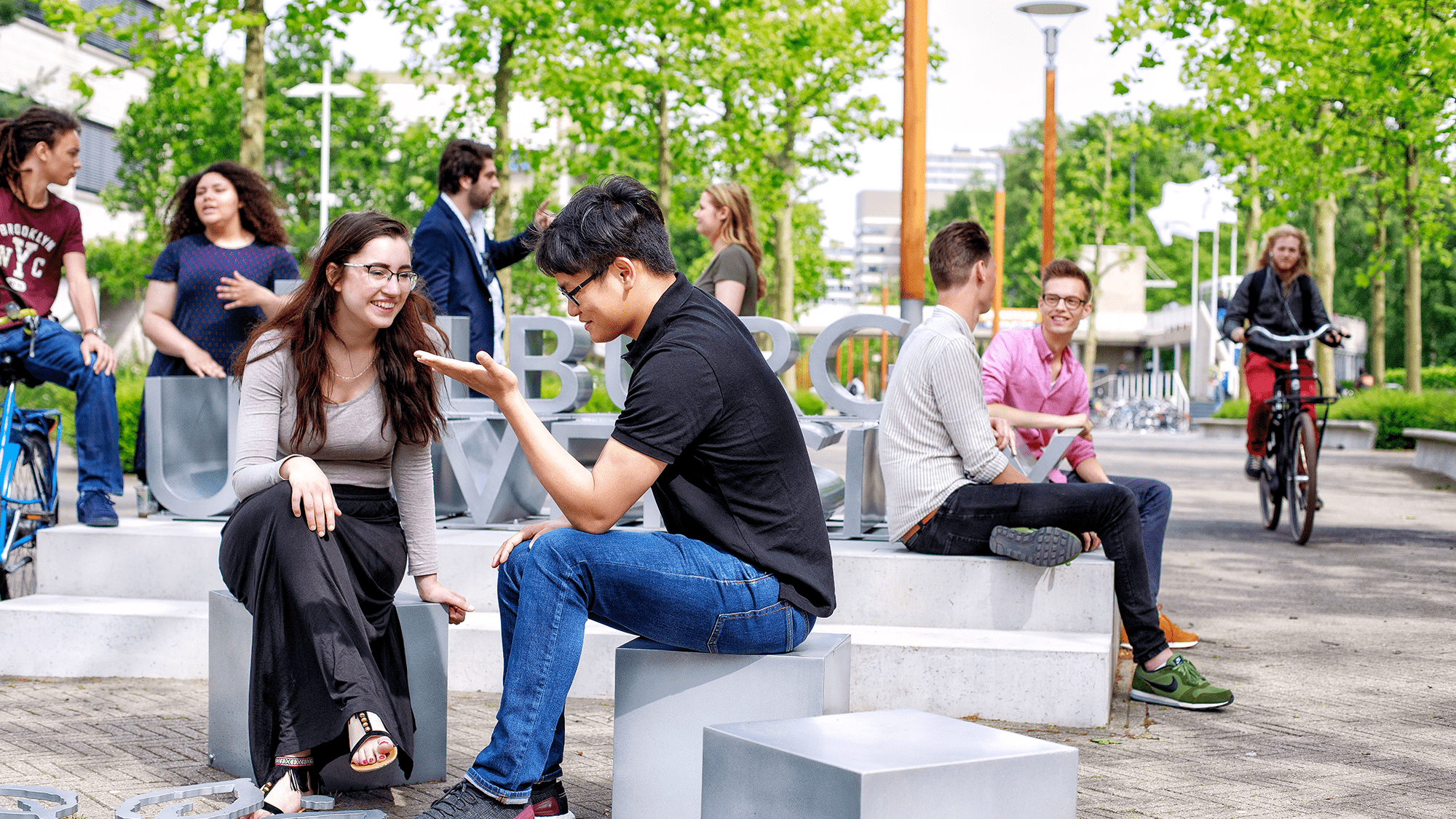 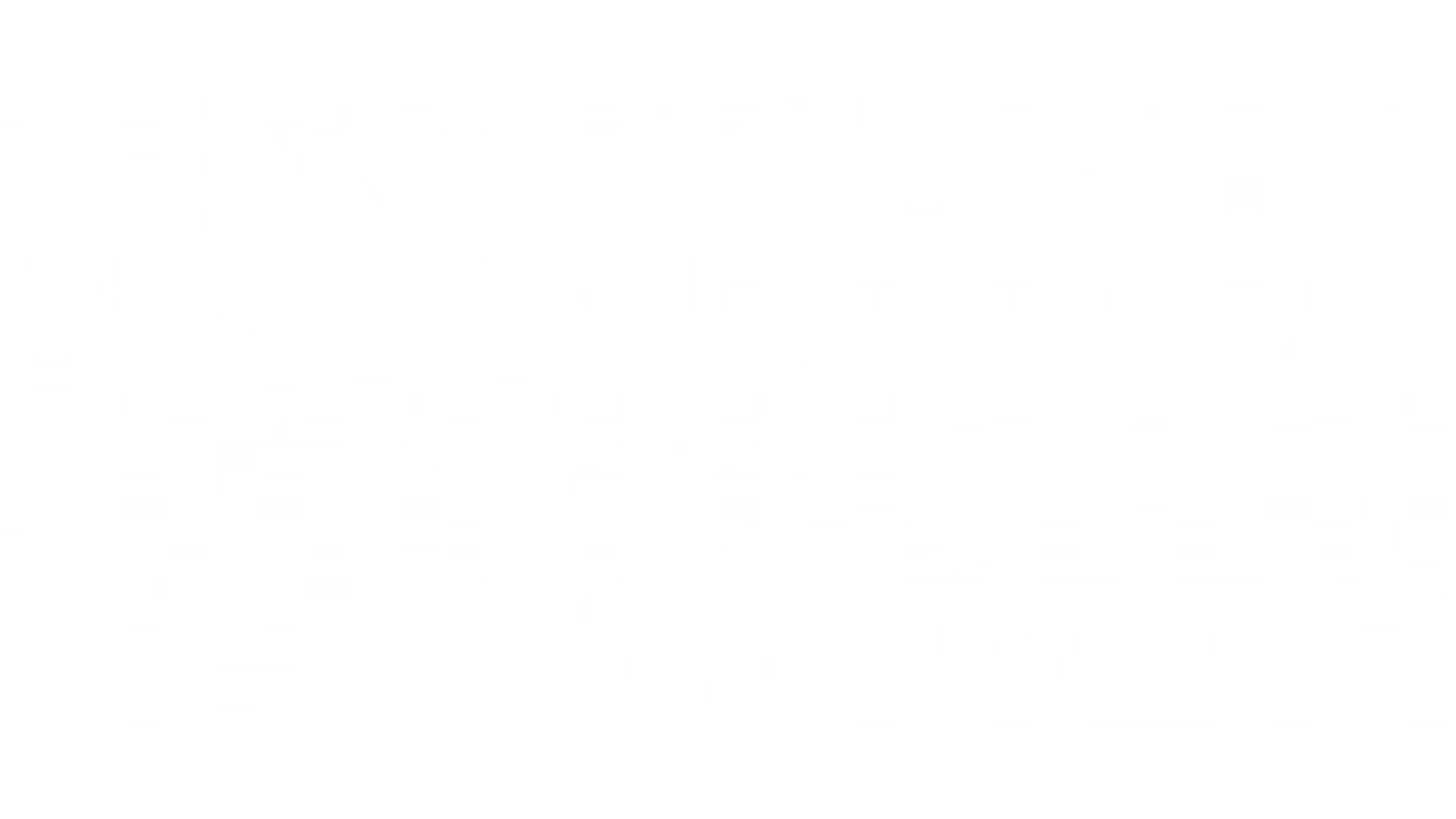 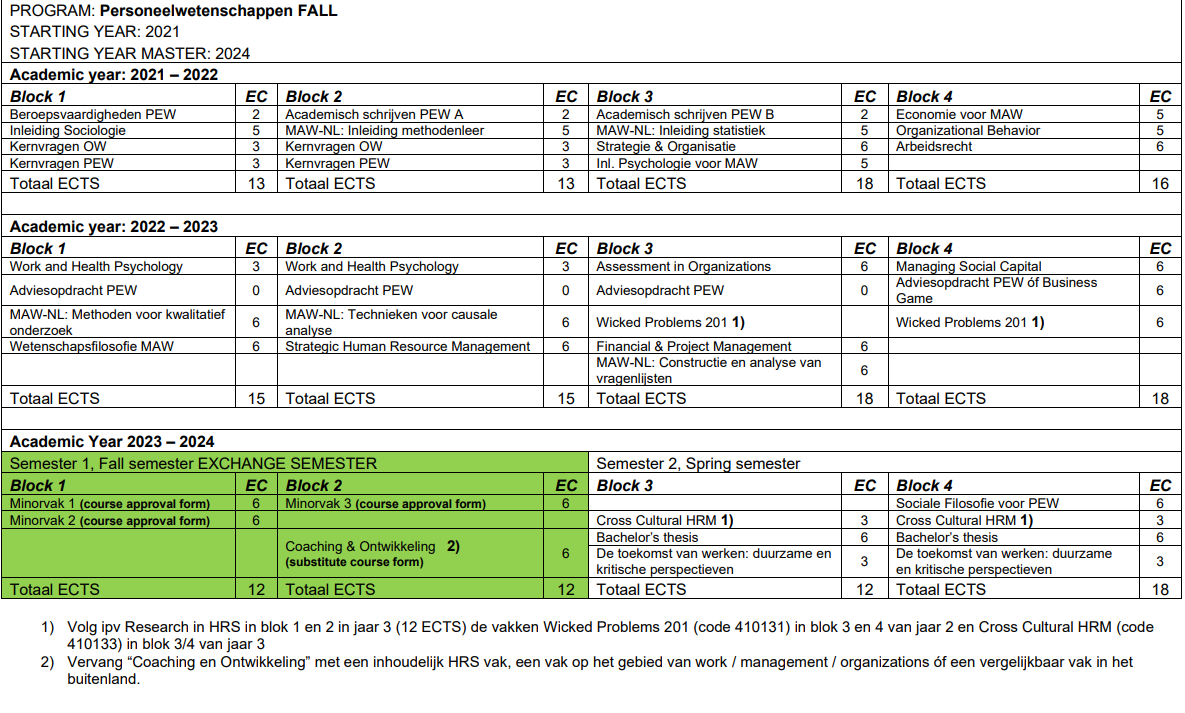 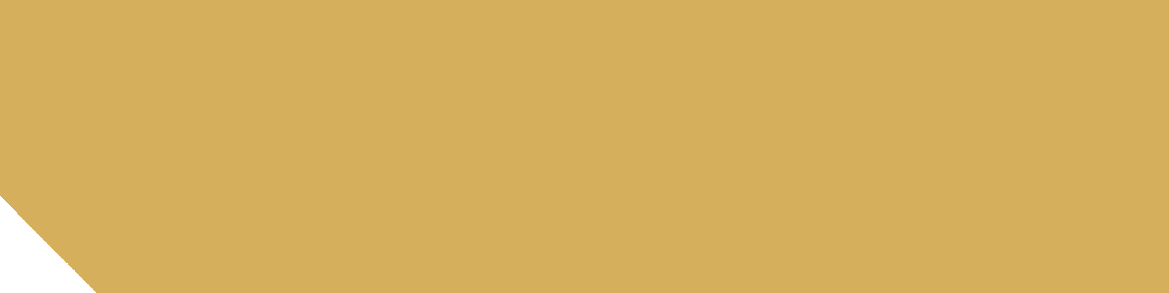 PEW Fall
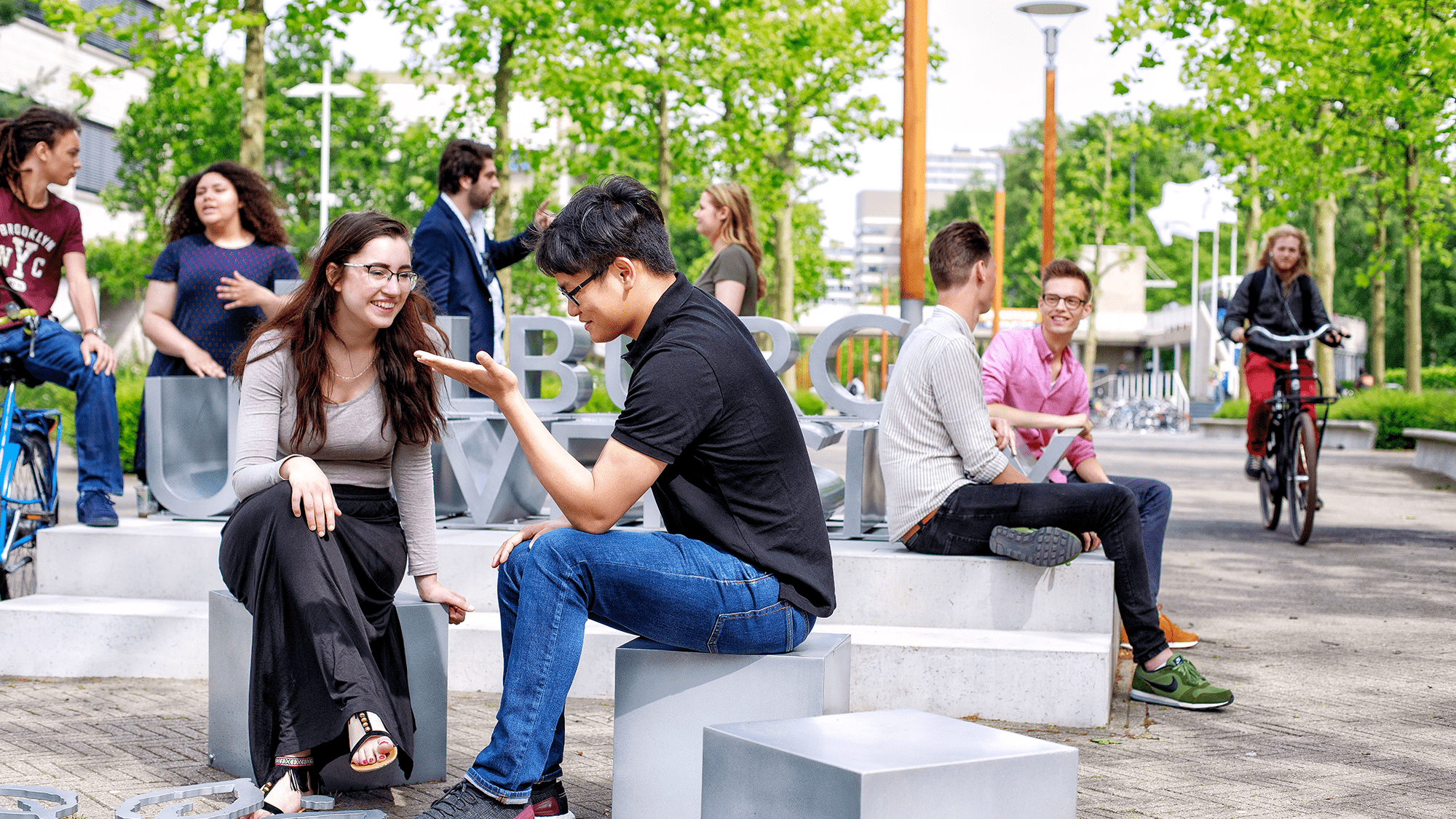 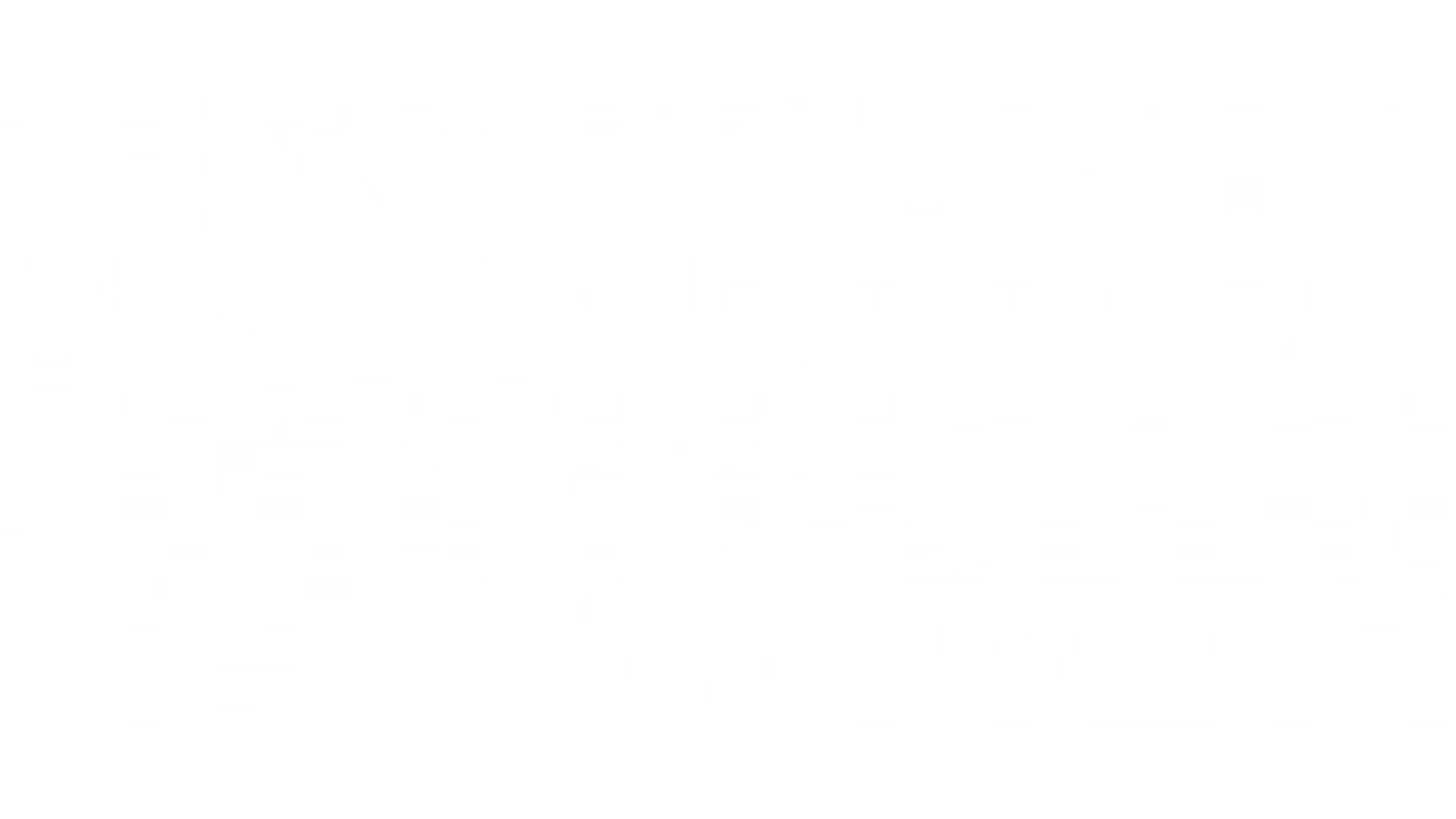 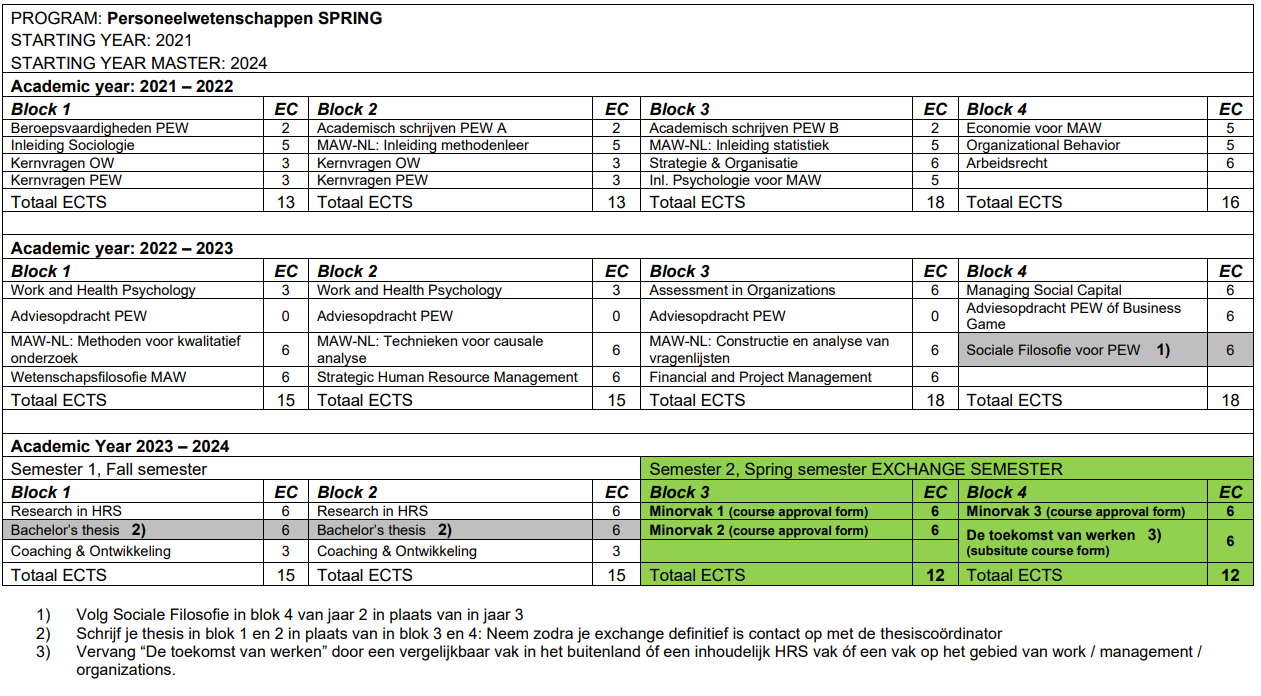 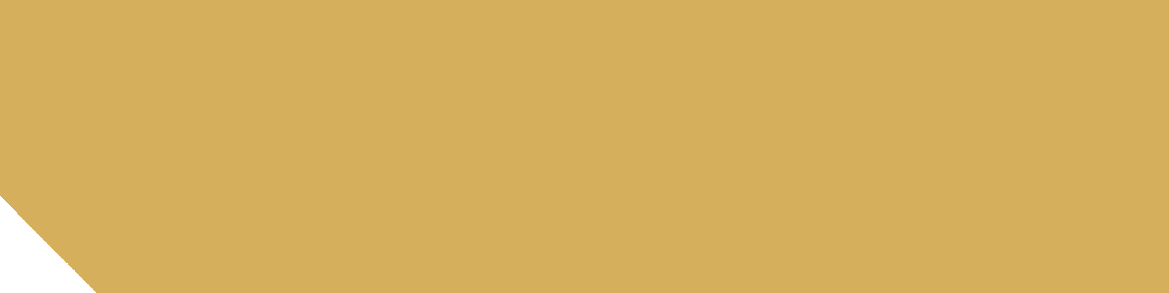 PEW Spring
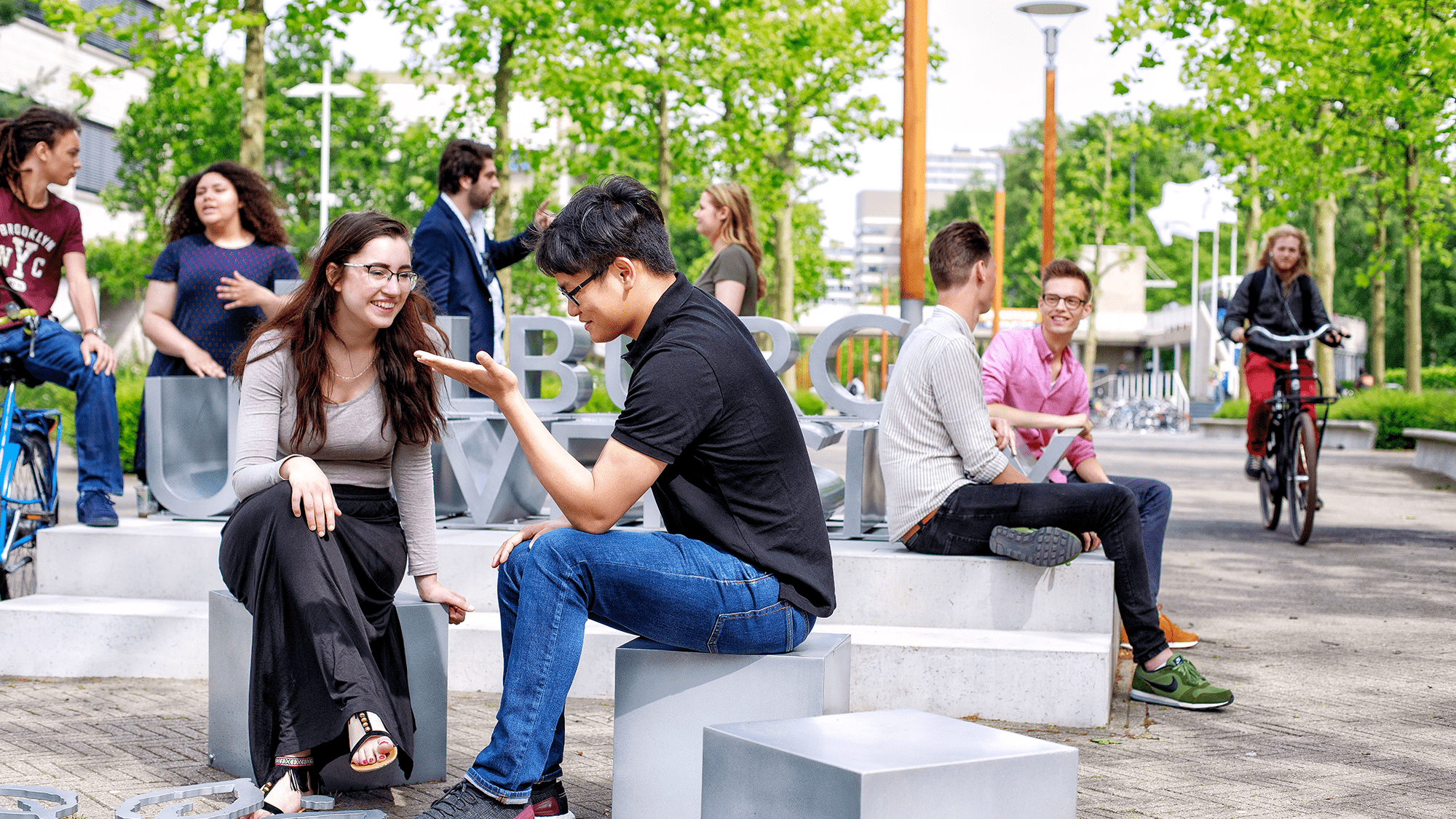 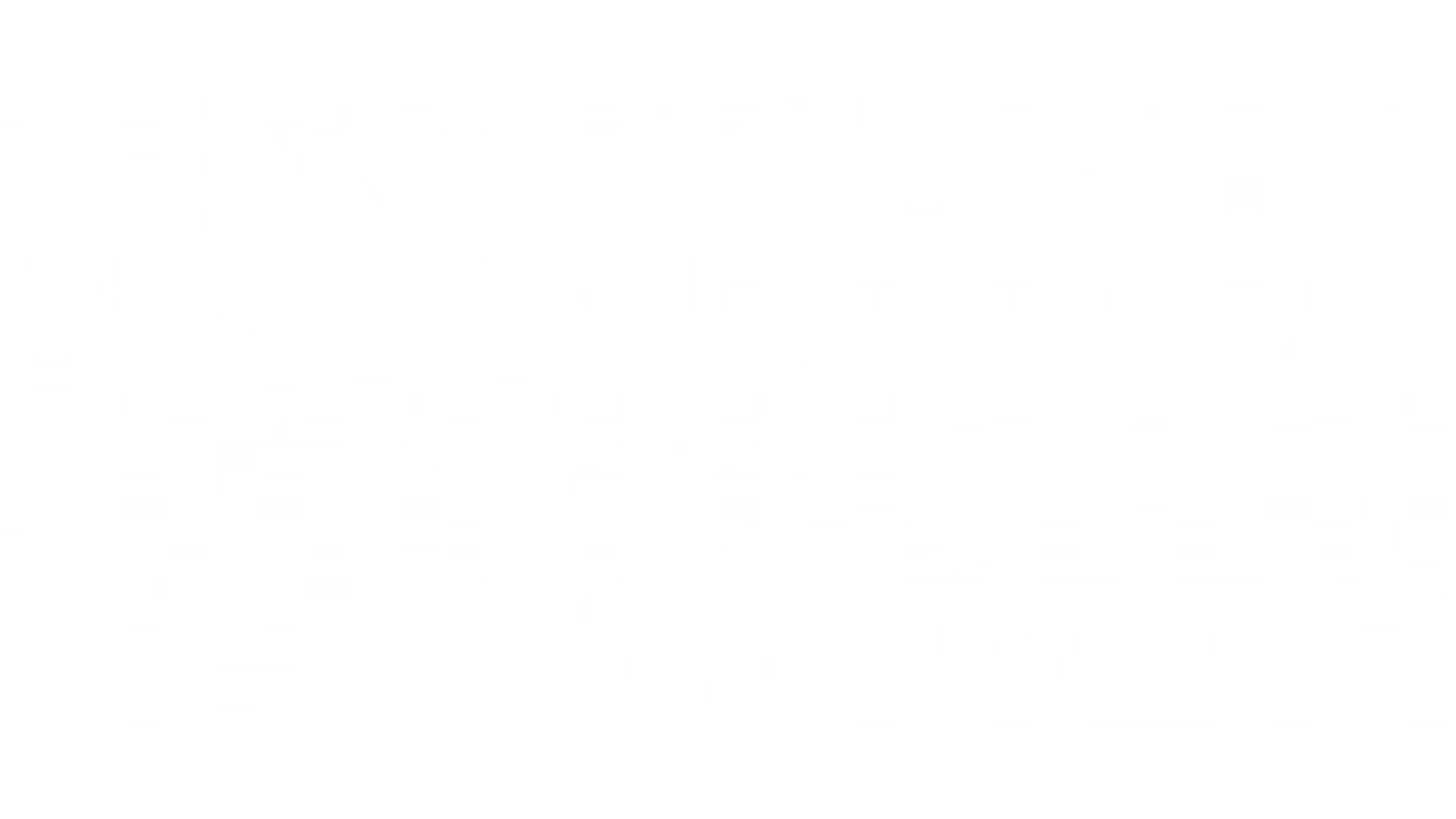 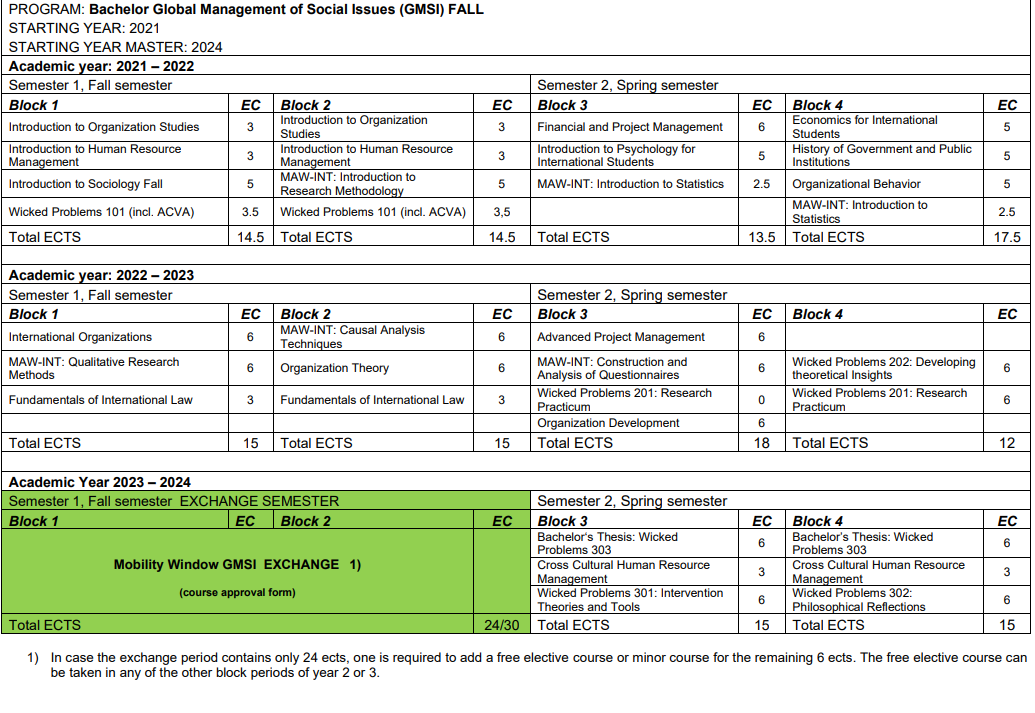 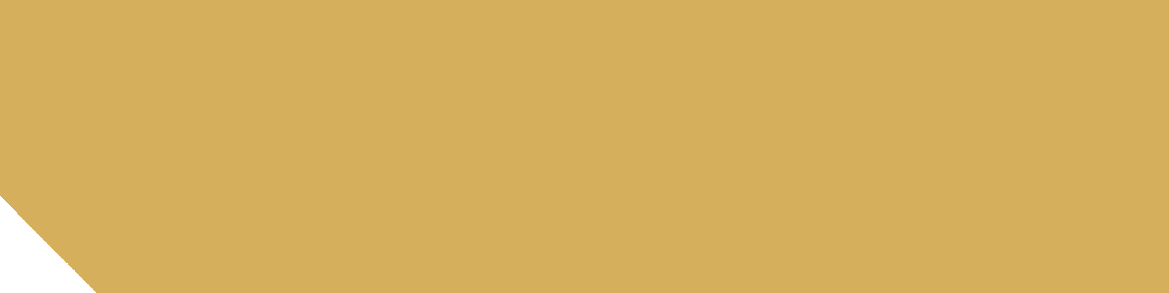 GSMI Fall
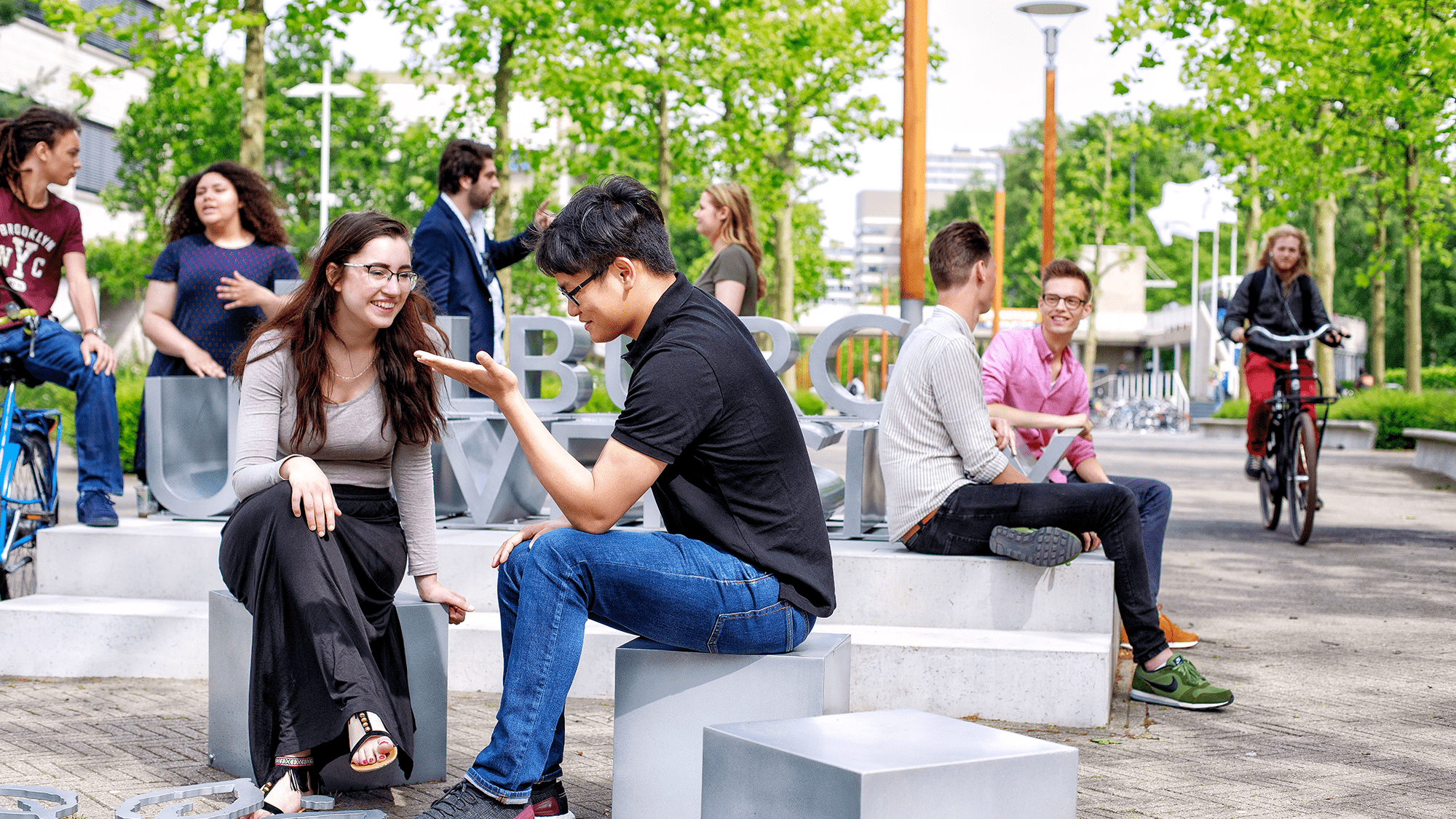 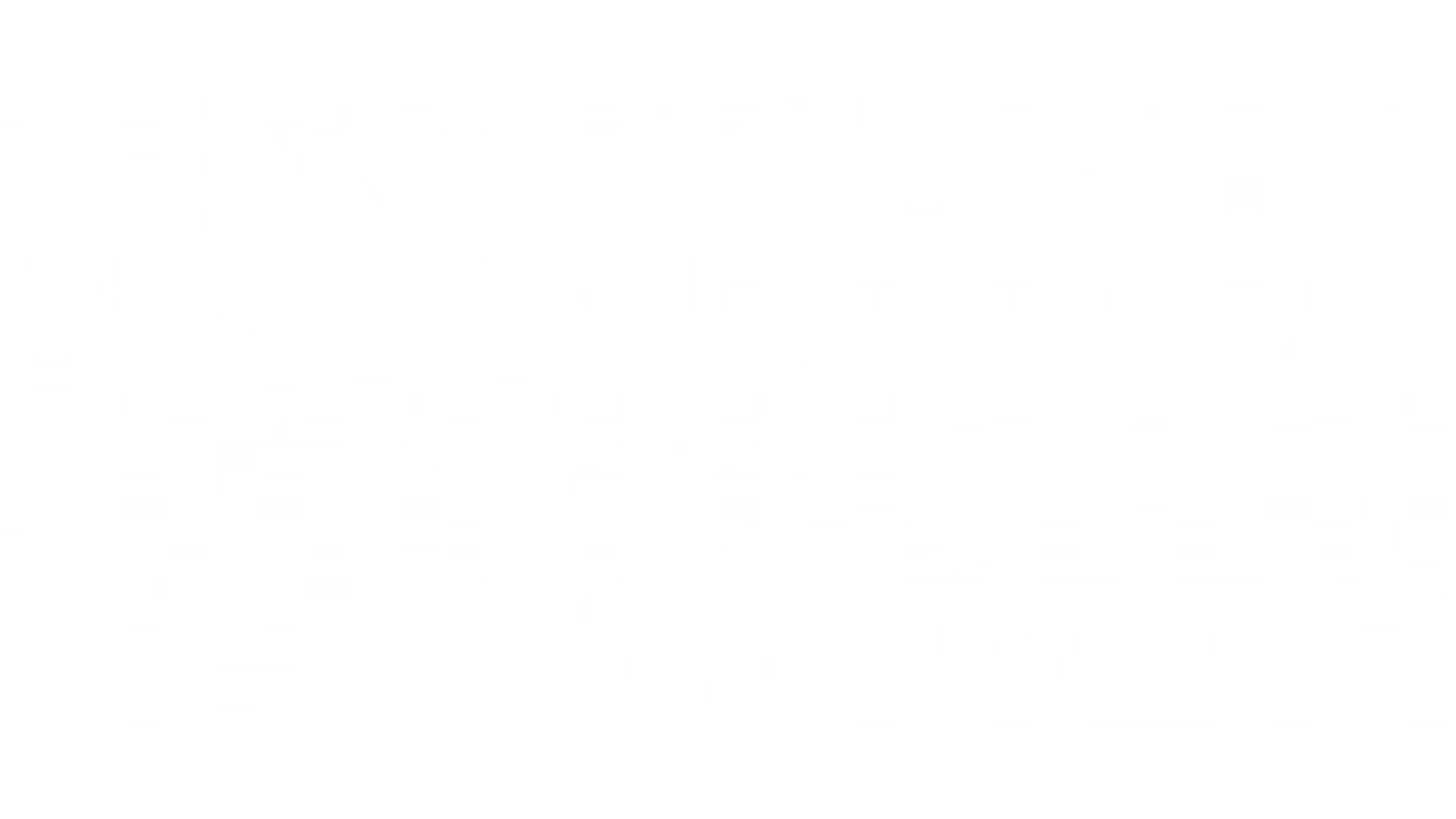 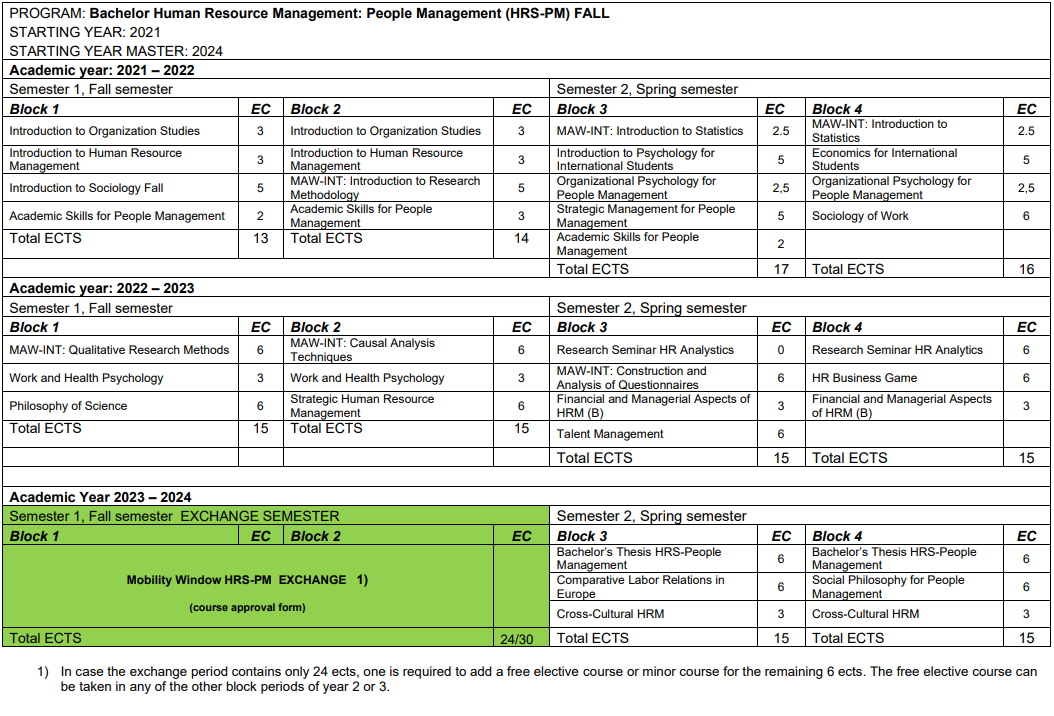 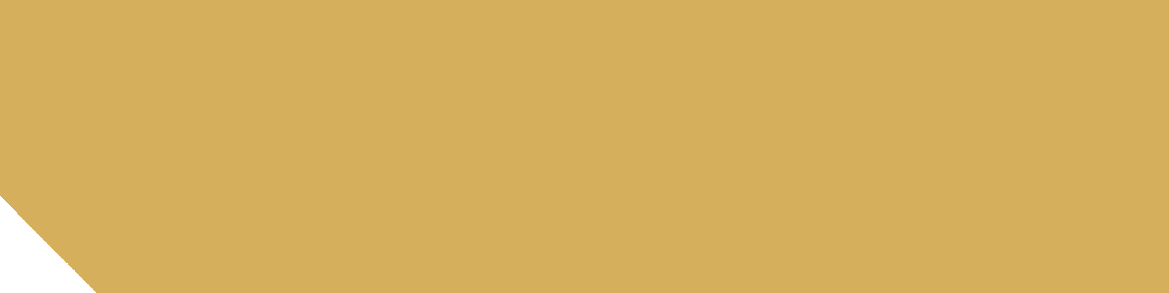 HRS-PM Fall
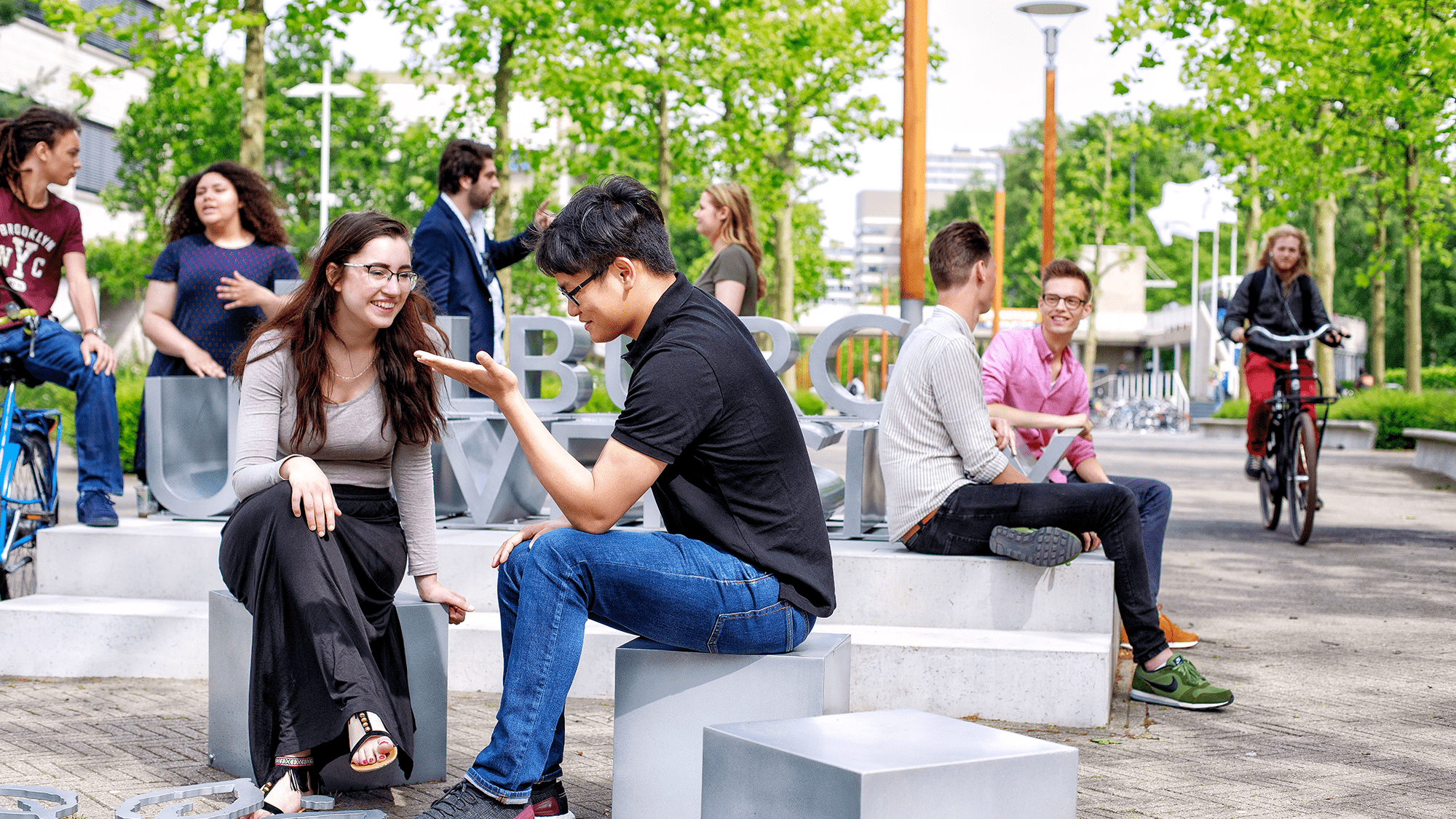 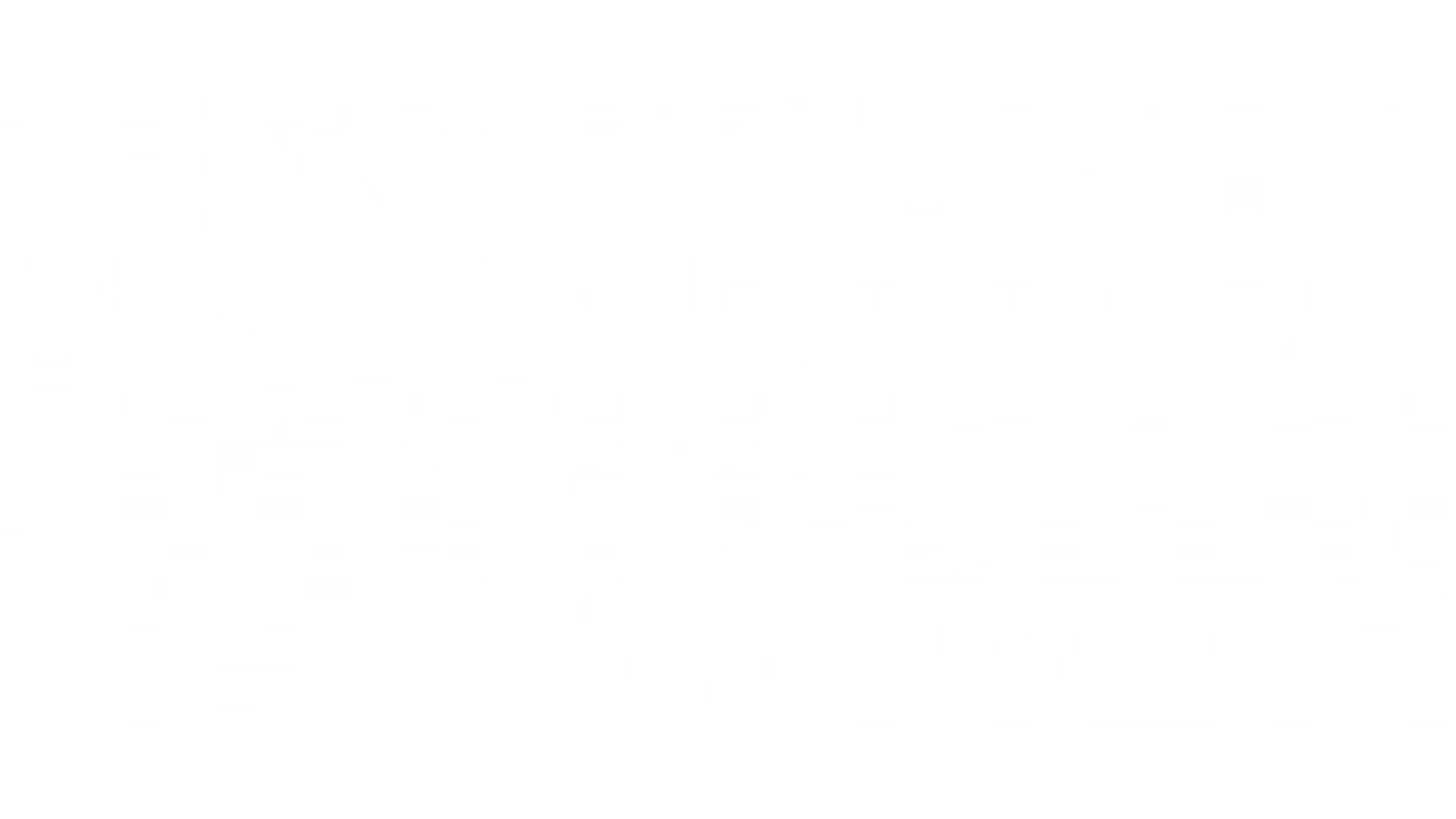 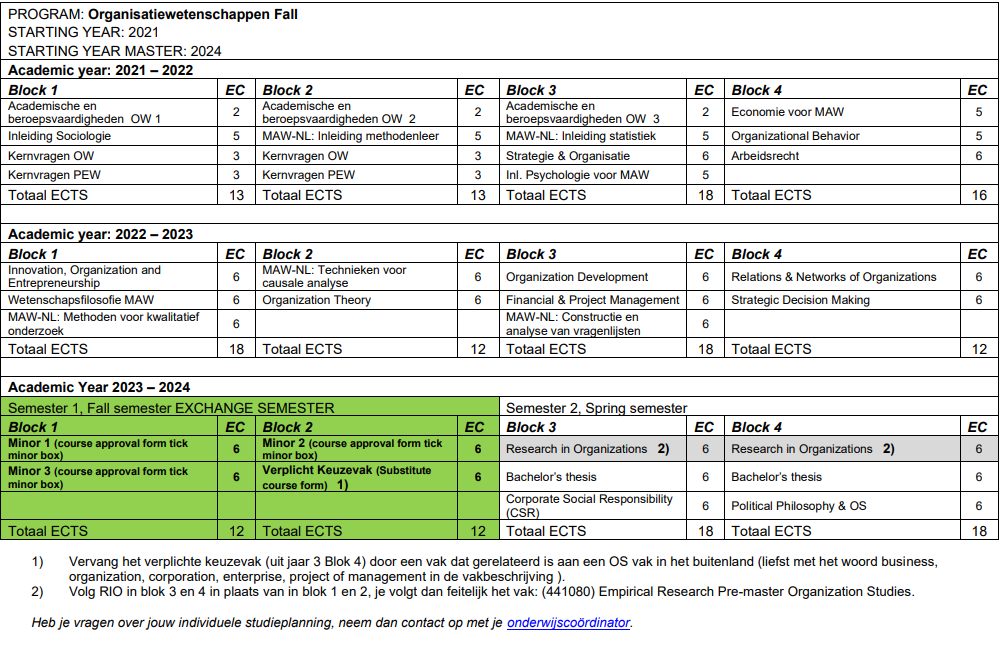 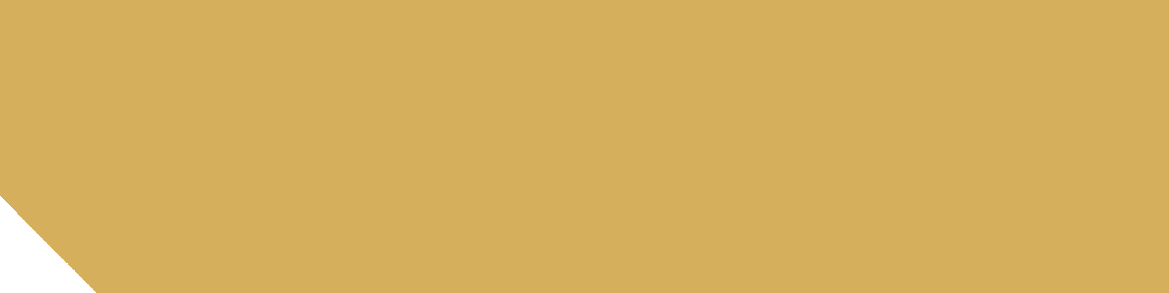 OW Fall
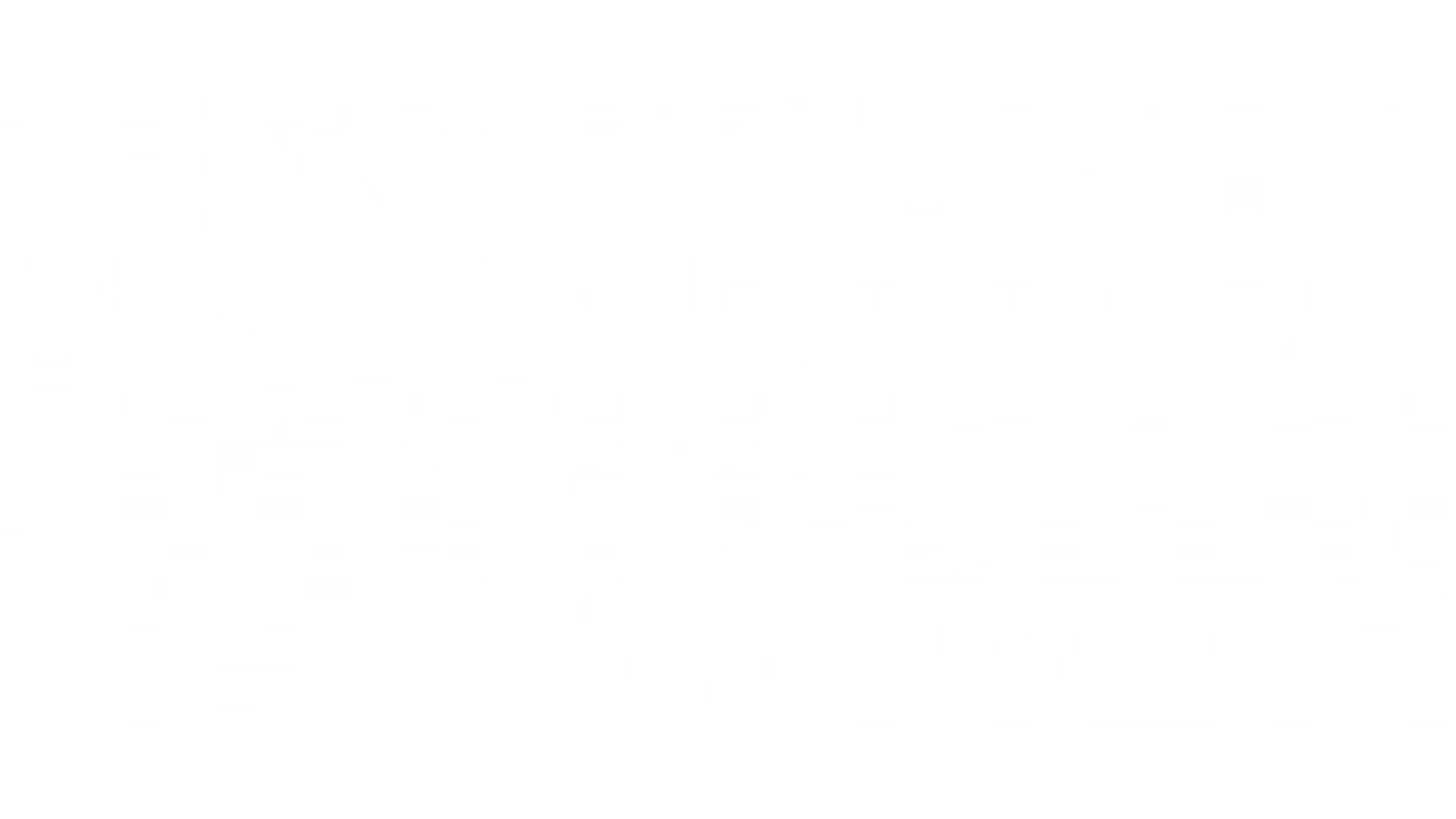 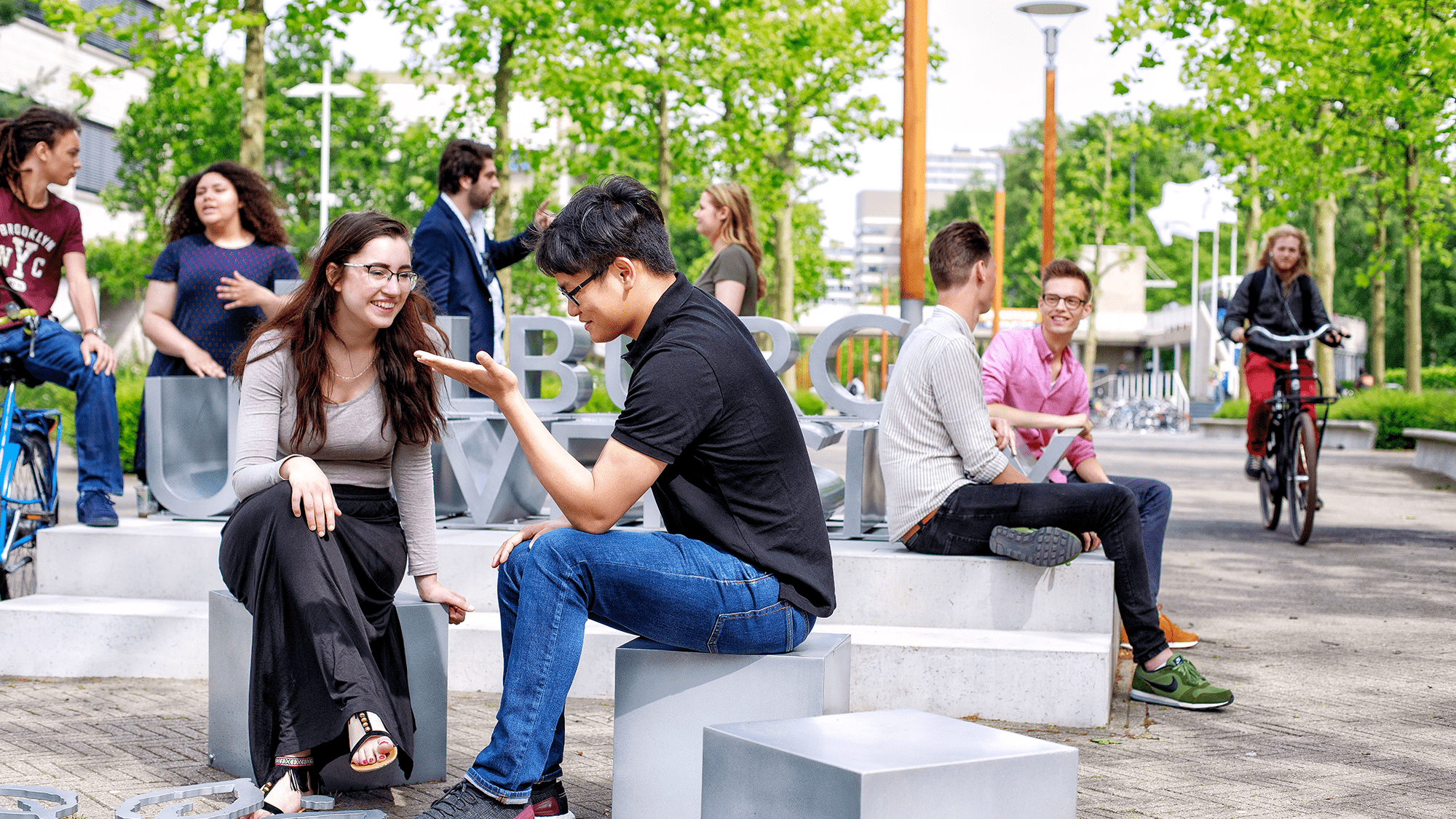 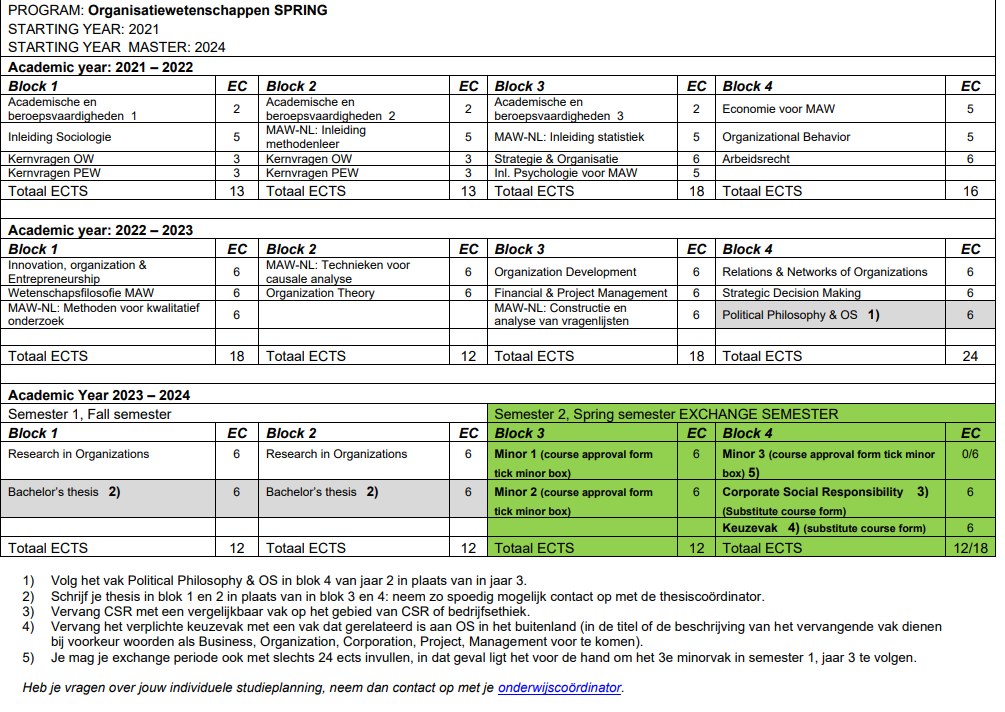 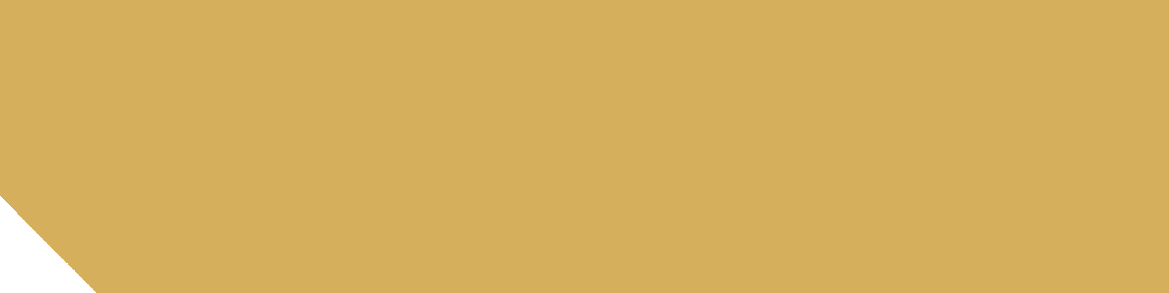 OW Spring
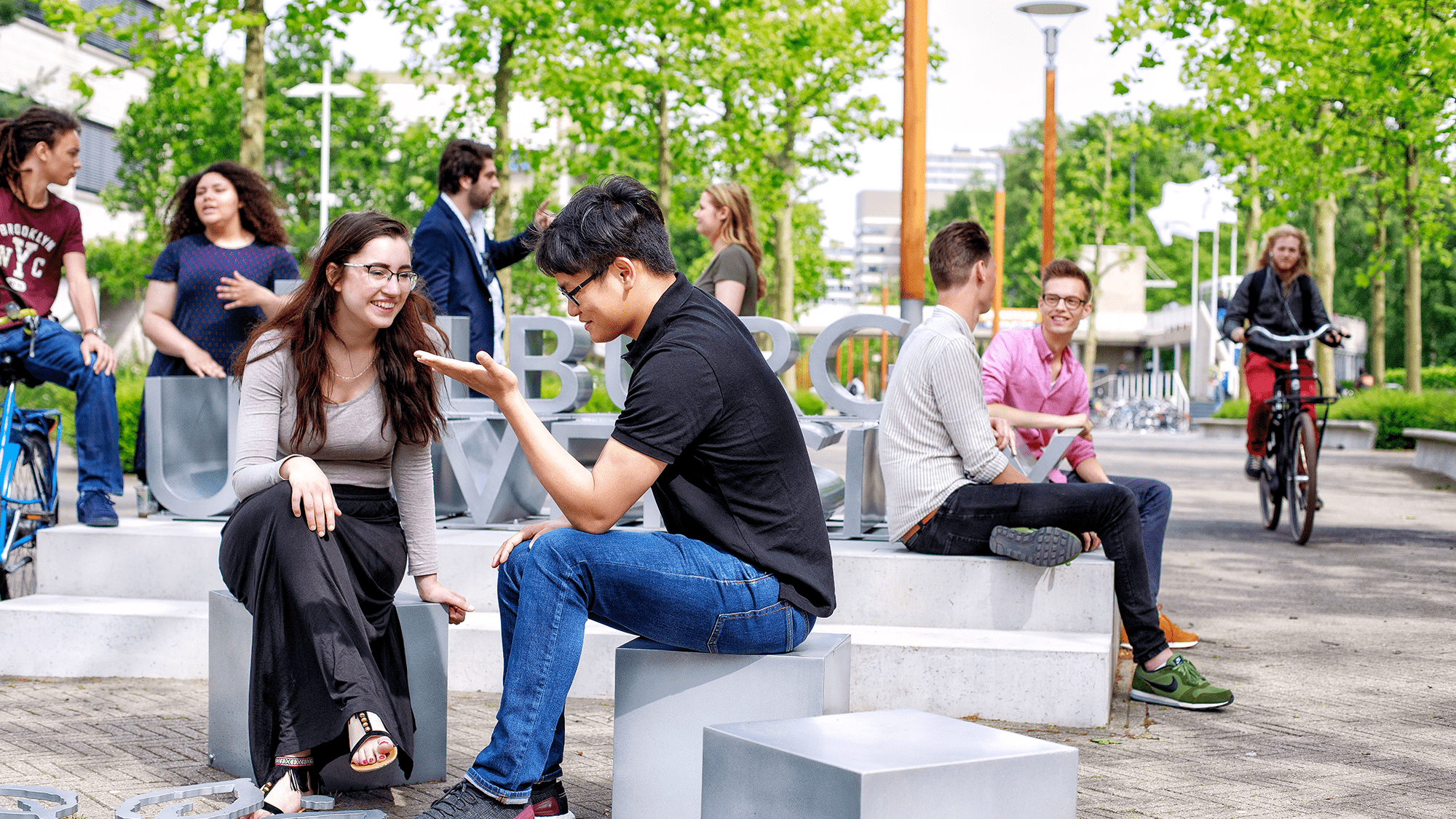 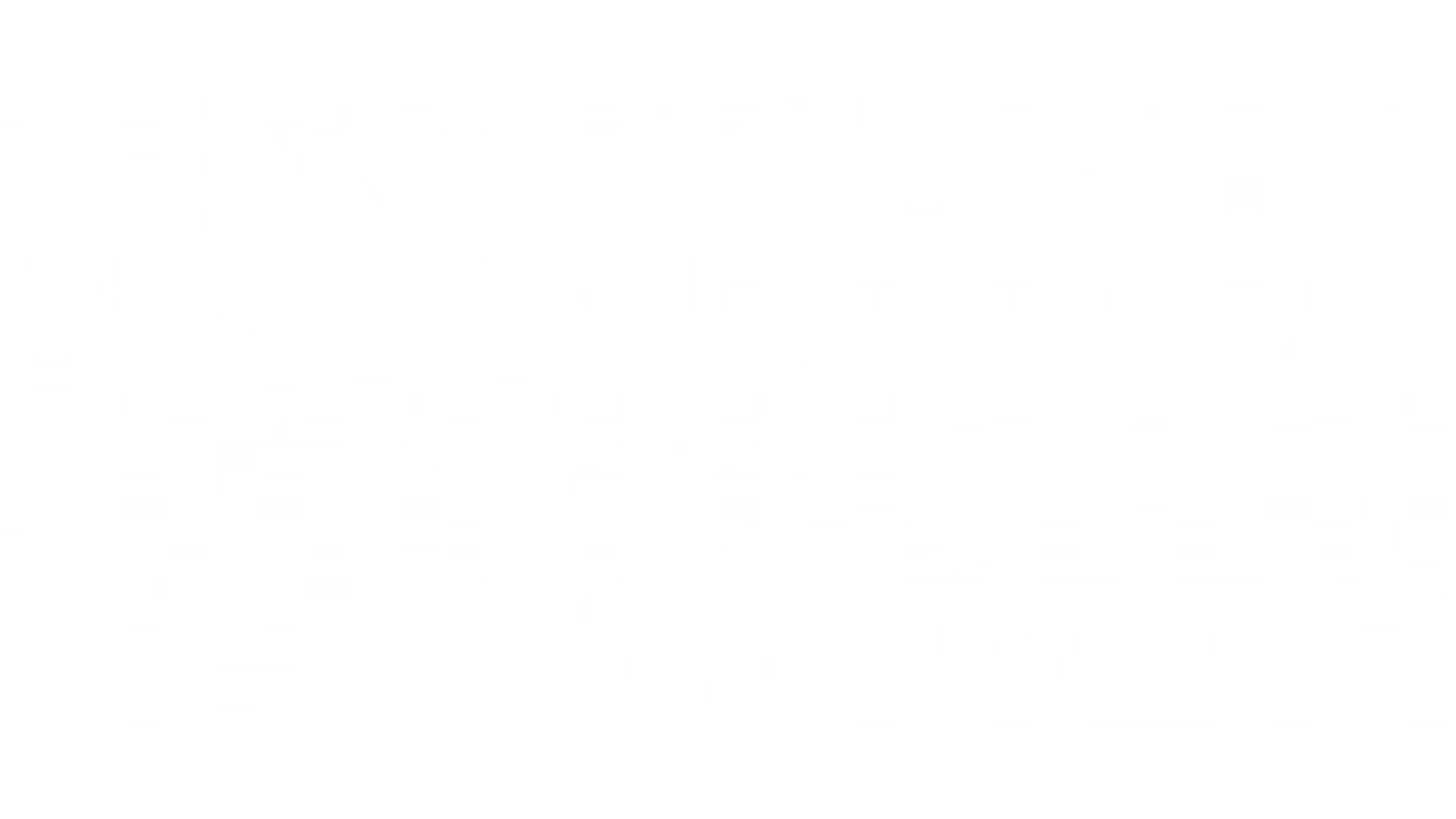 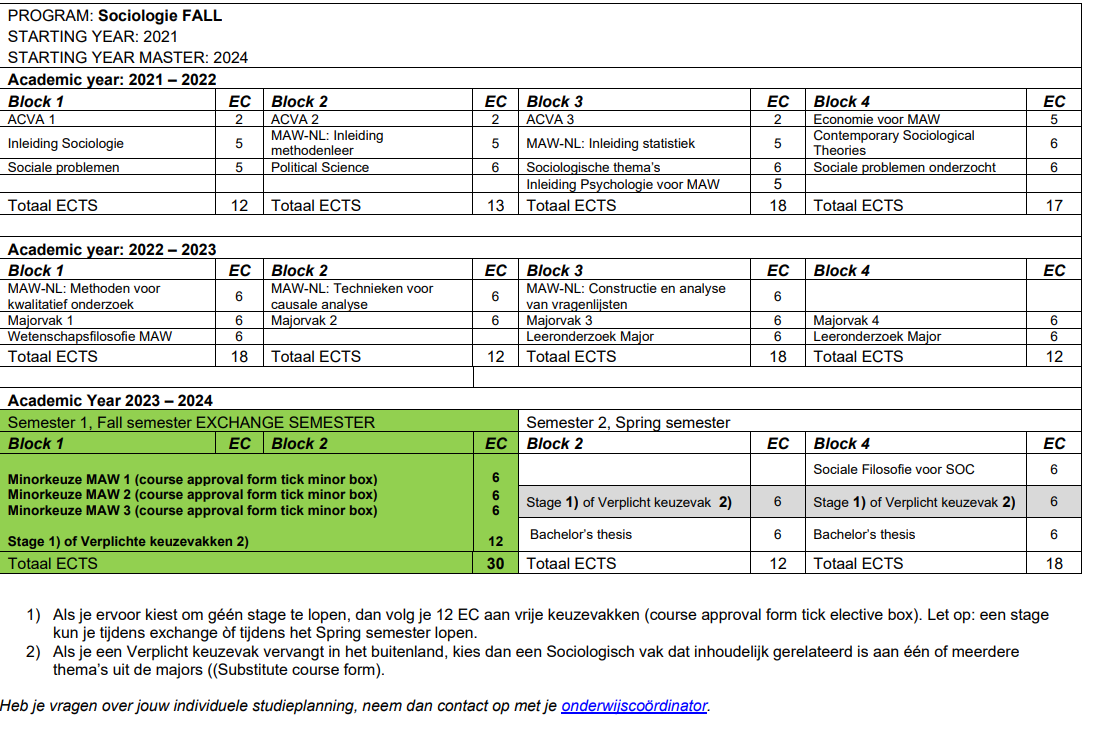 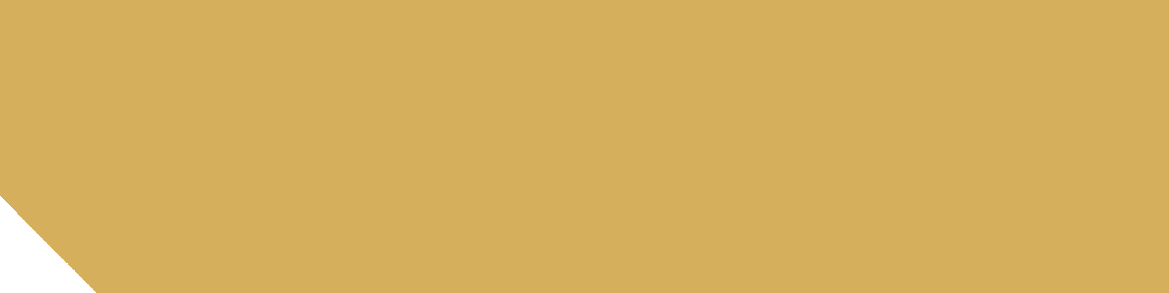 SOC NL Fall
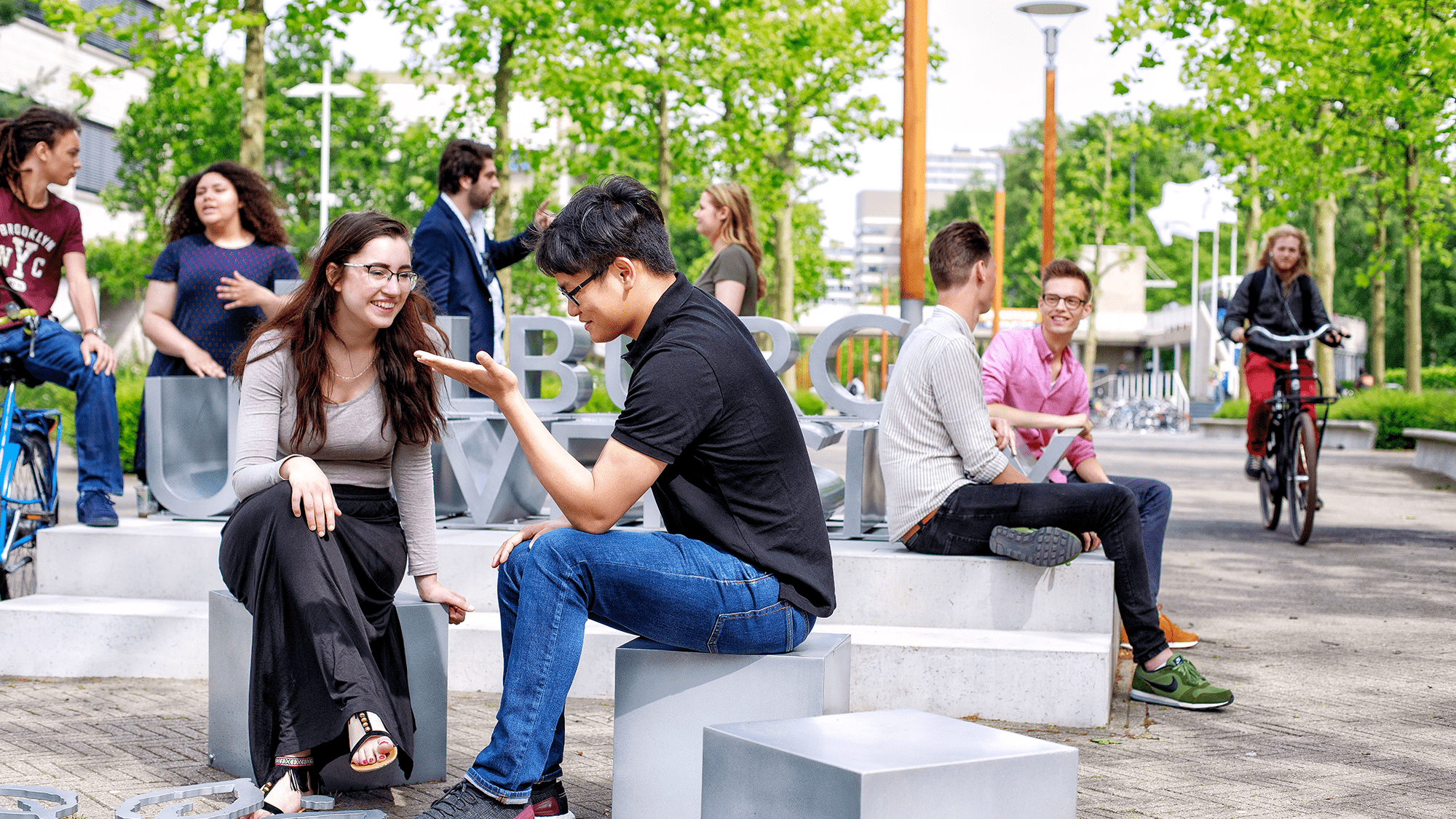 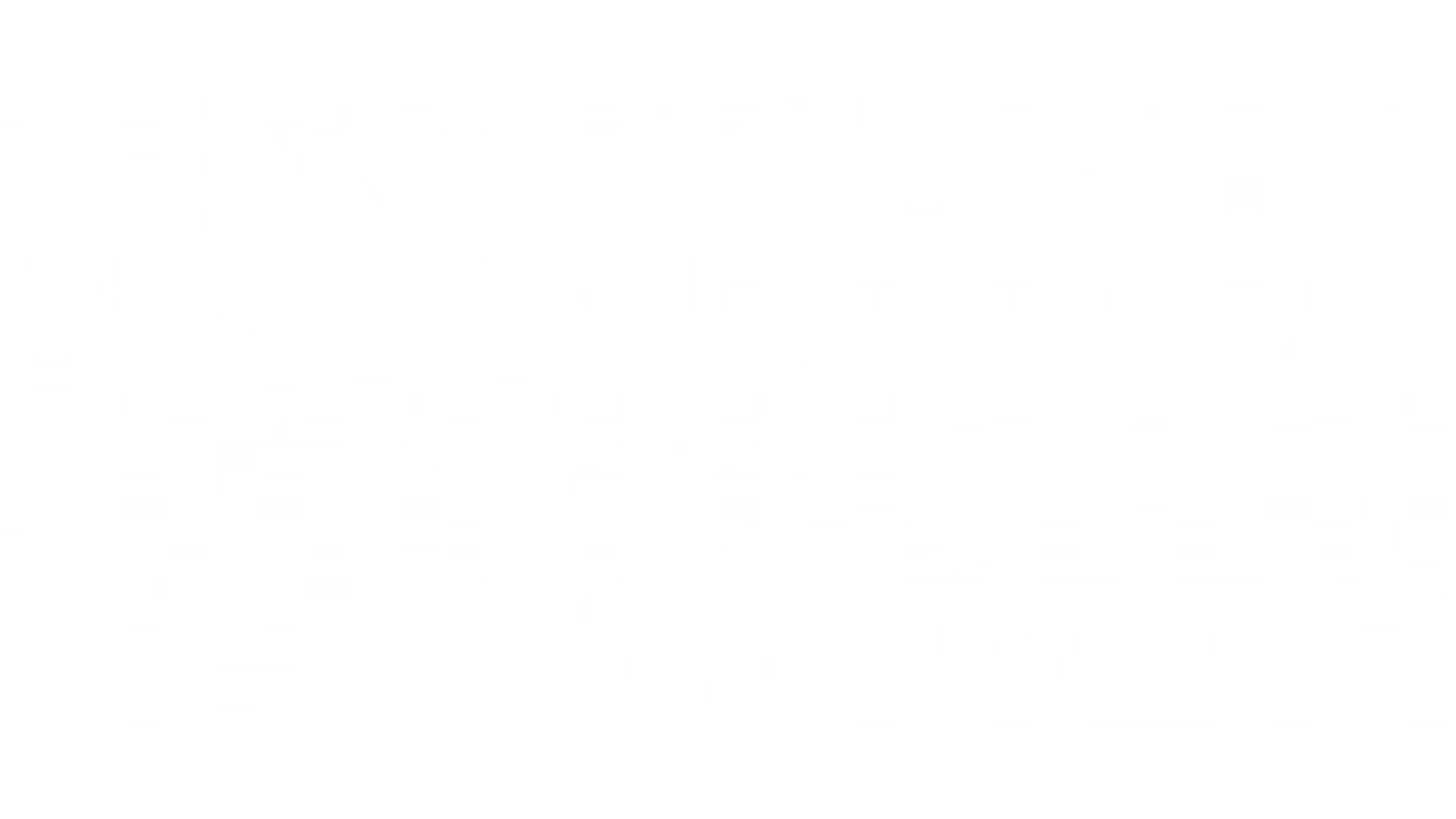 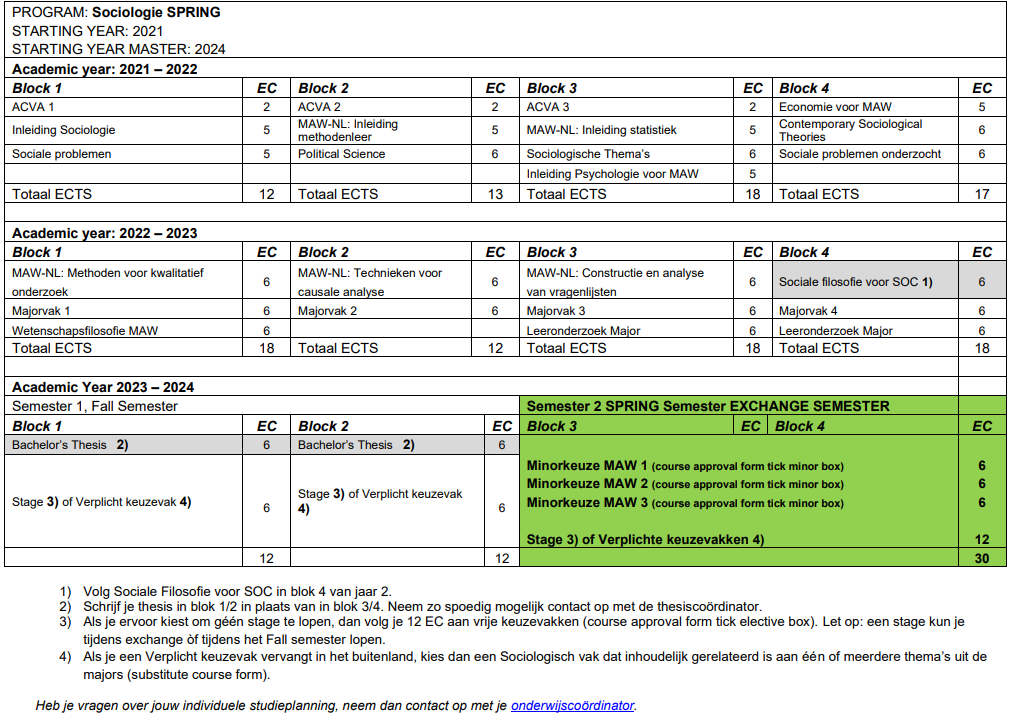 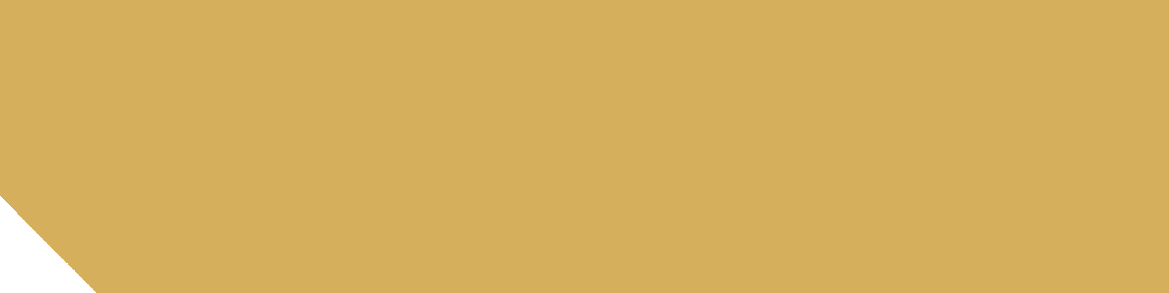 SOC NL Spring
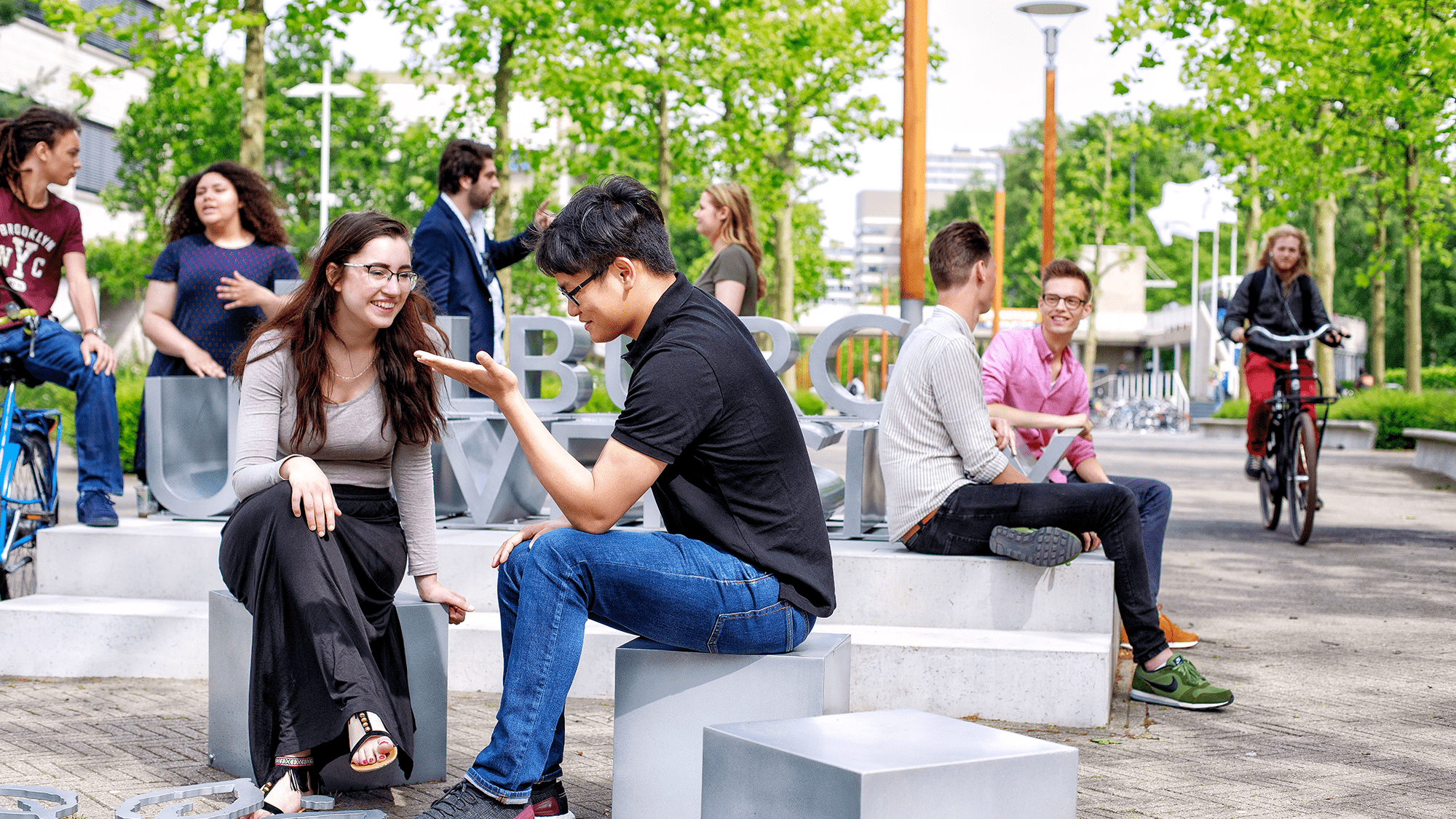 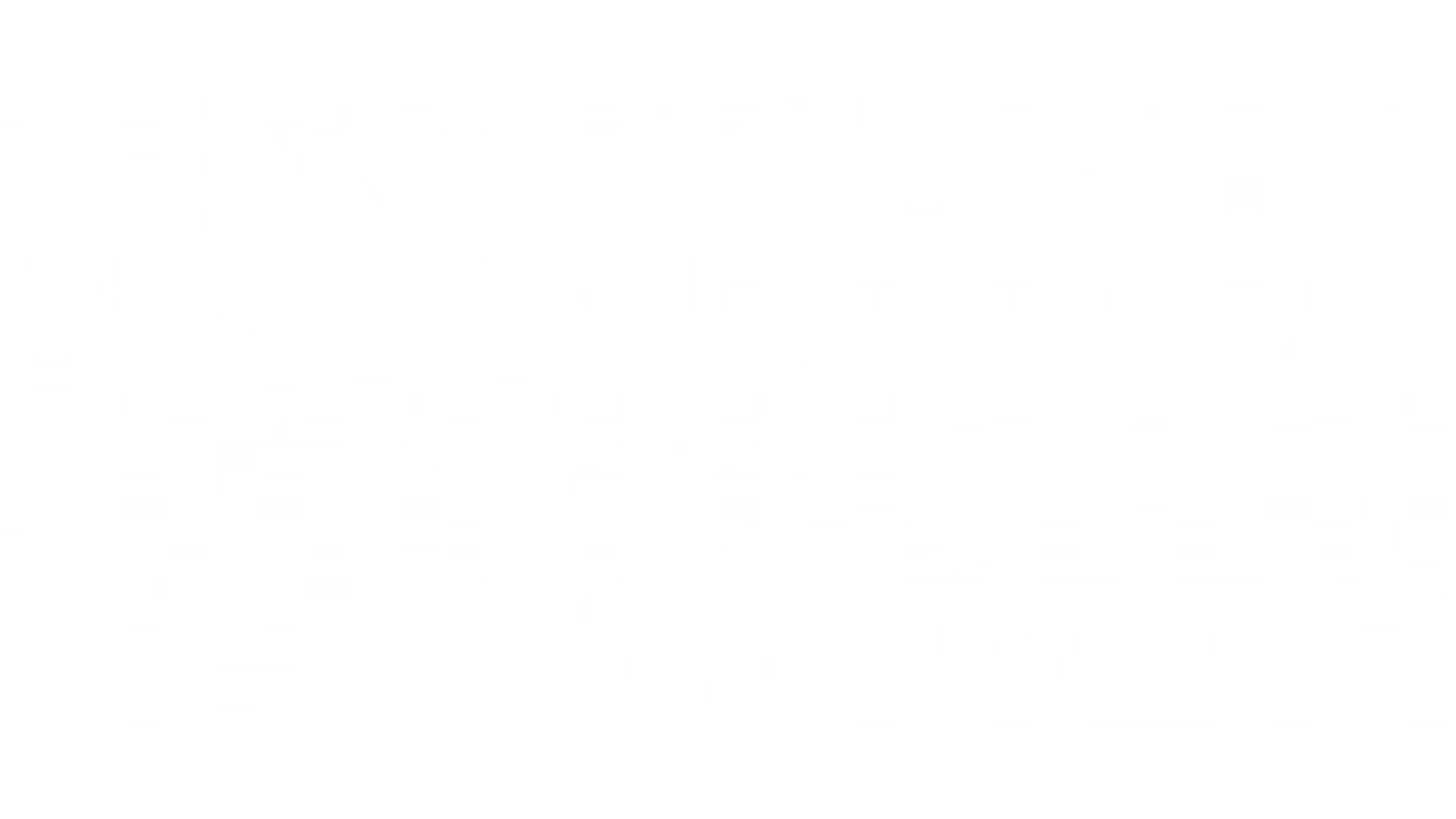 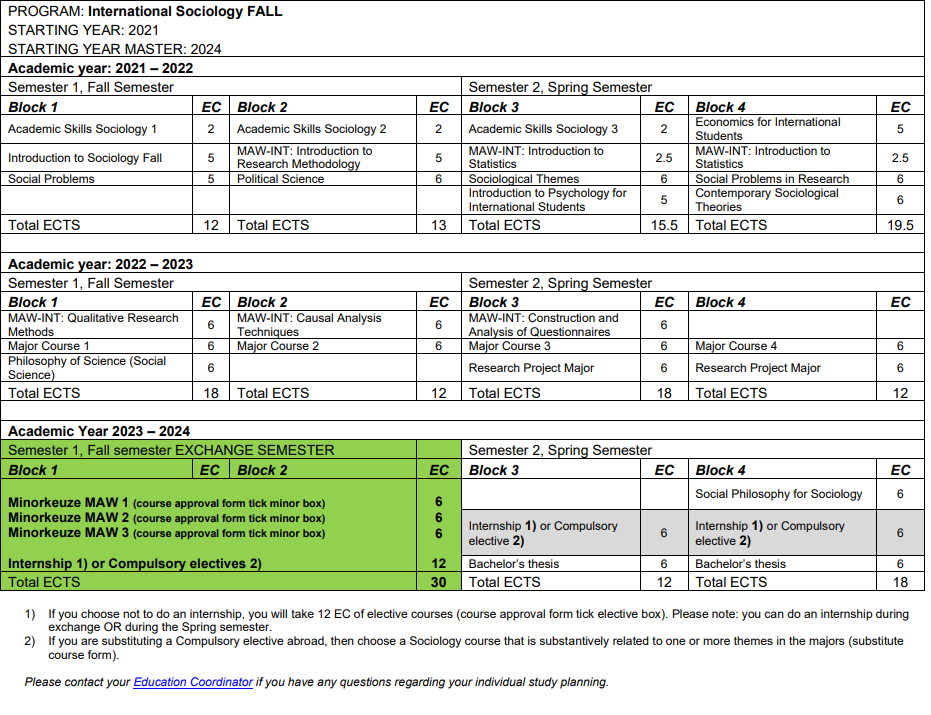 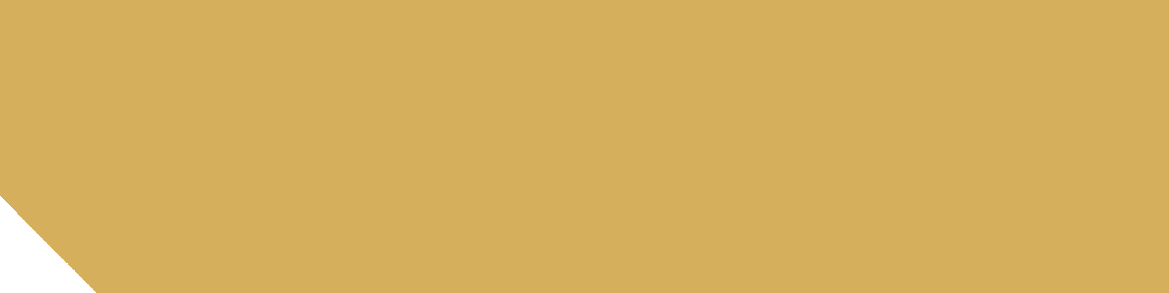 SOC ENG Fall
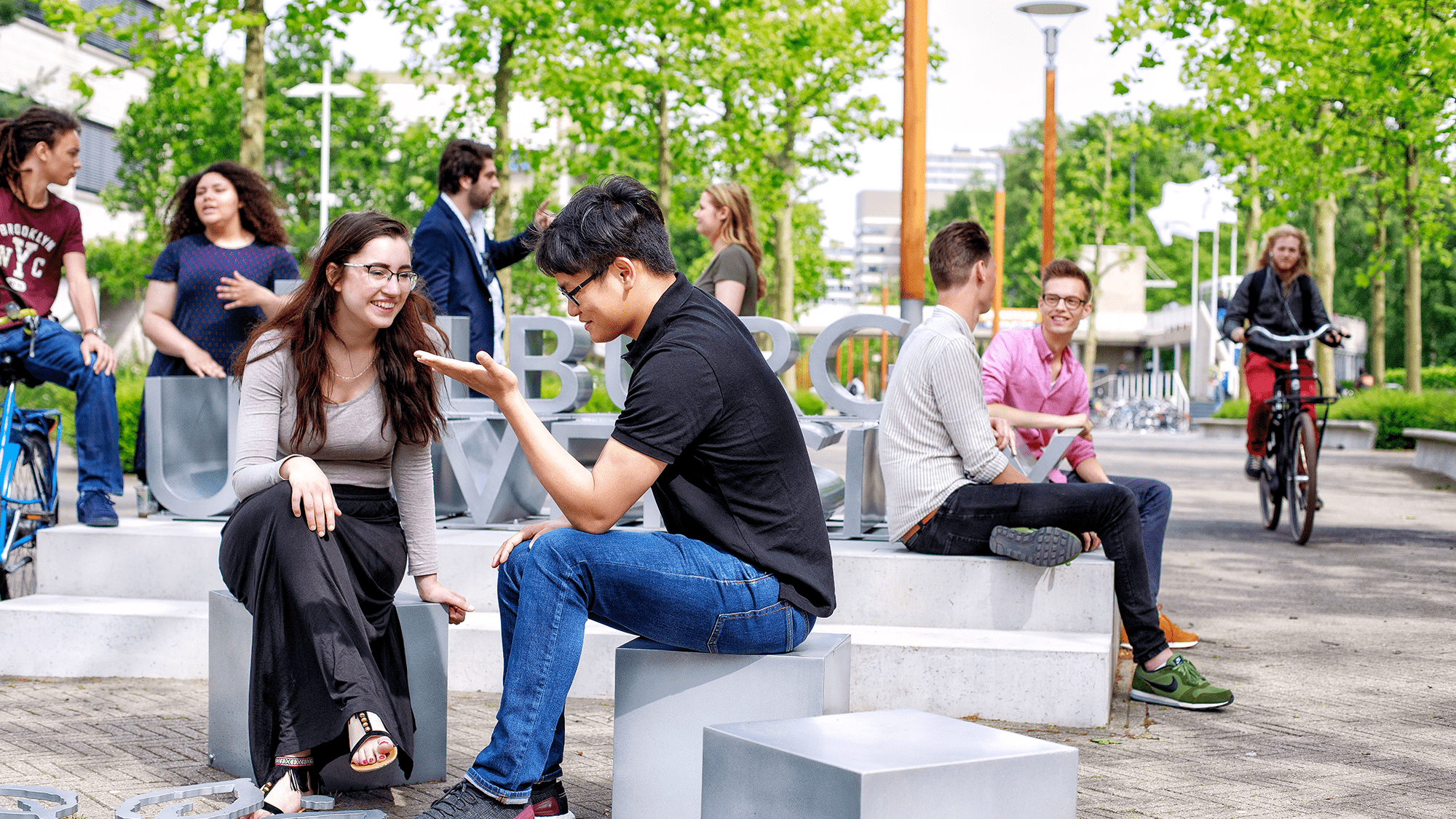 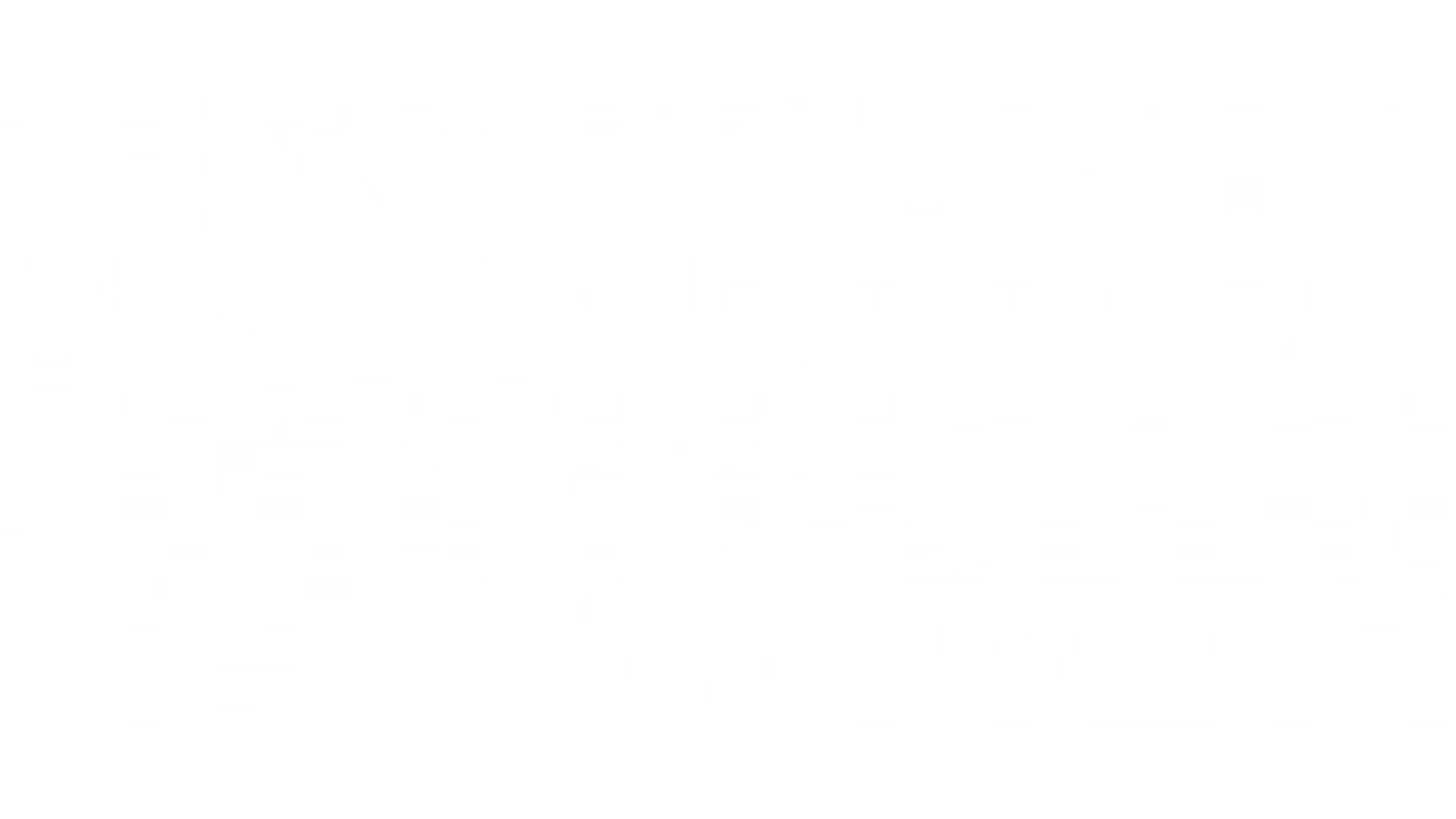 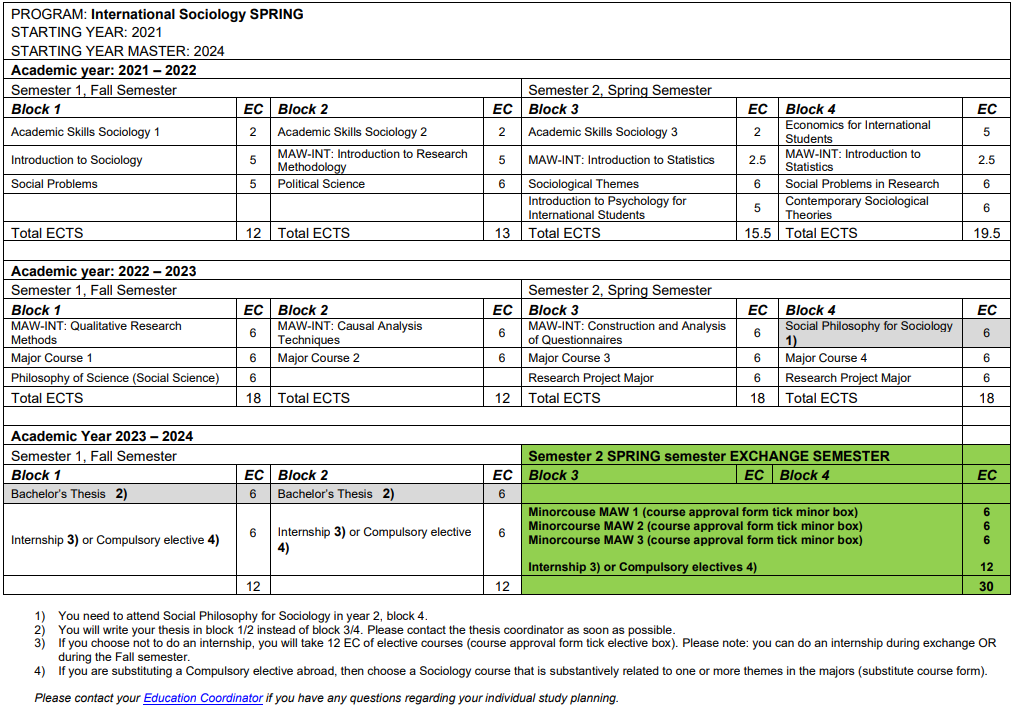 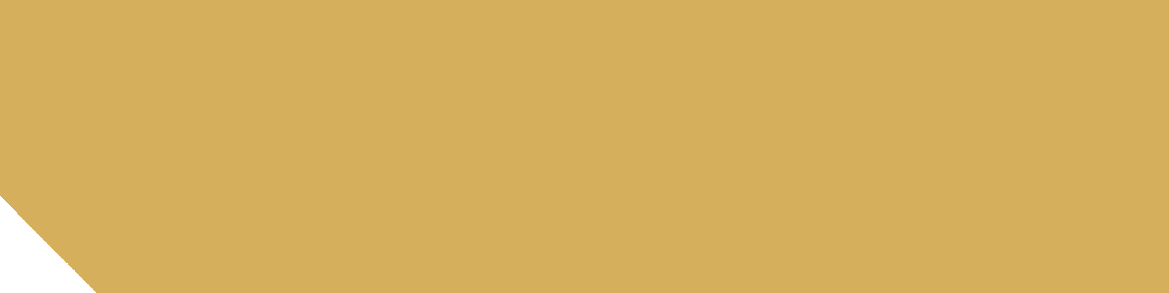 SOC ENG Spring
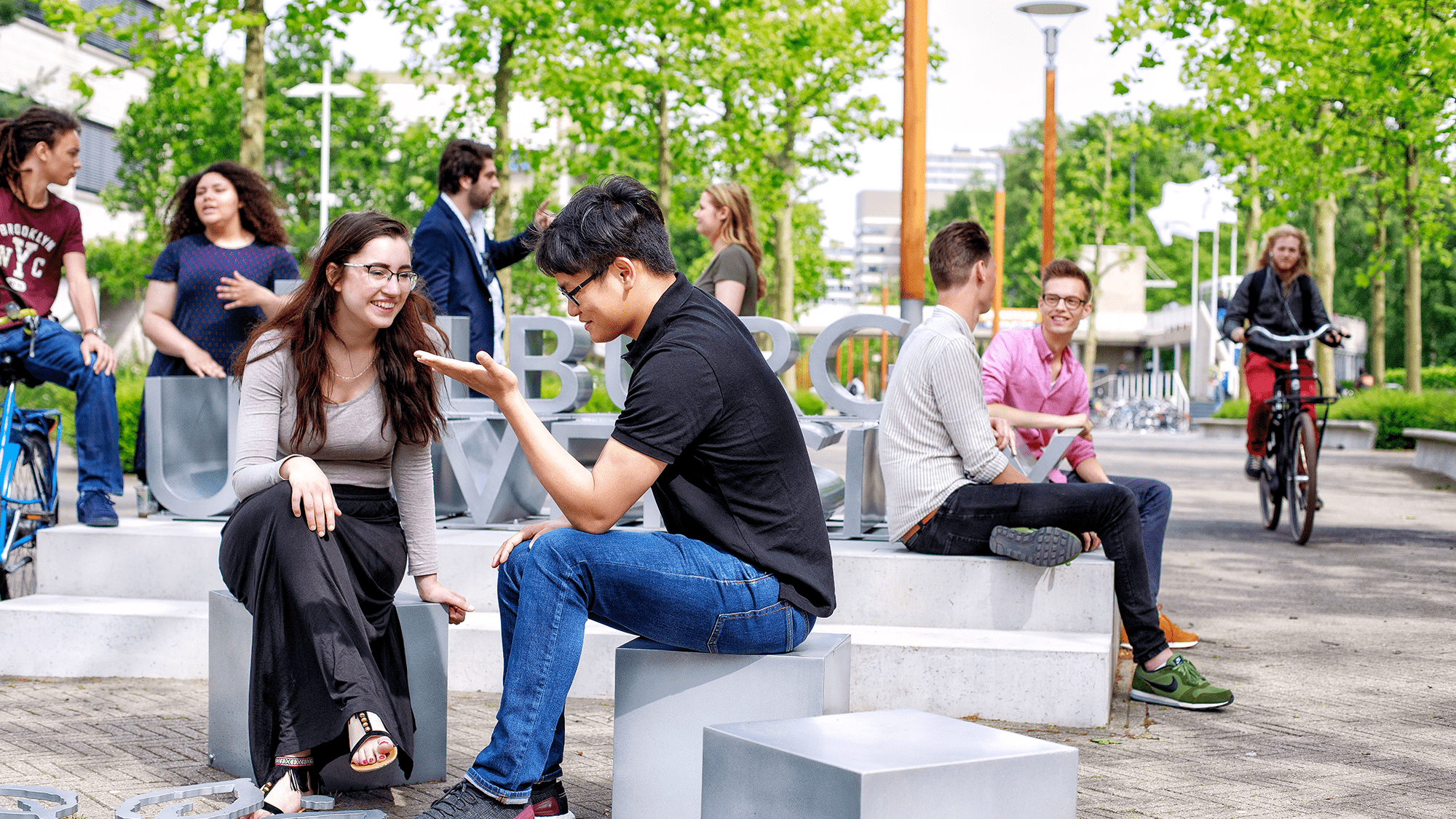 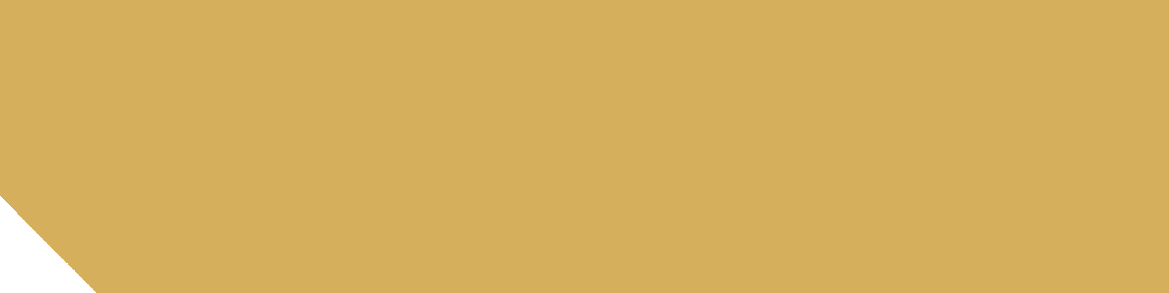 Thank you!
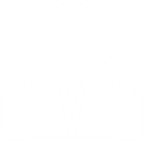 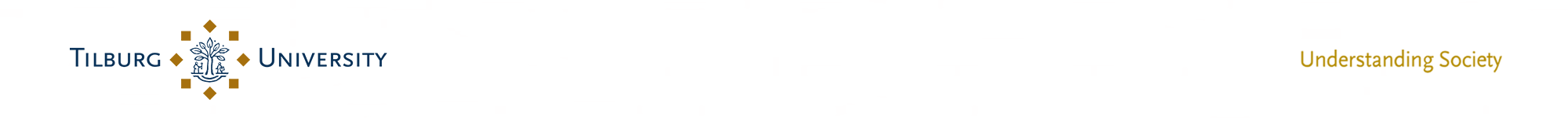